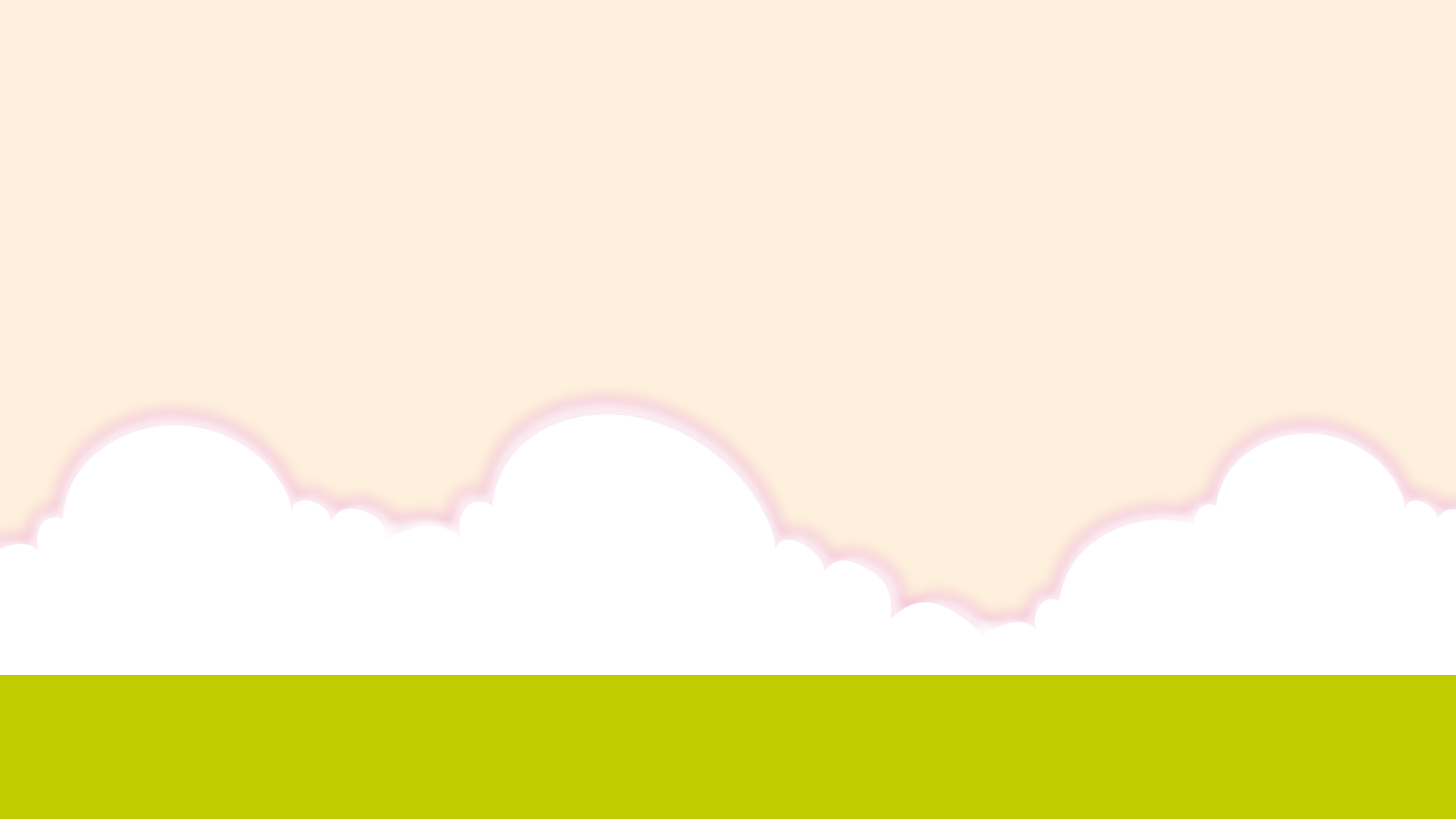 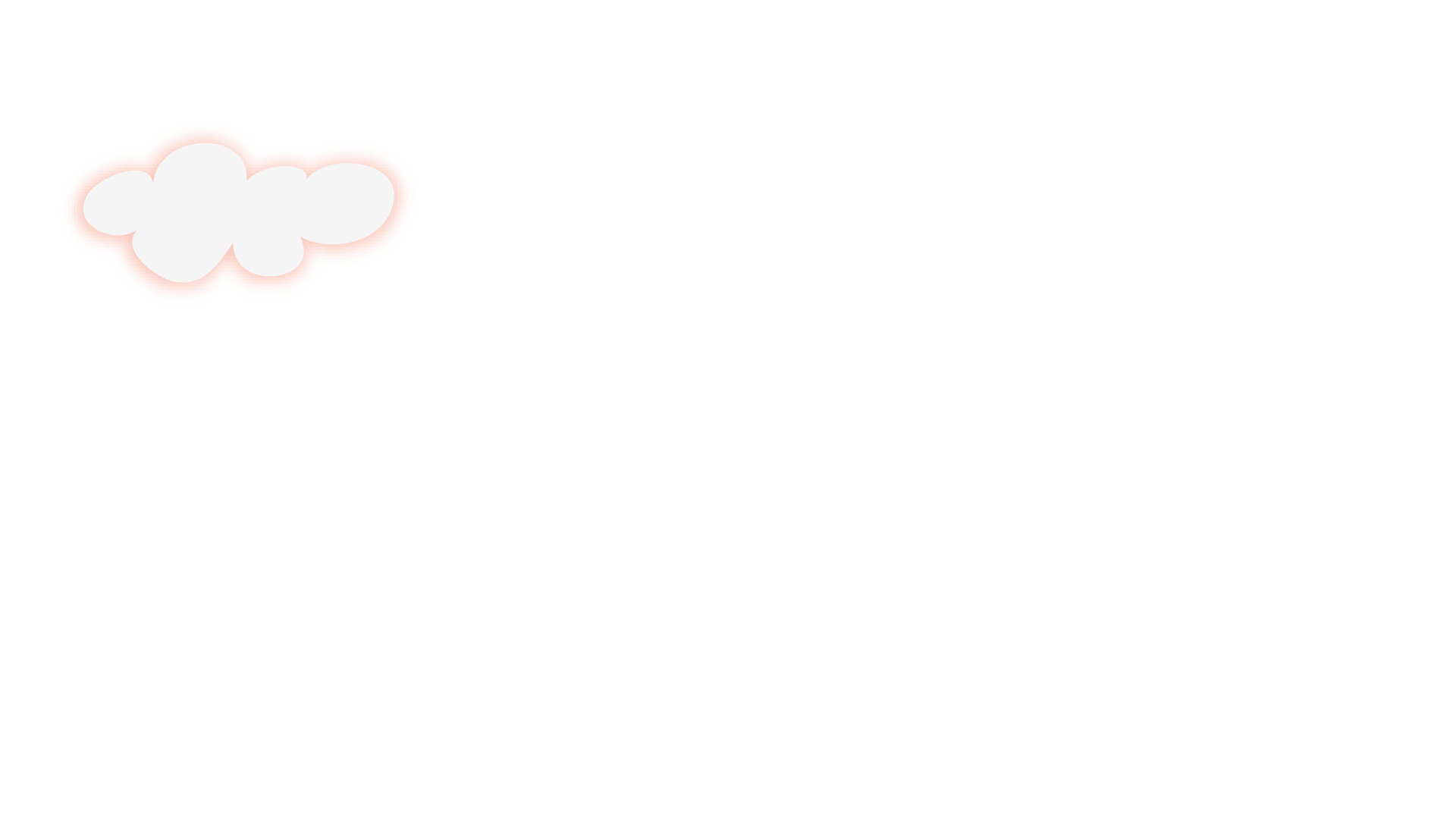 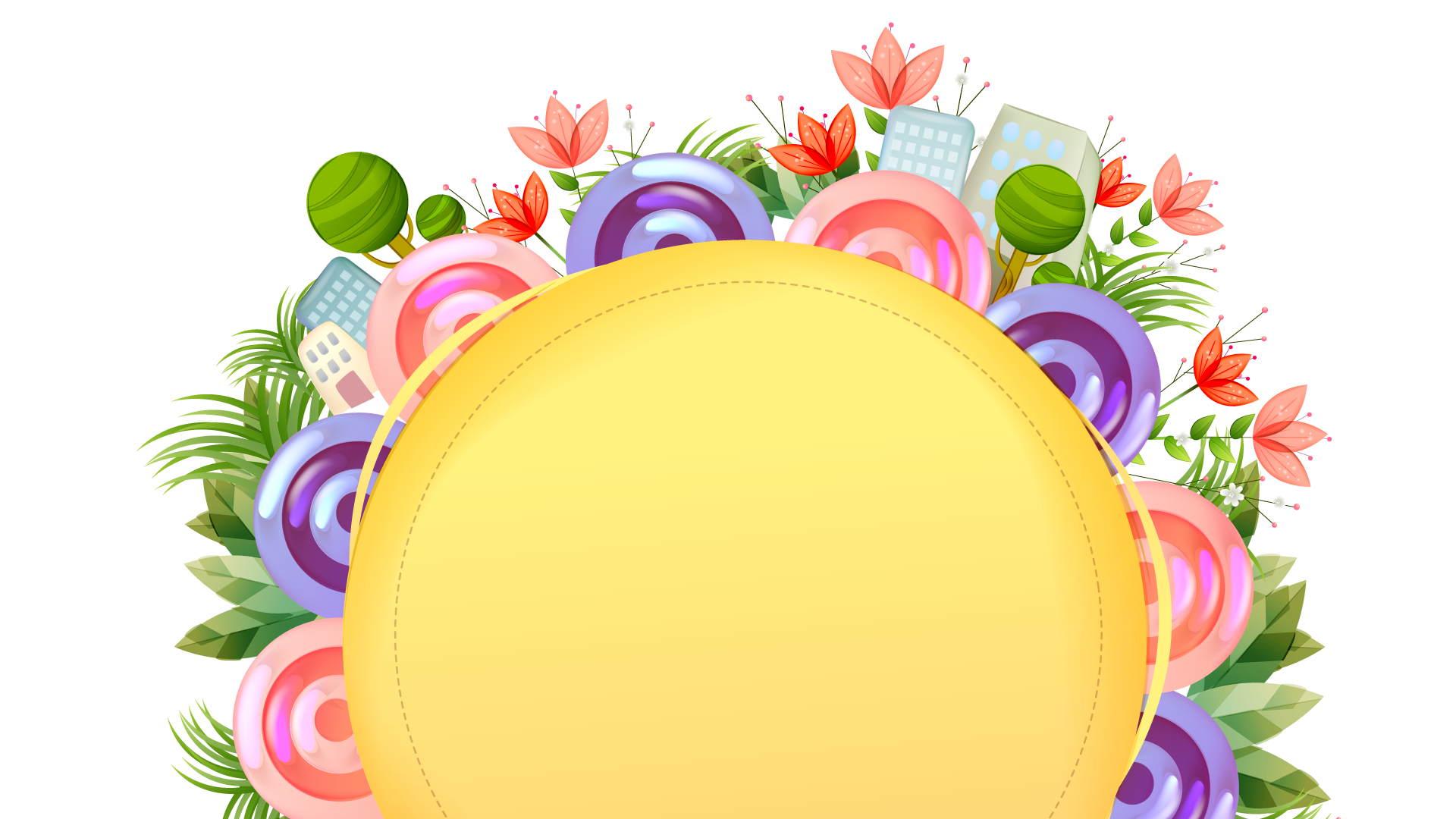 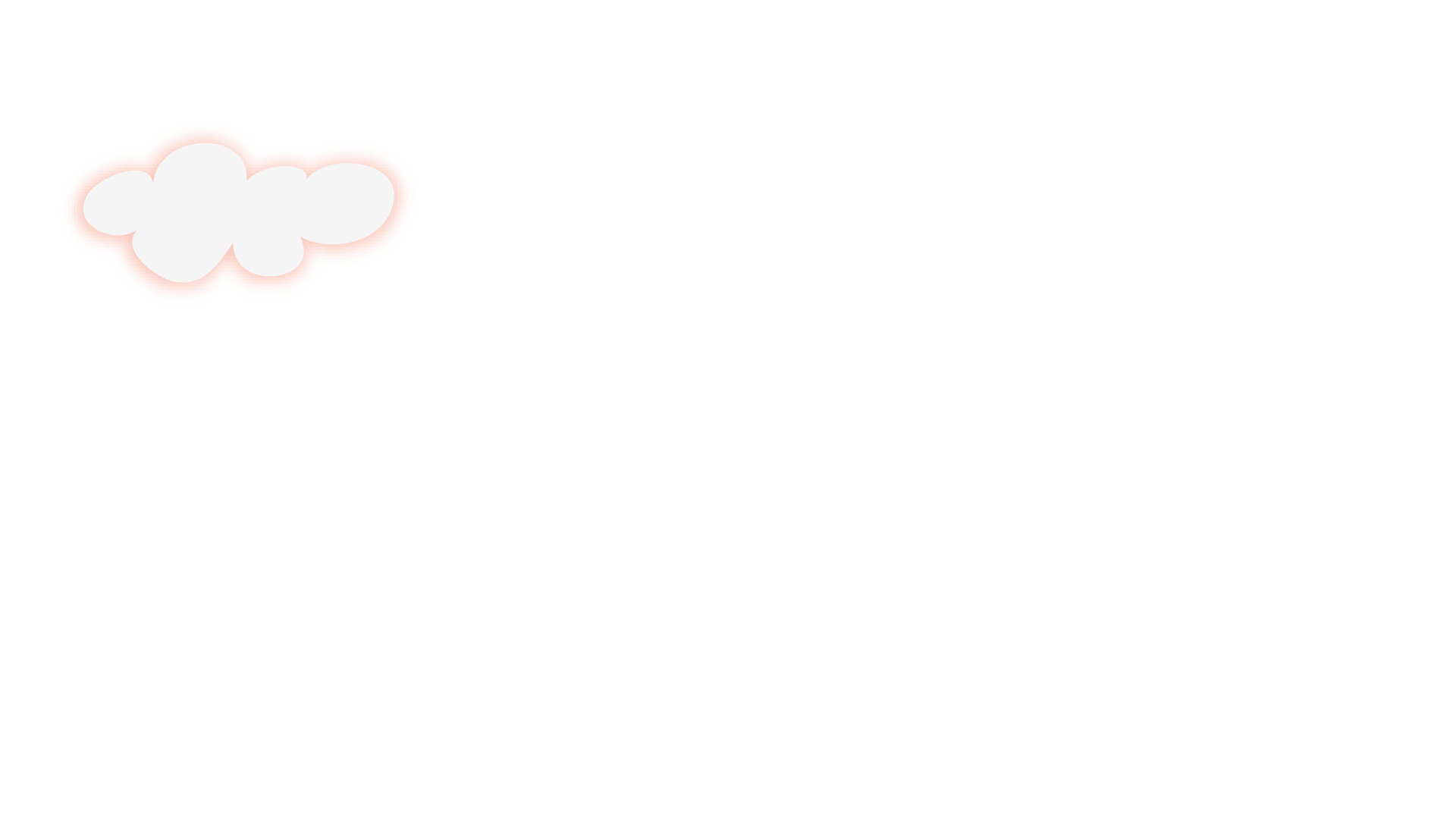 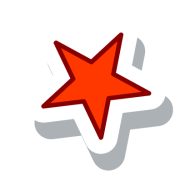 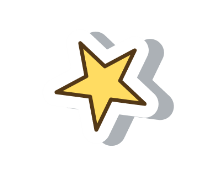 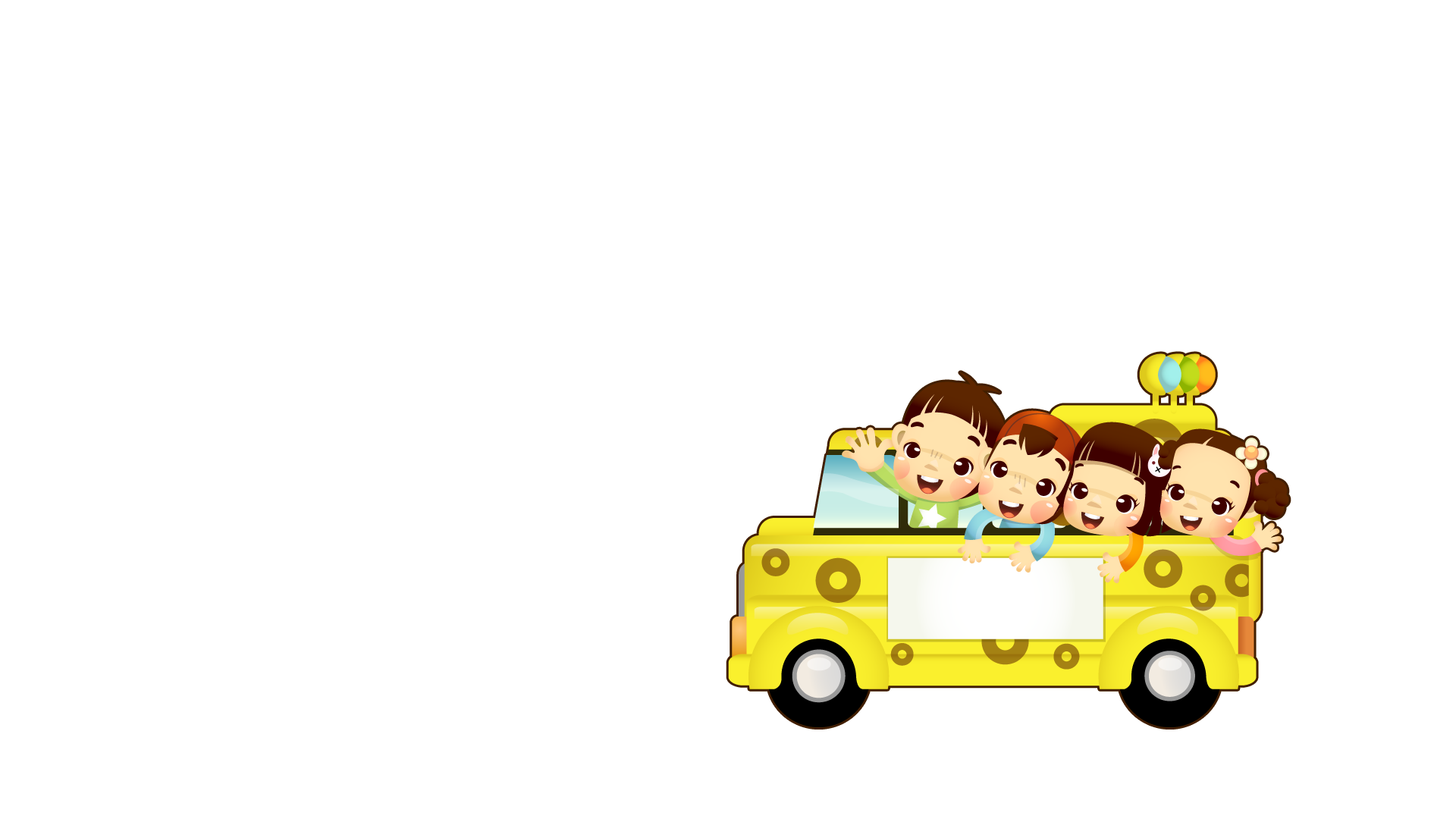 MÔN TOÁN 3
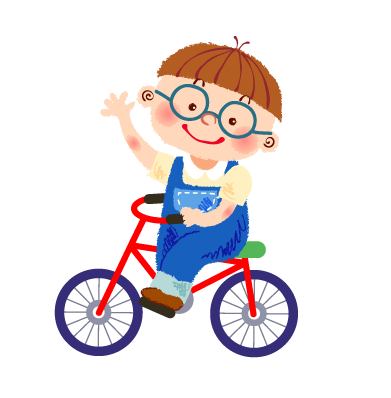 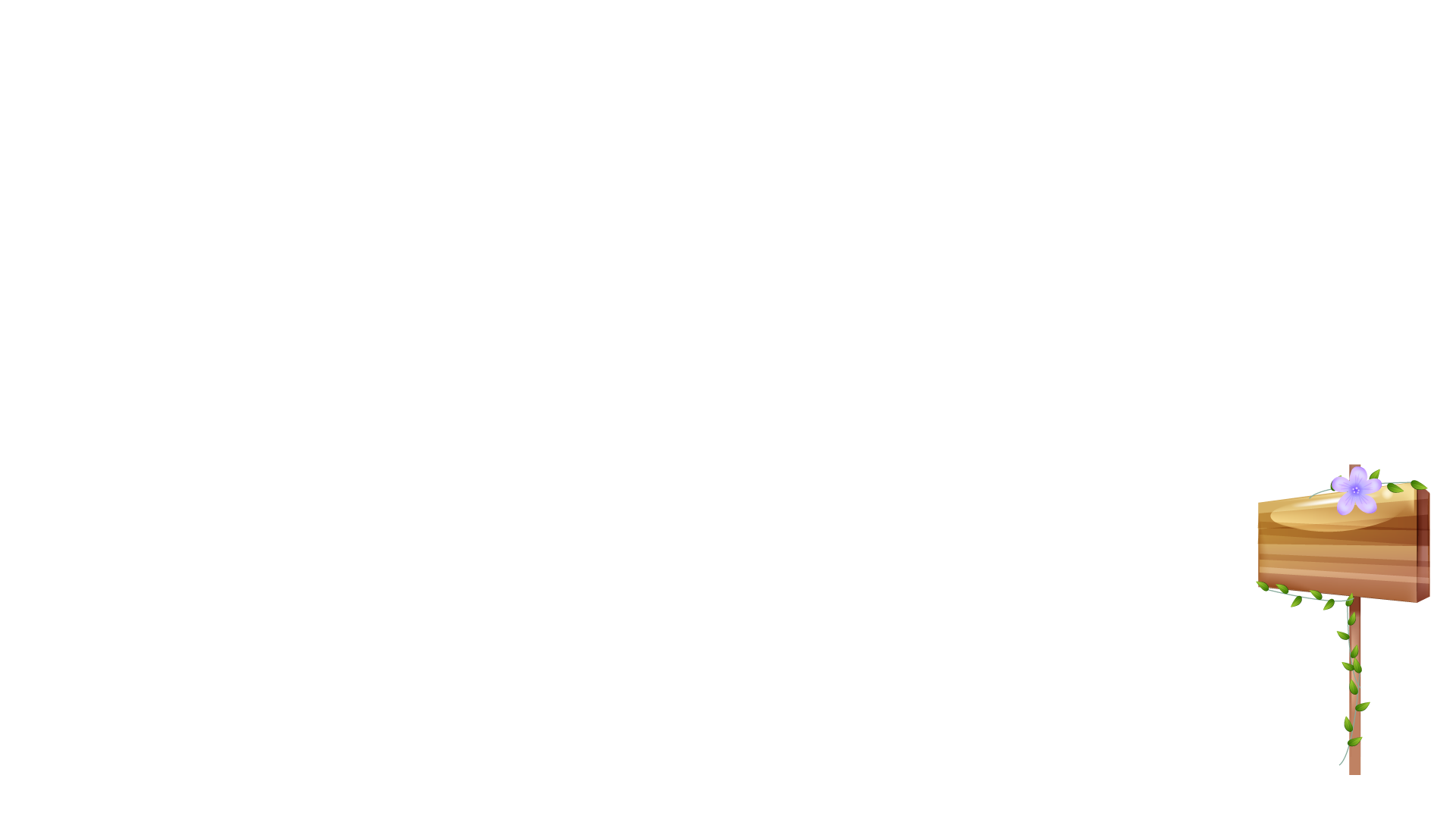 GV: Phạm Thị Minh Hoa
TH Trung Hà
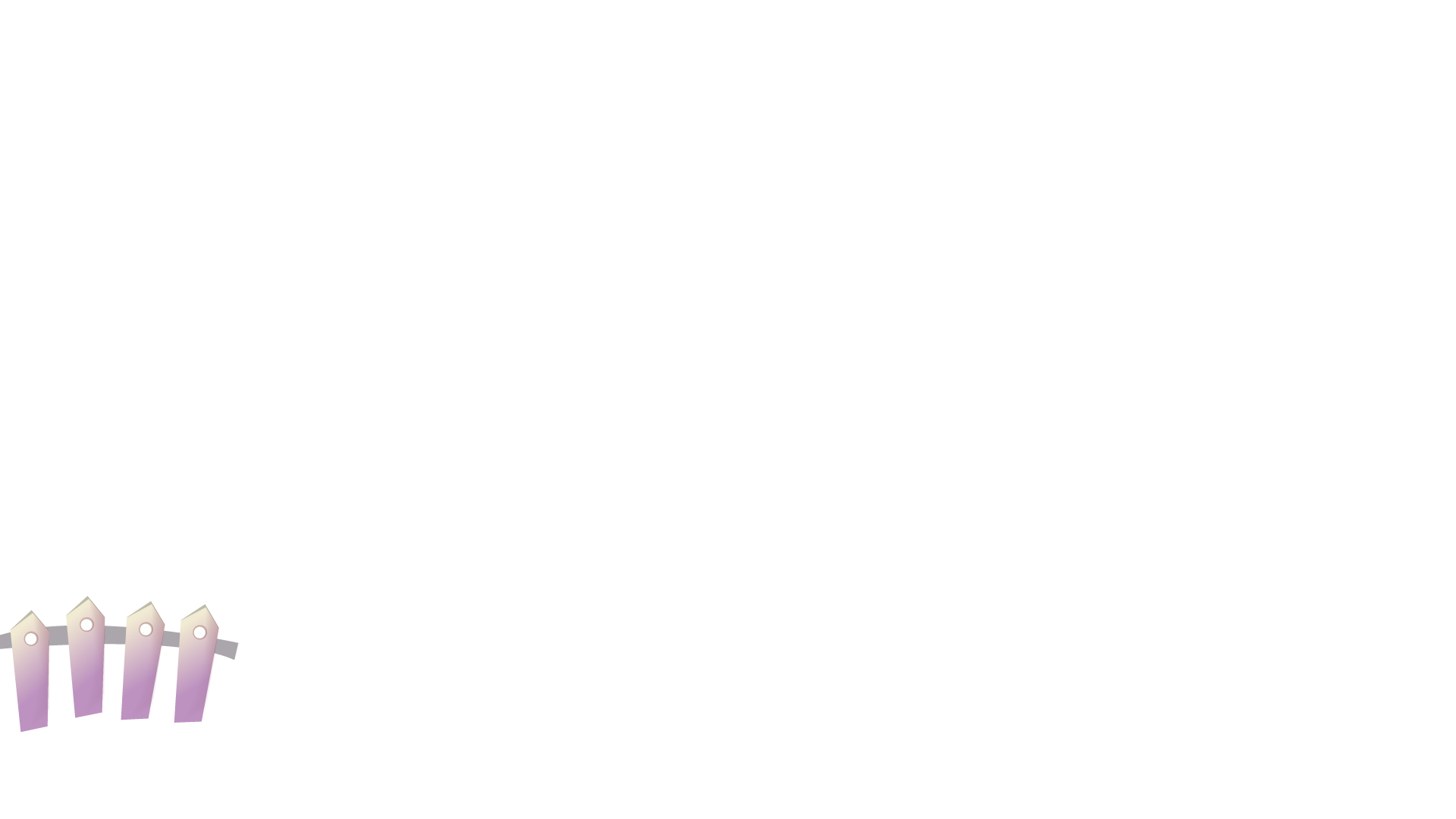 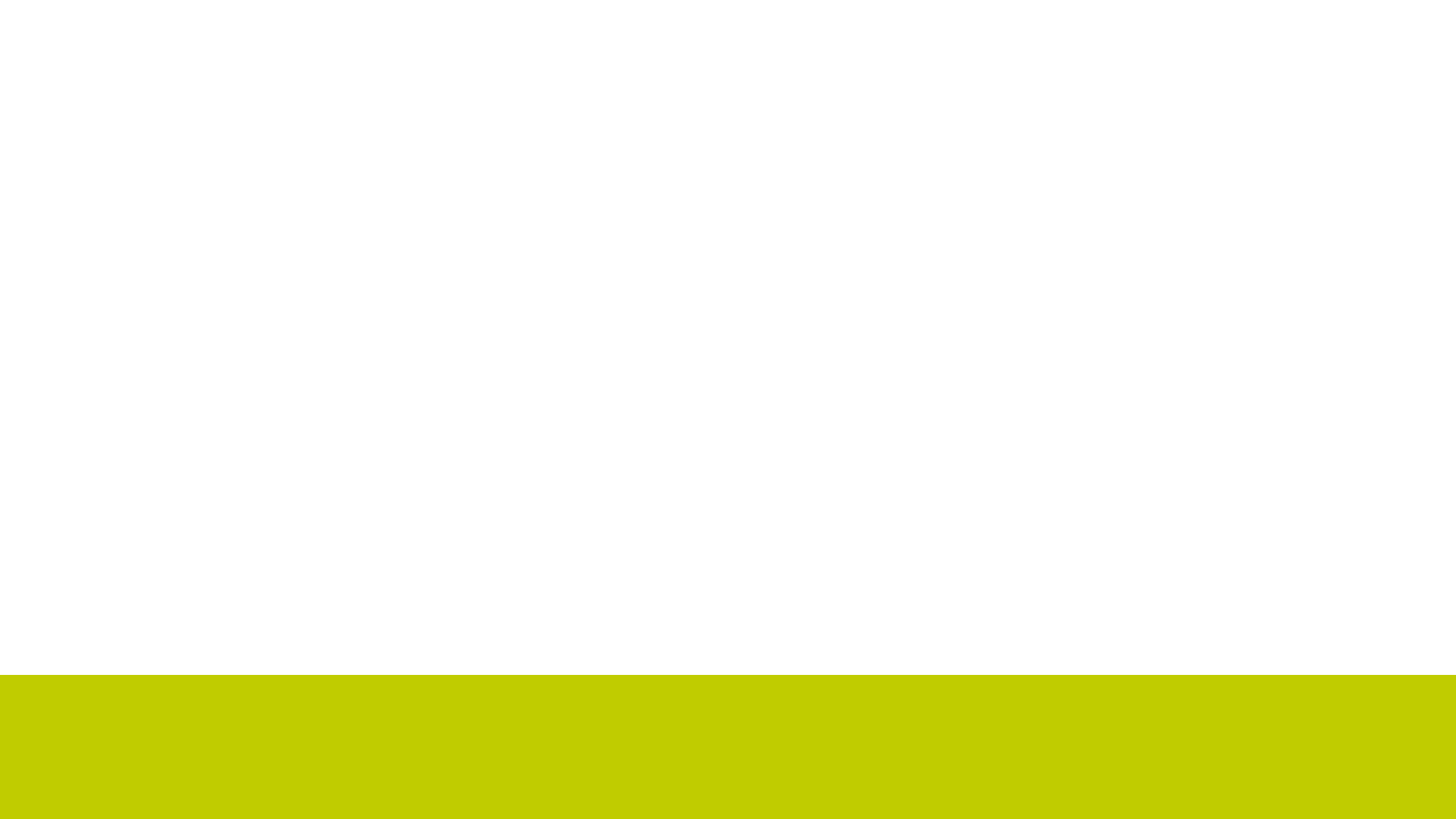 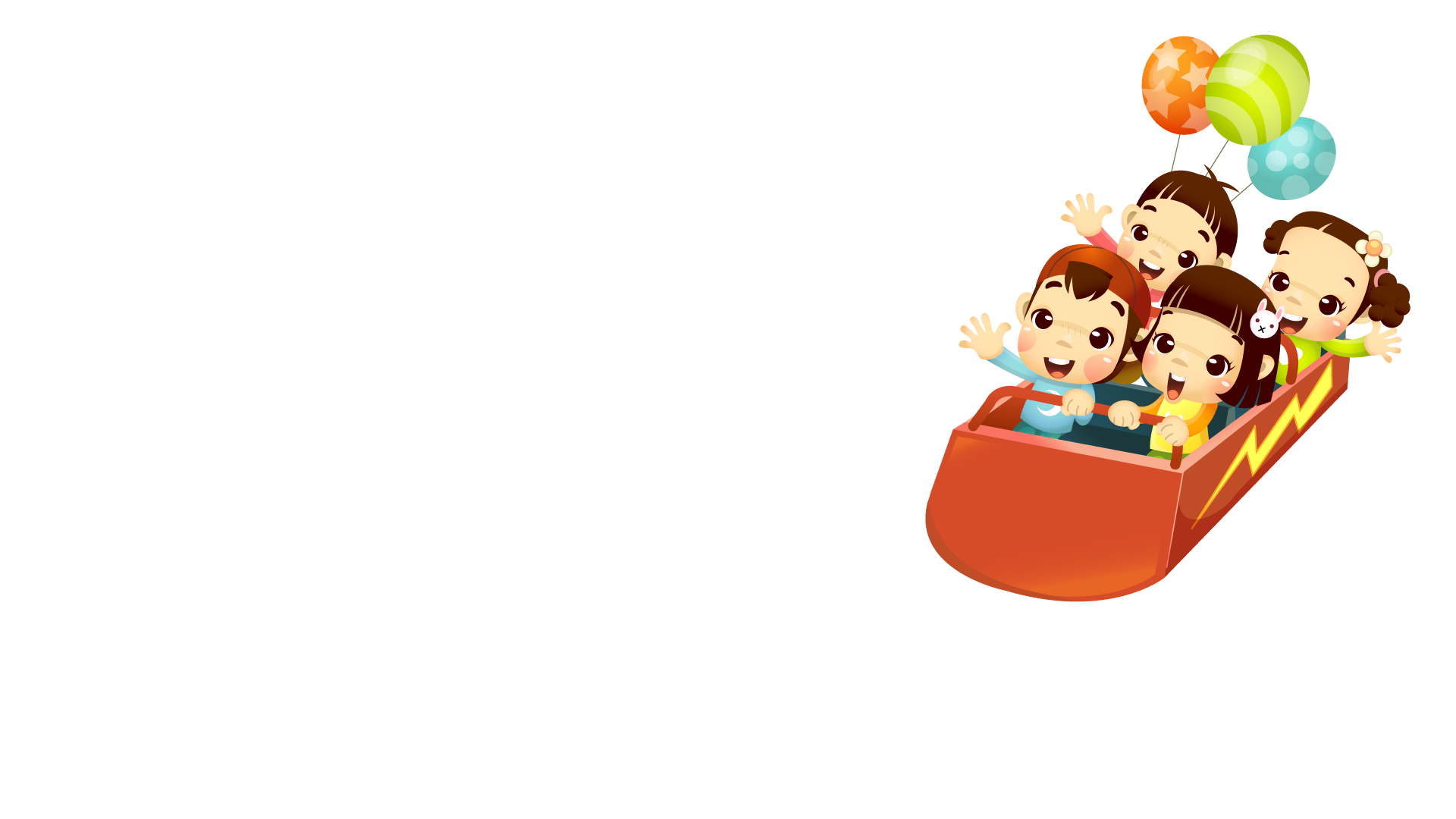 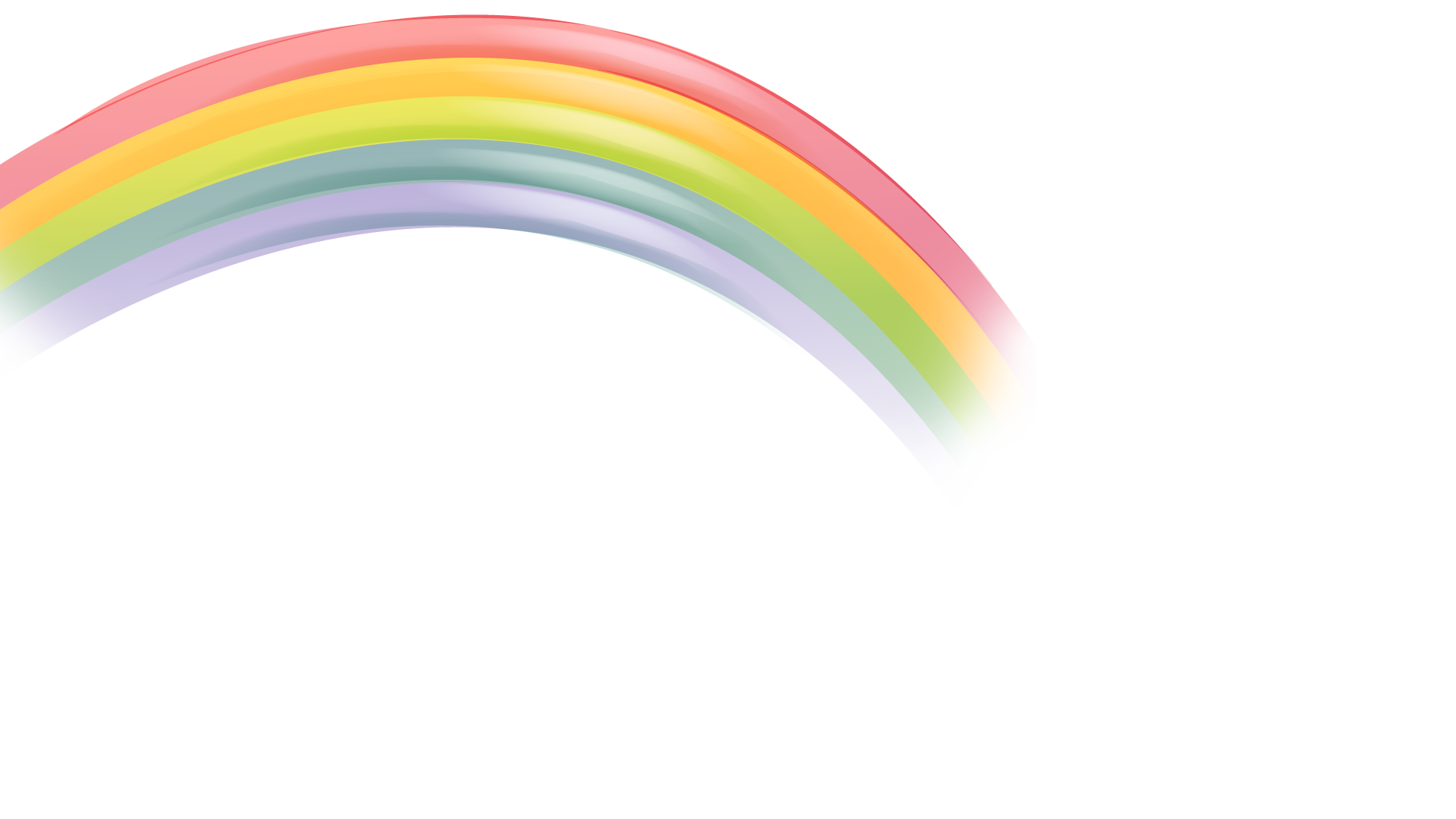 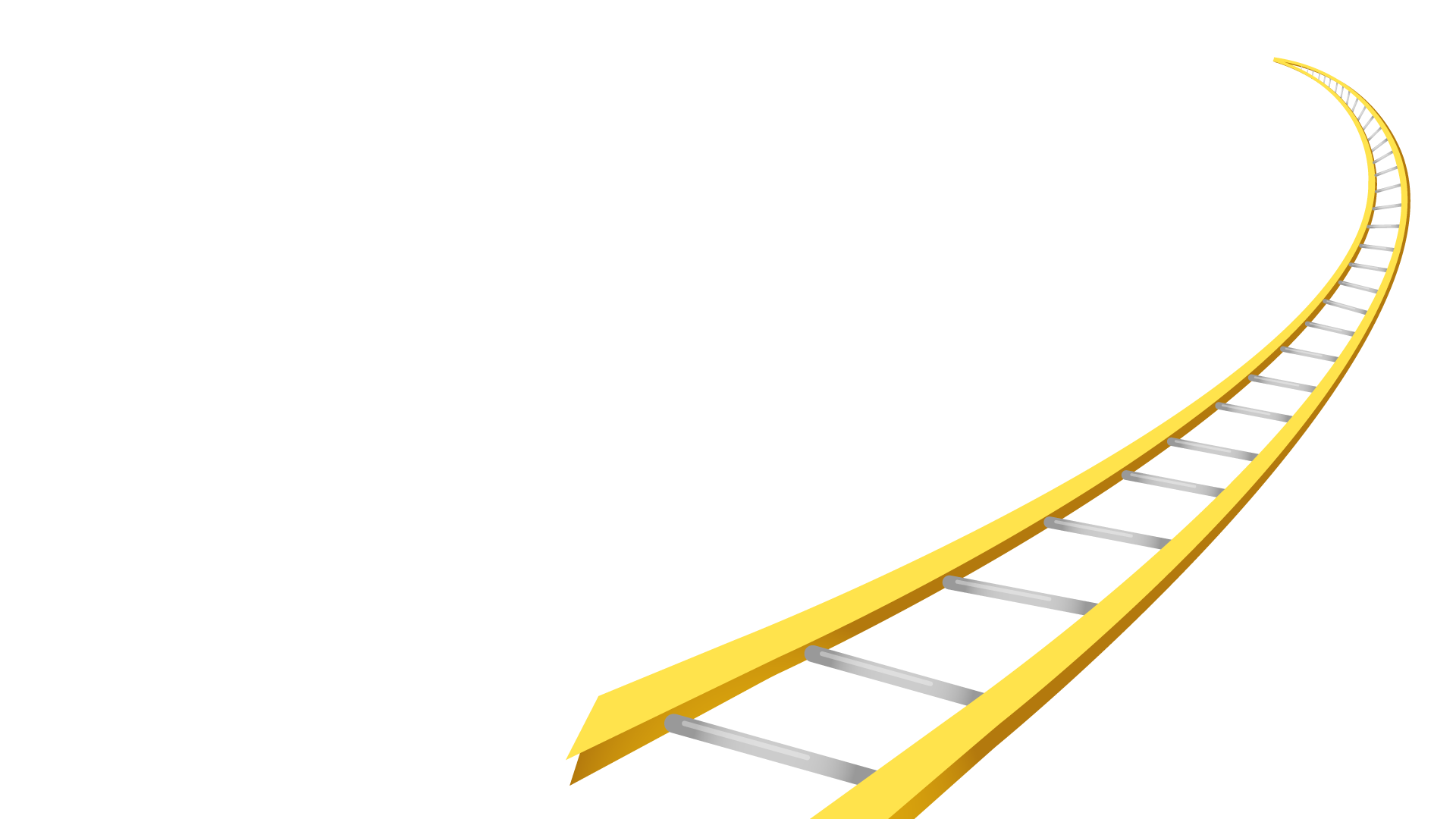 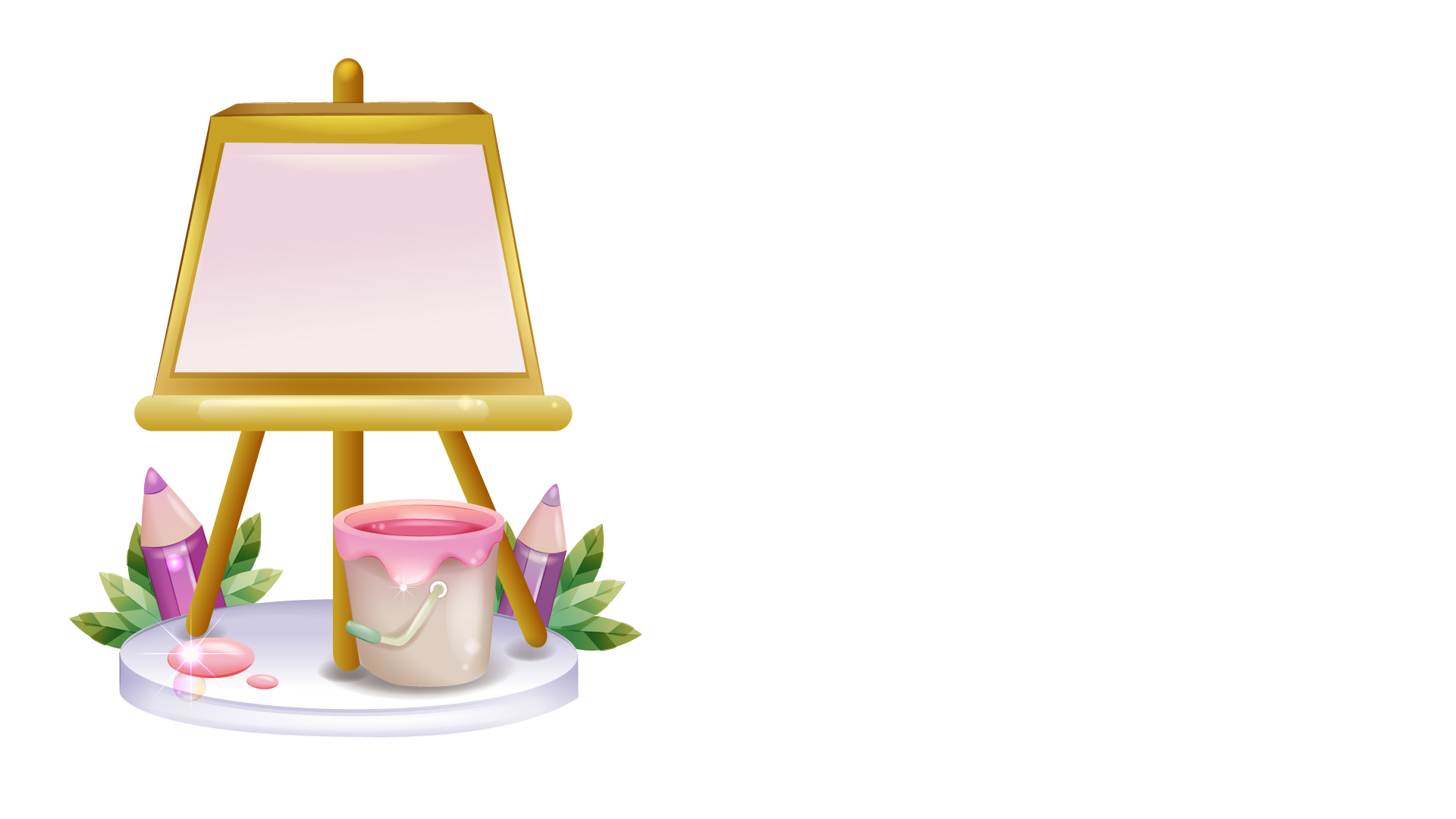 1
KHỞI ĐỘNG
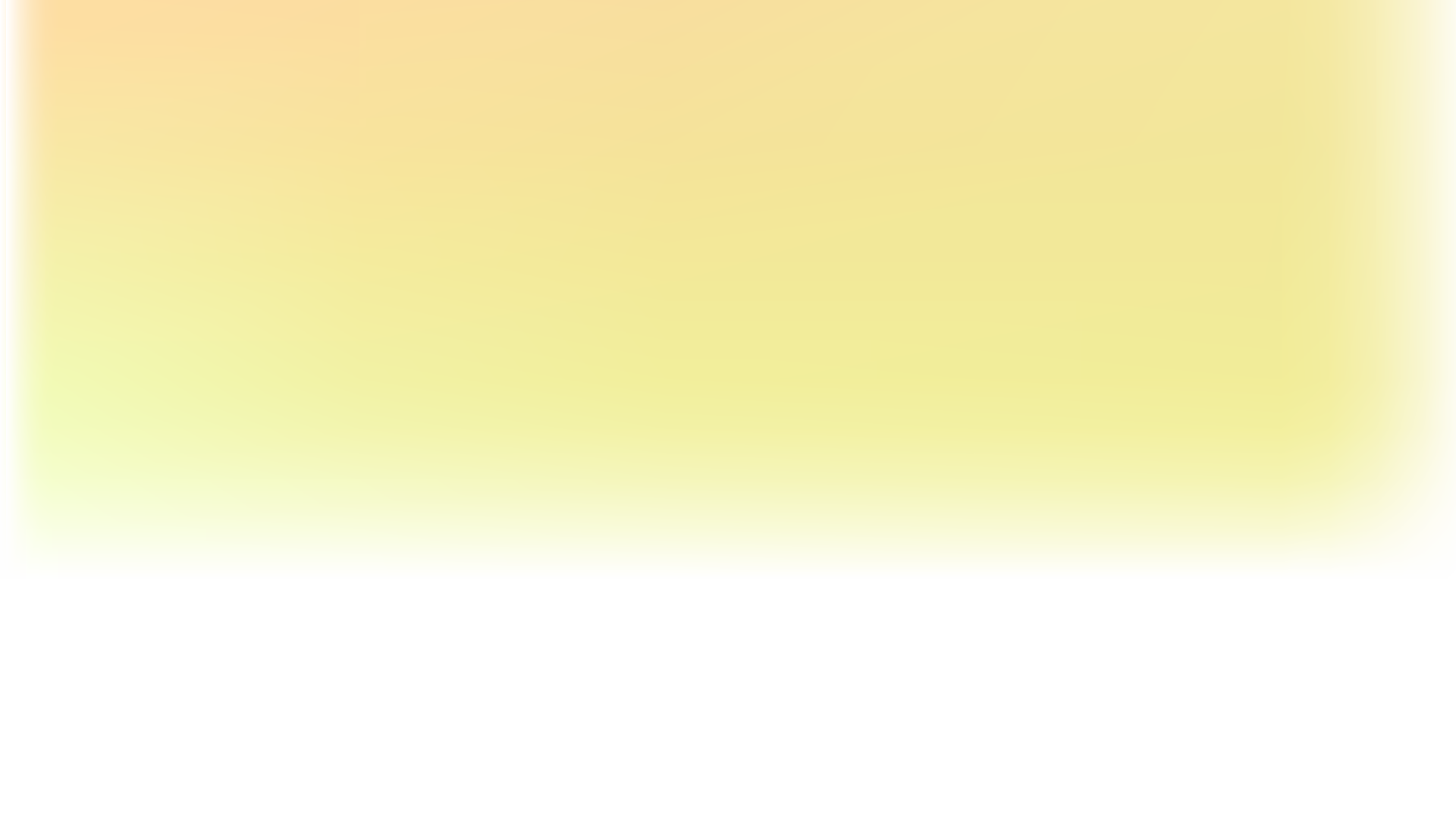 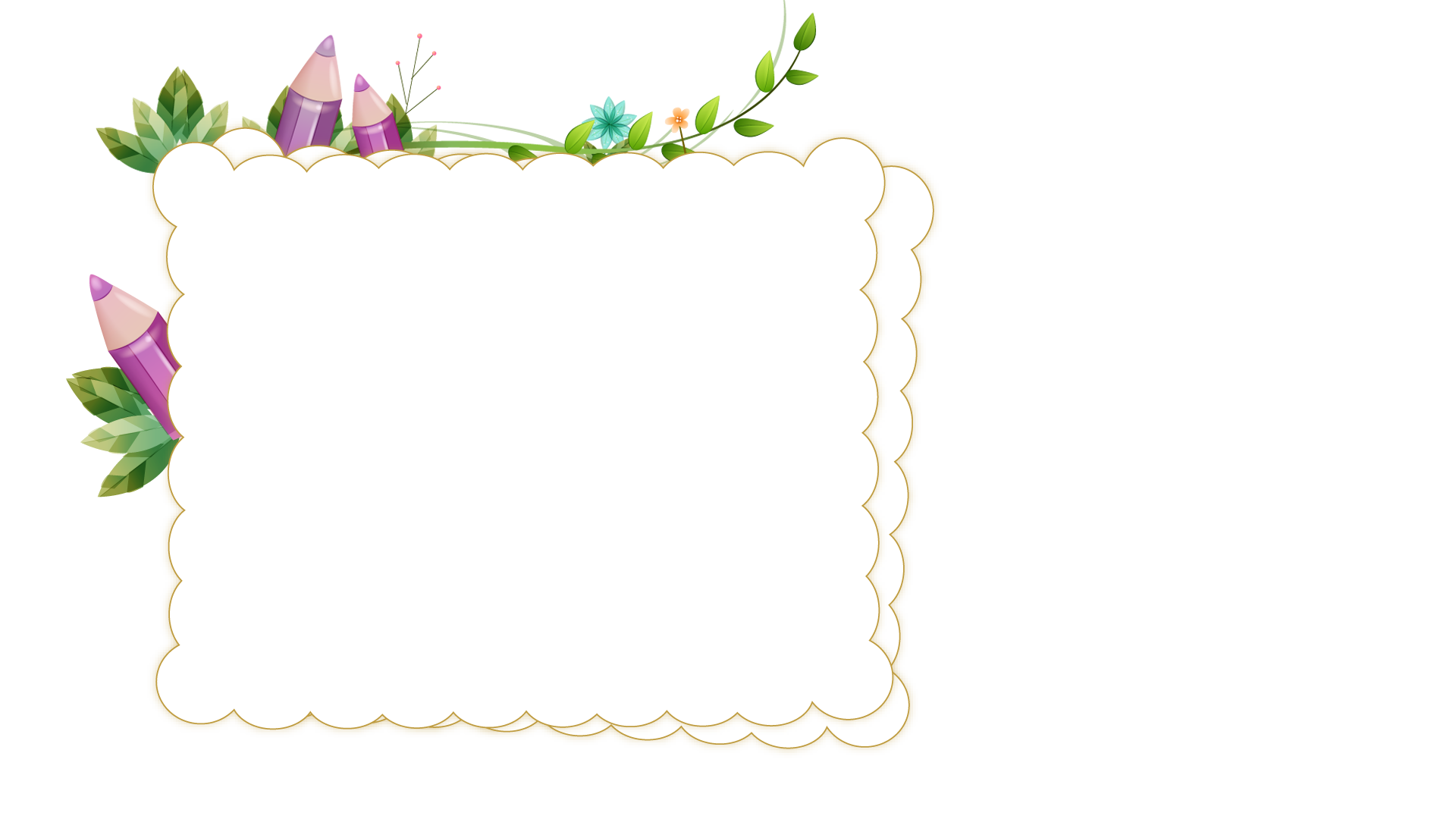 TRÒ CHƠI
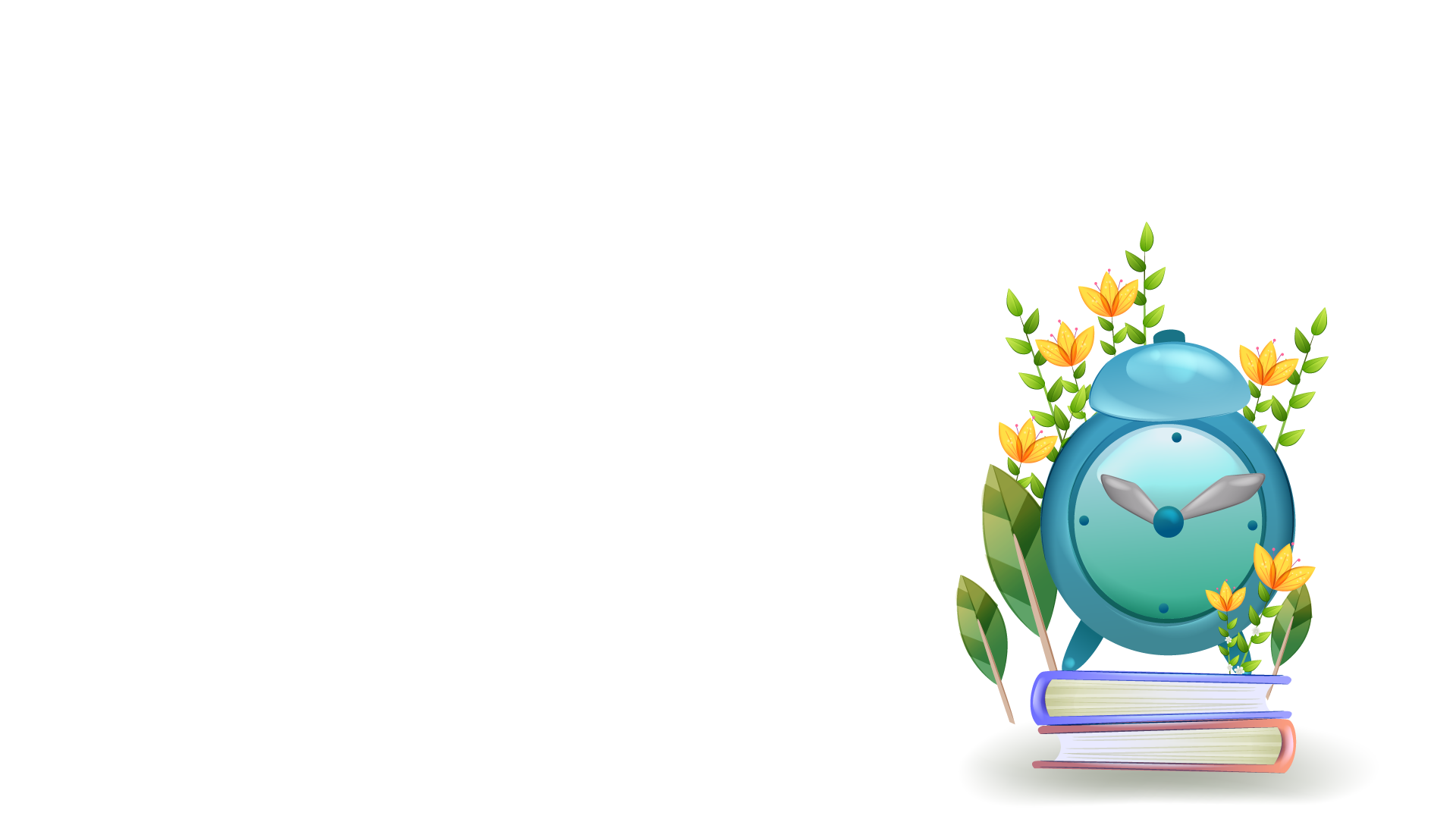 HỘP QUÀ BÍ MẬT
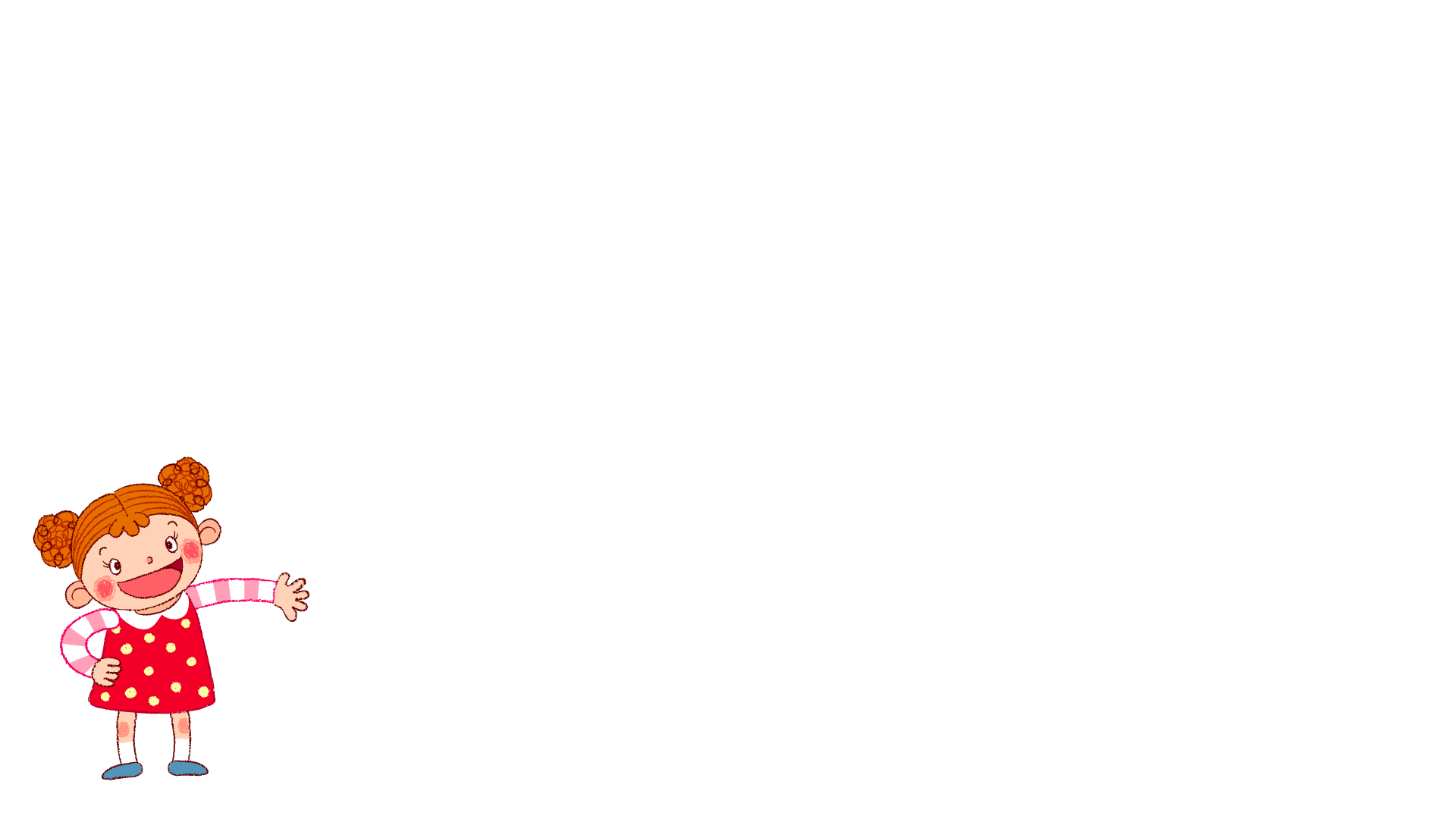 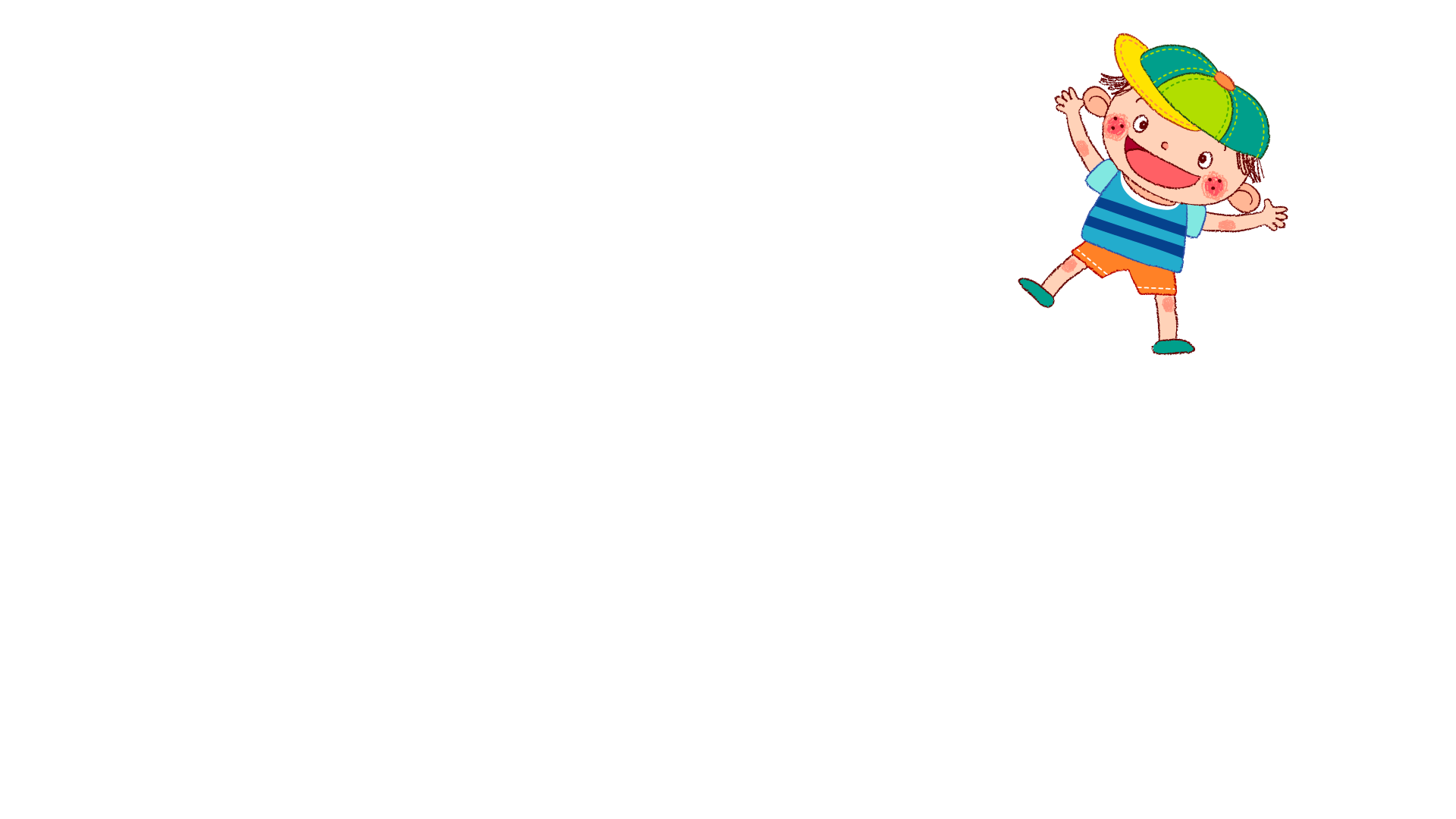 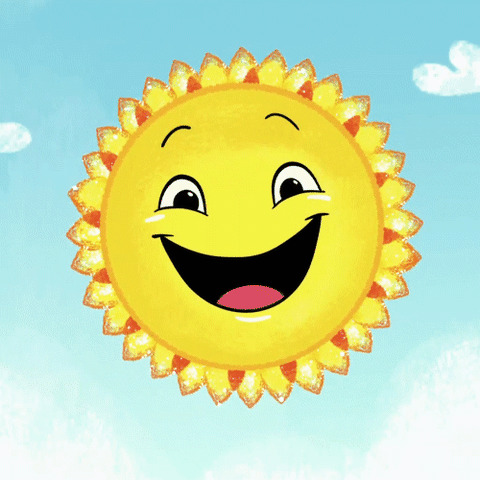 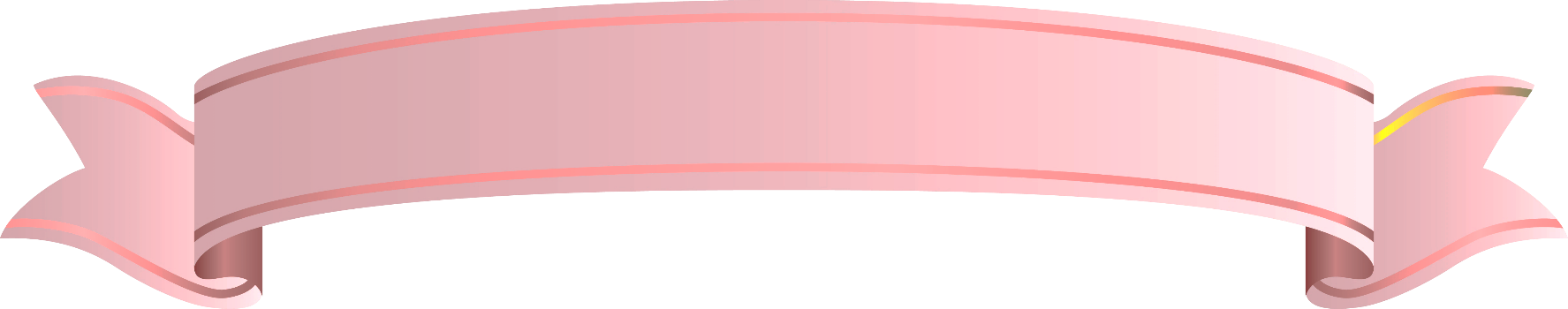 HỘP QUÀ BÍ MẬT
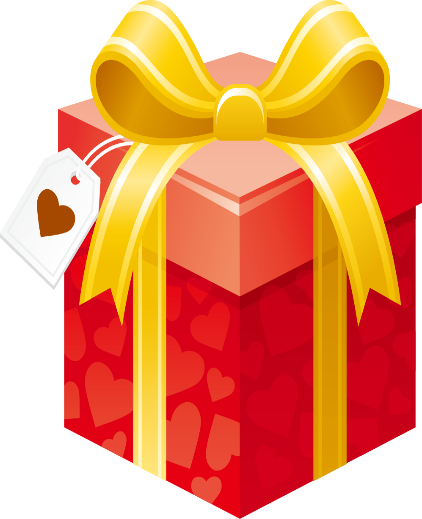 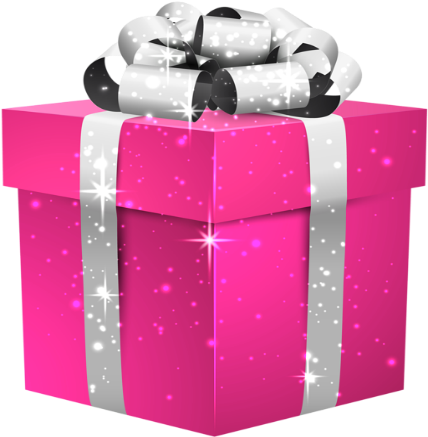 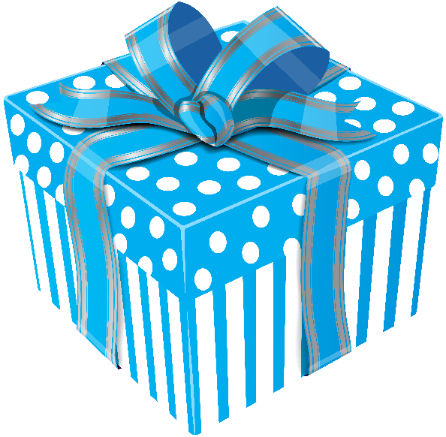 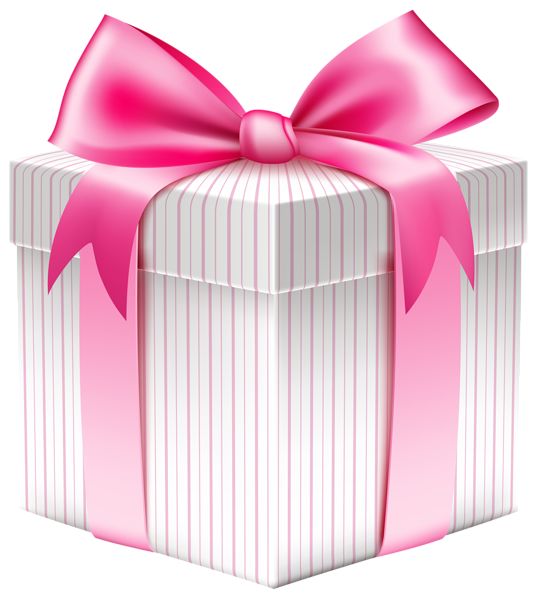 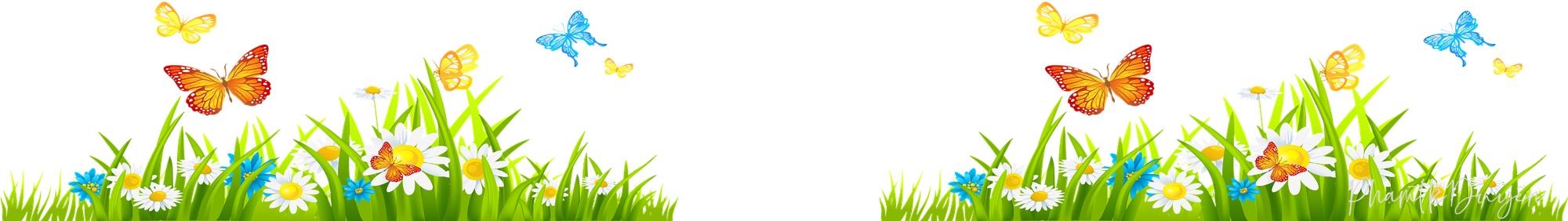 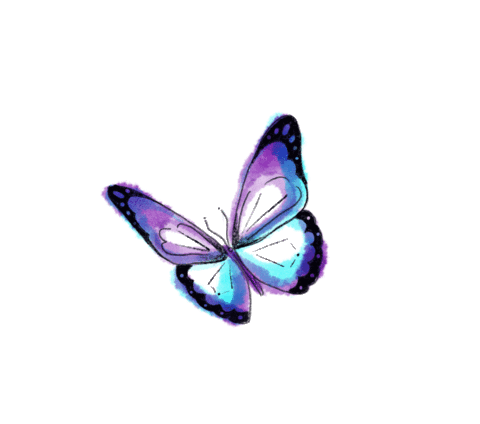 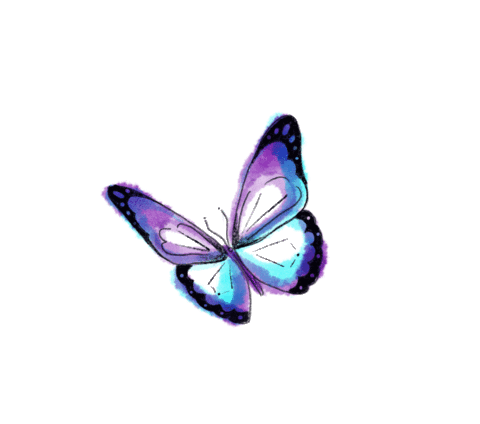 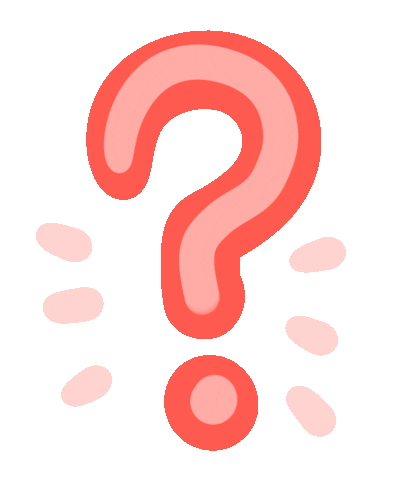 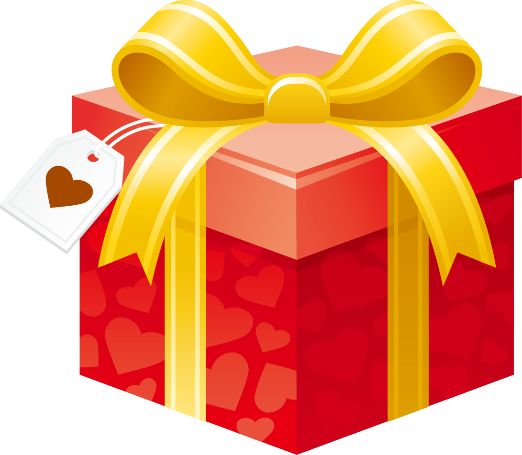 15
5 x 3 =
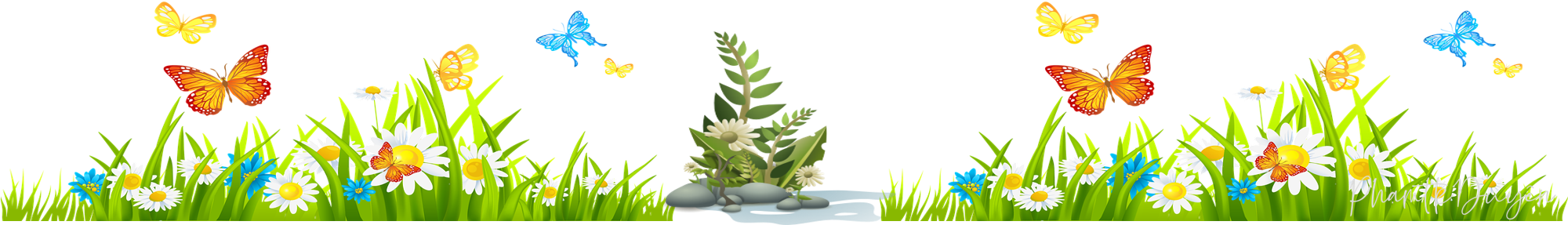 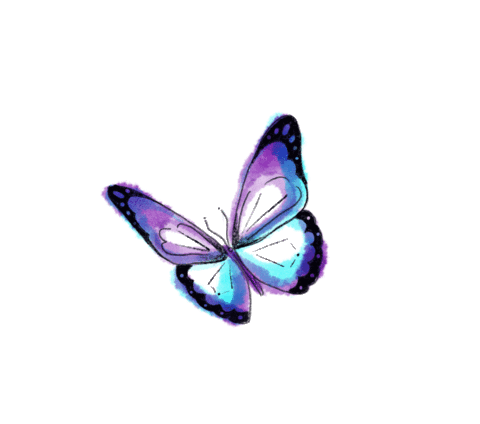 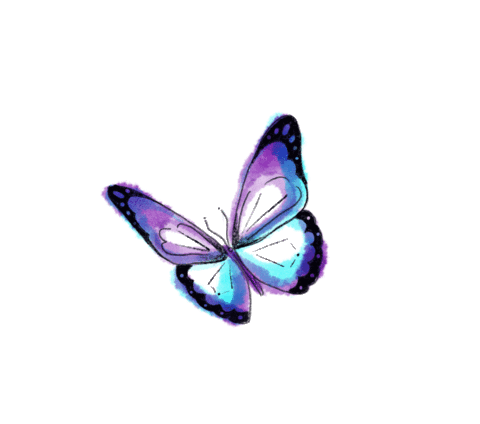 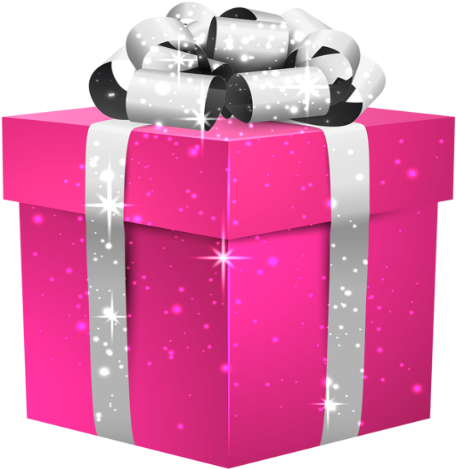 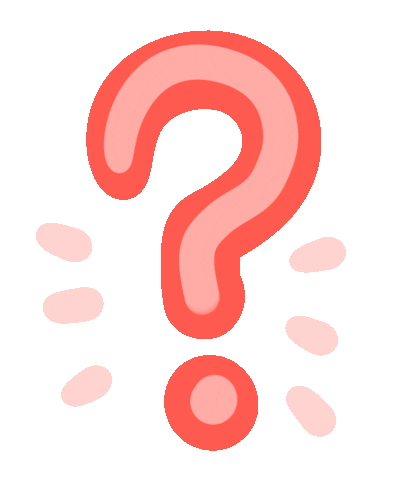 5
15 : 3 =
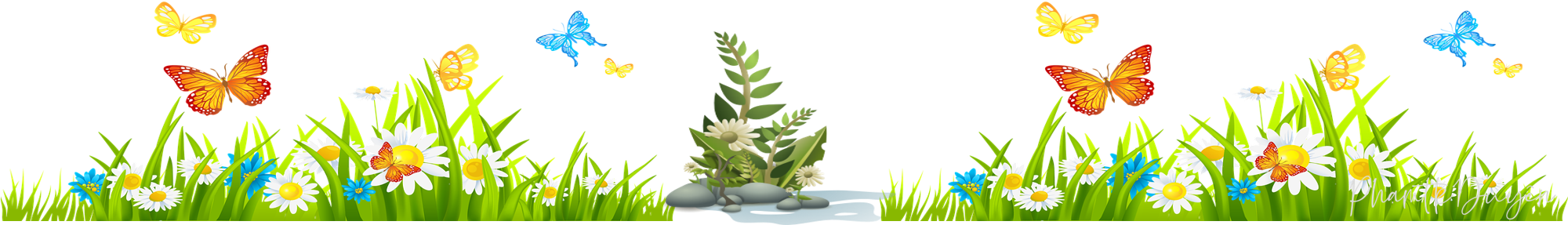 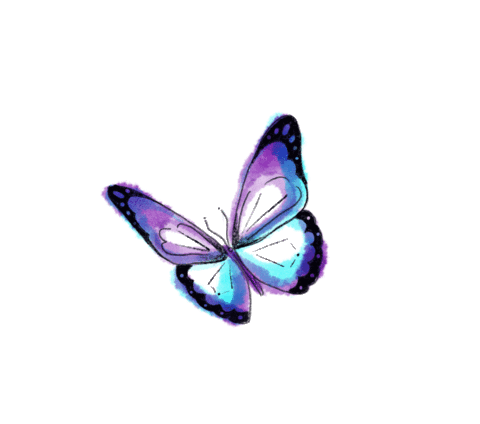 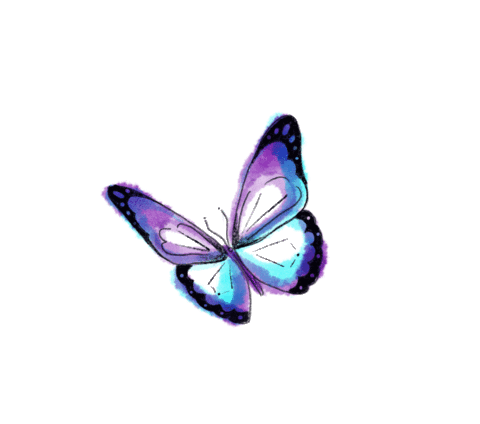 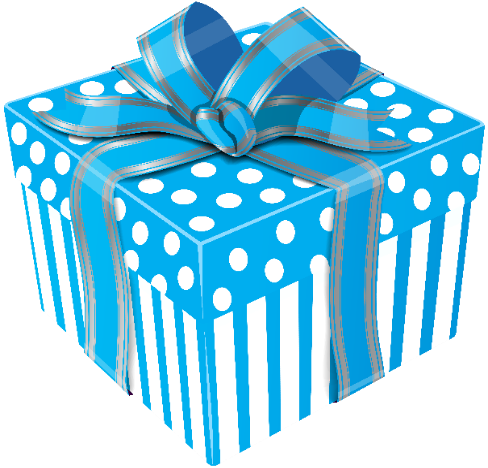 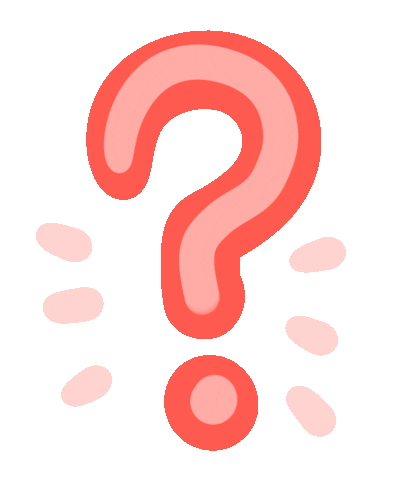 5 x 2      2 x 5
=
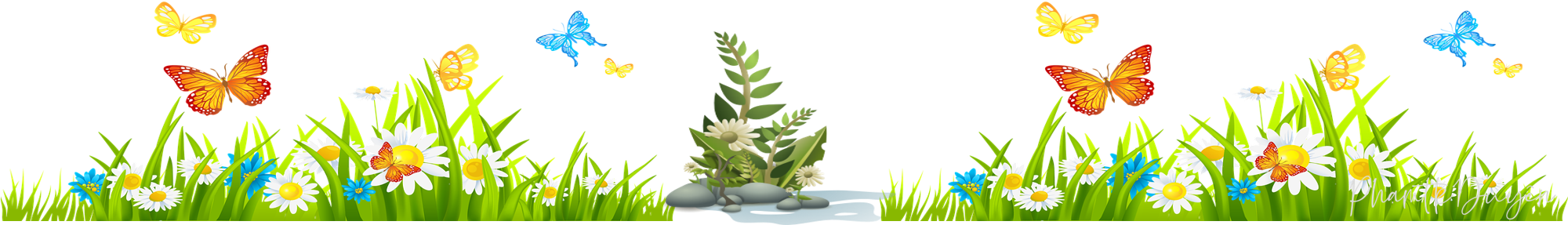 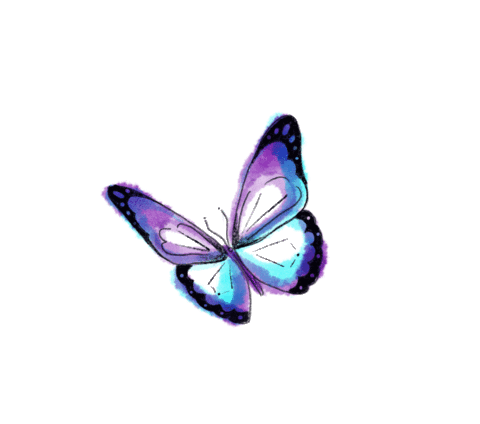 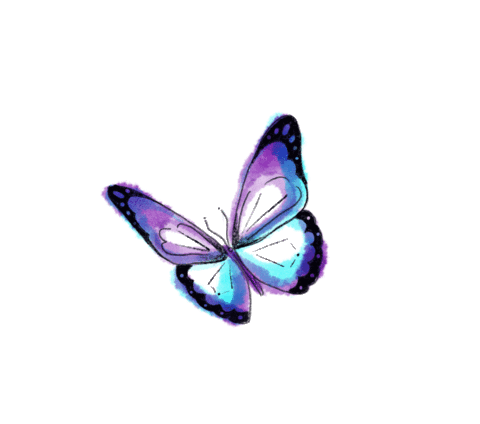 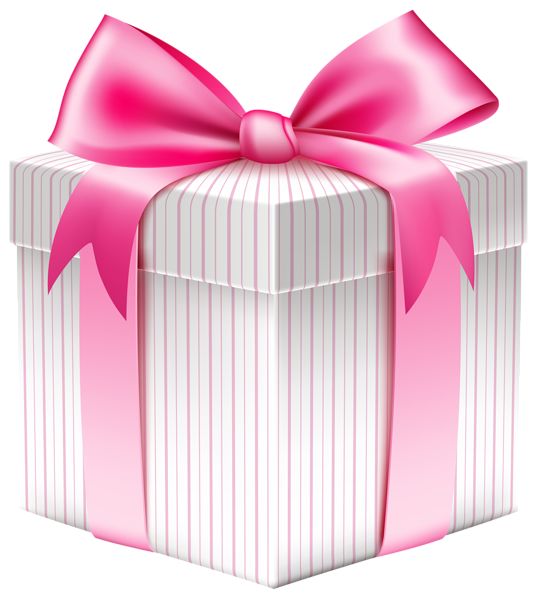 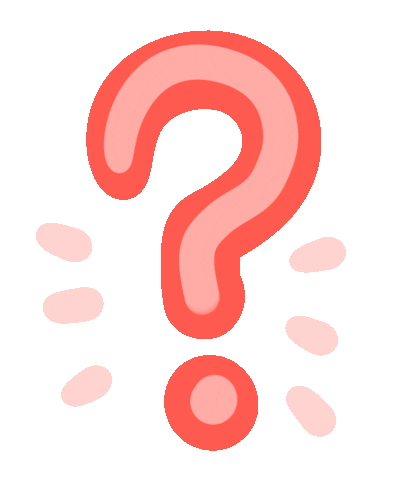 18 : 2      10
<
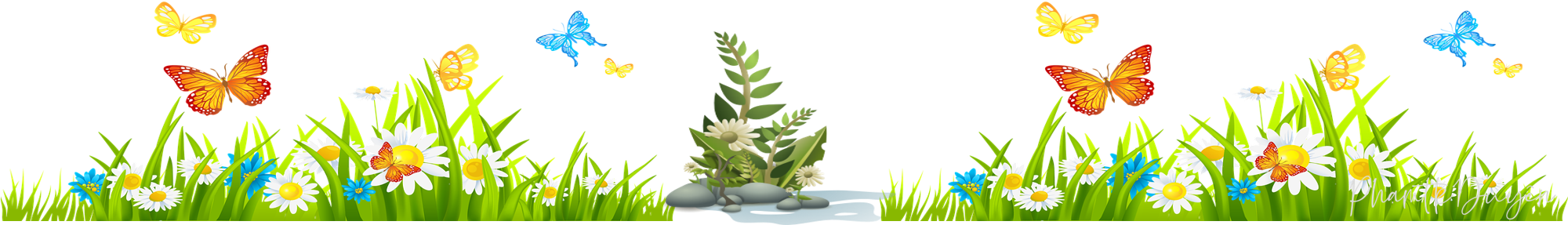 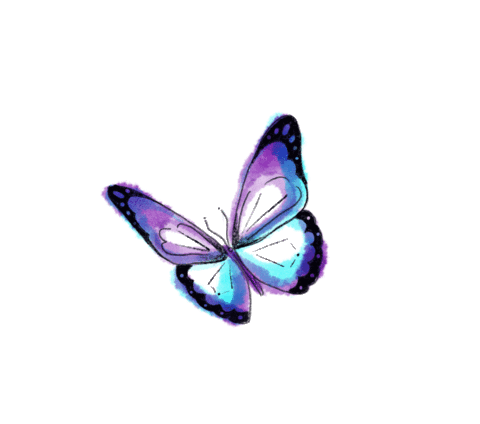 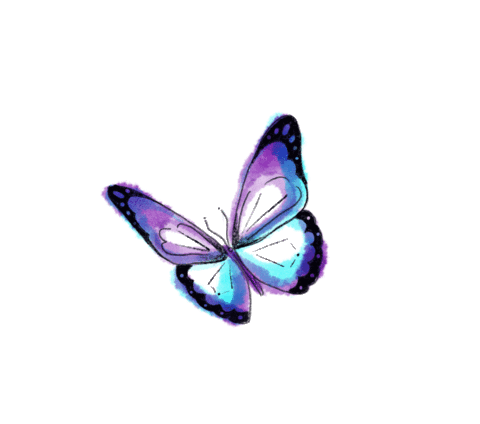 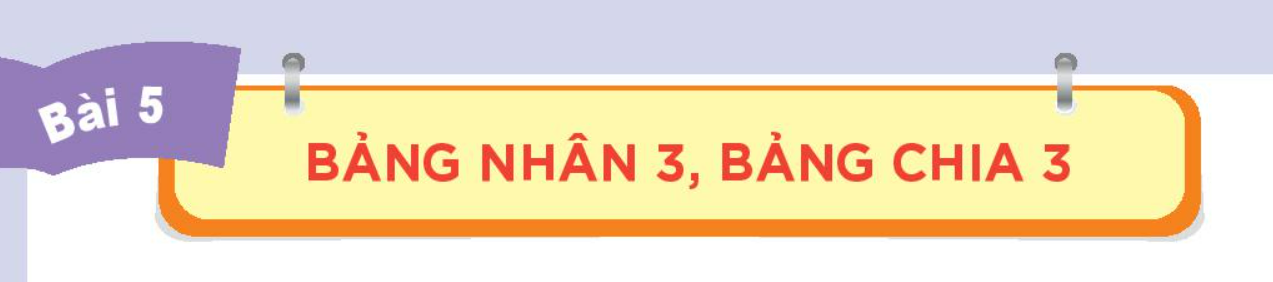 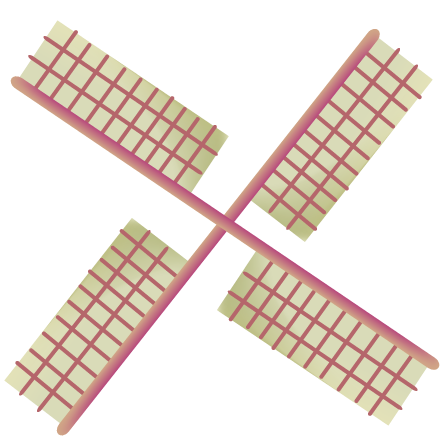 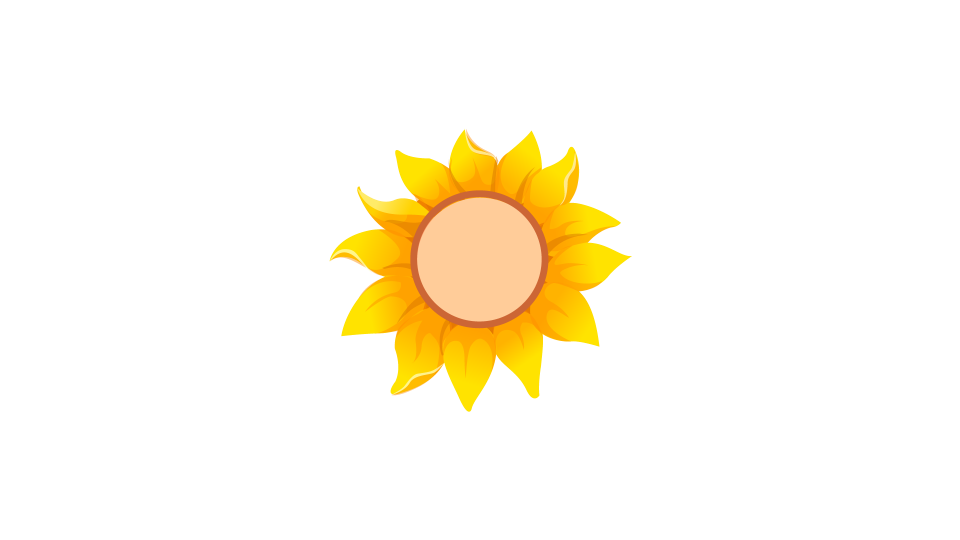 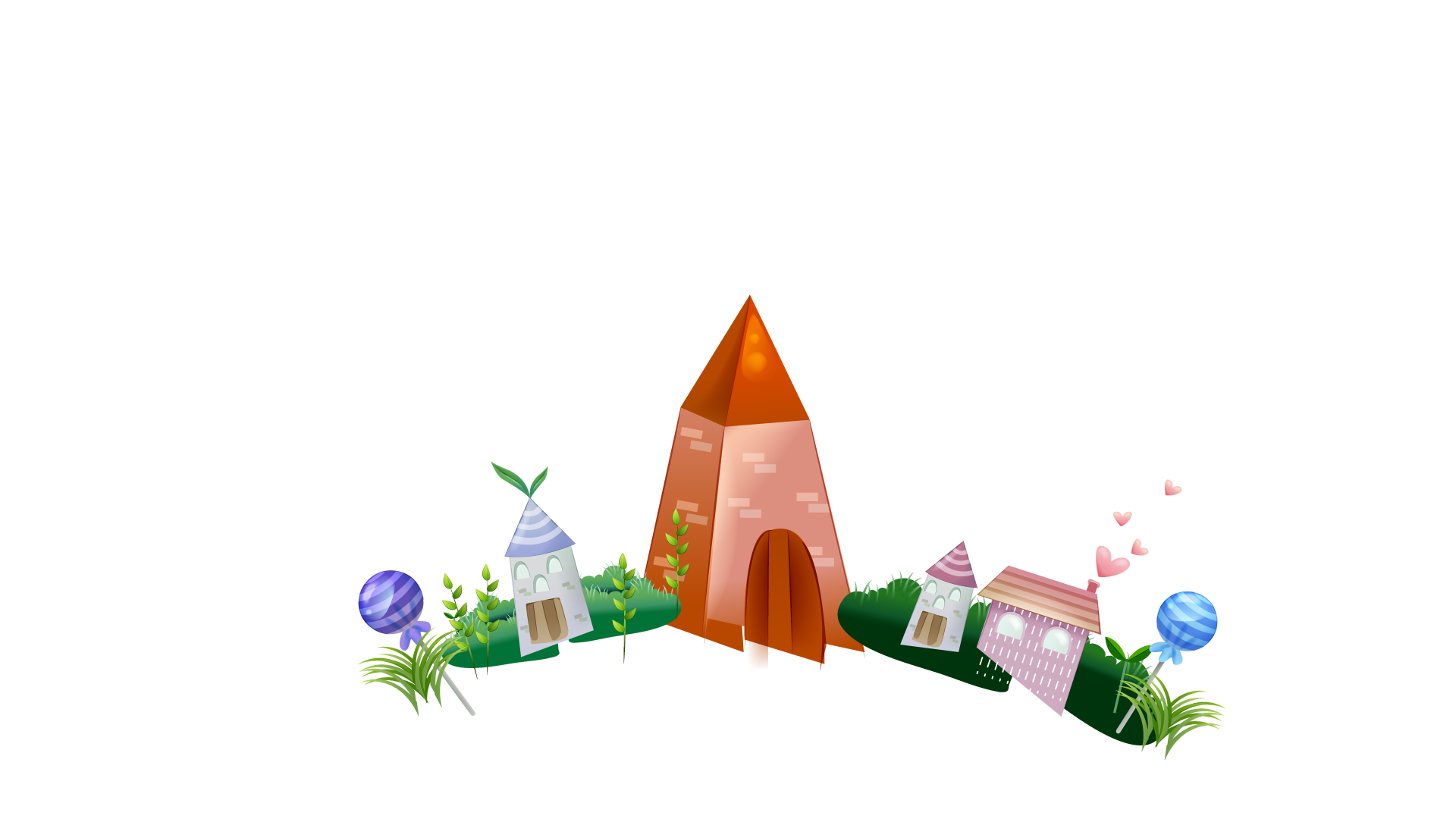 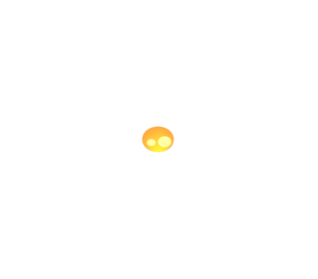 TIẾT 1
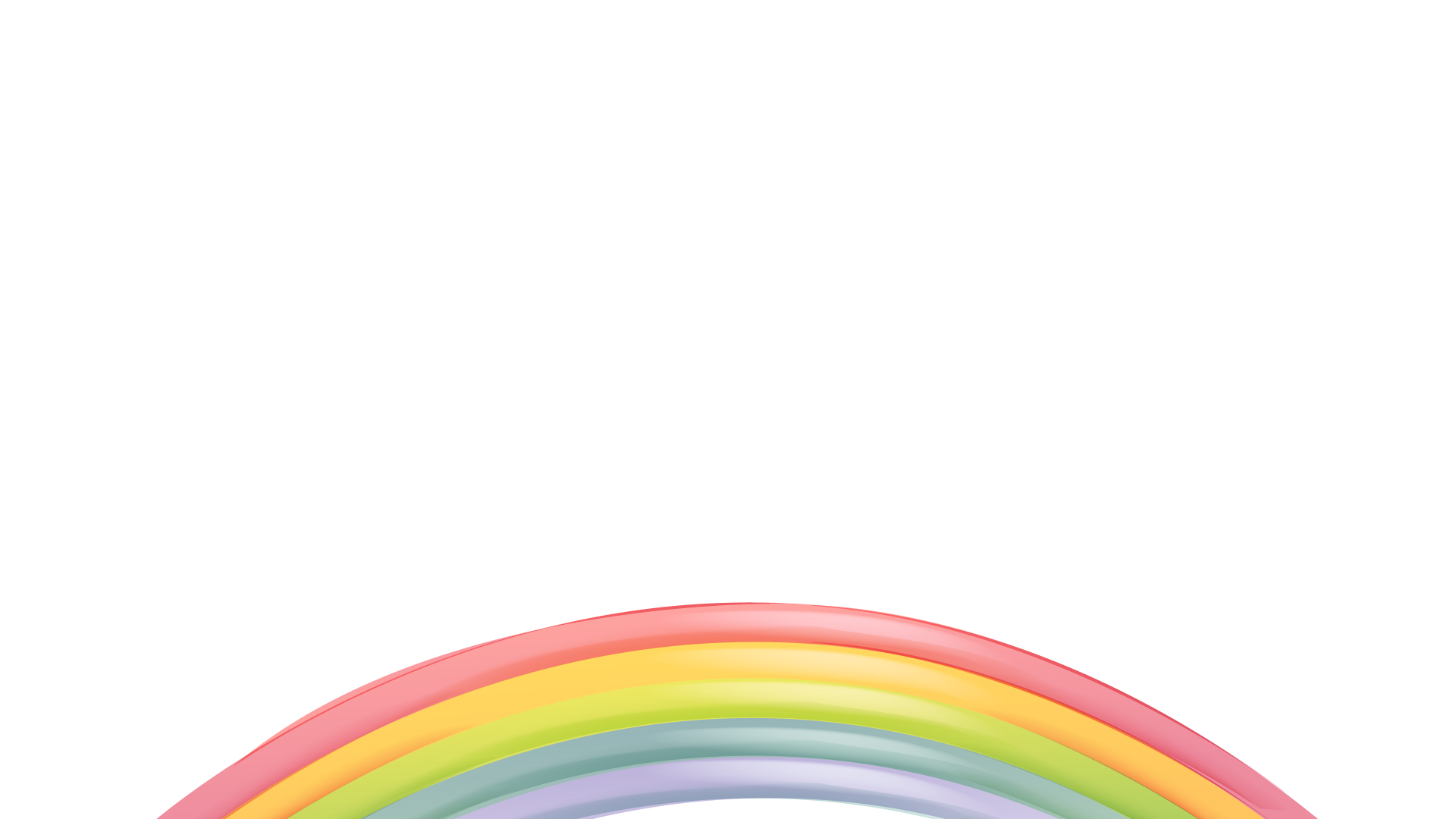 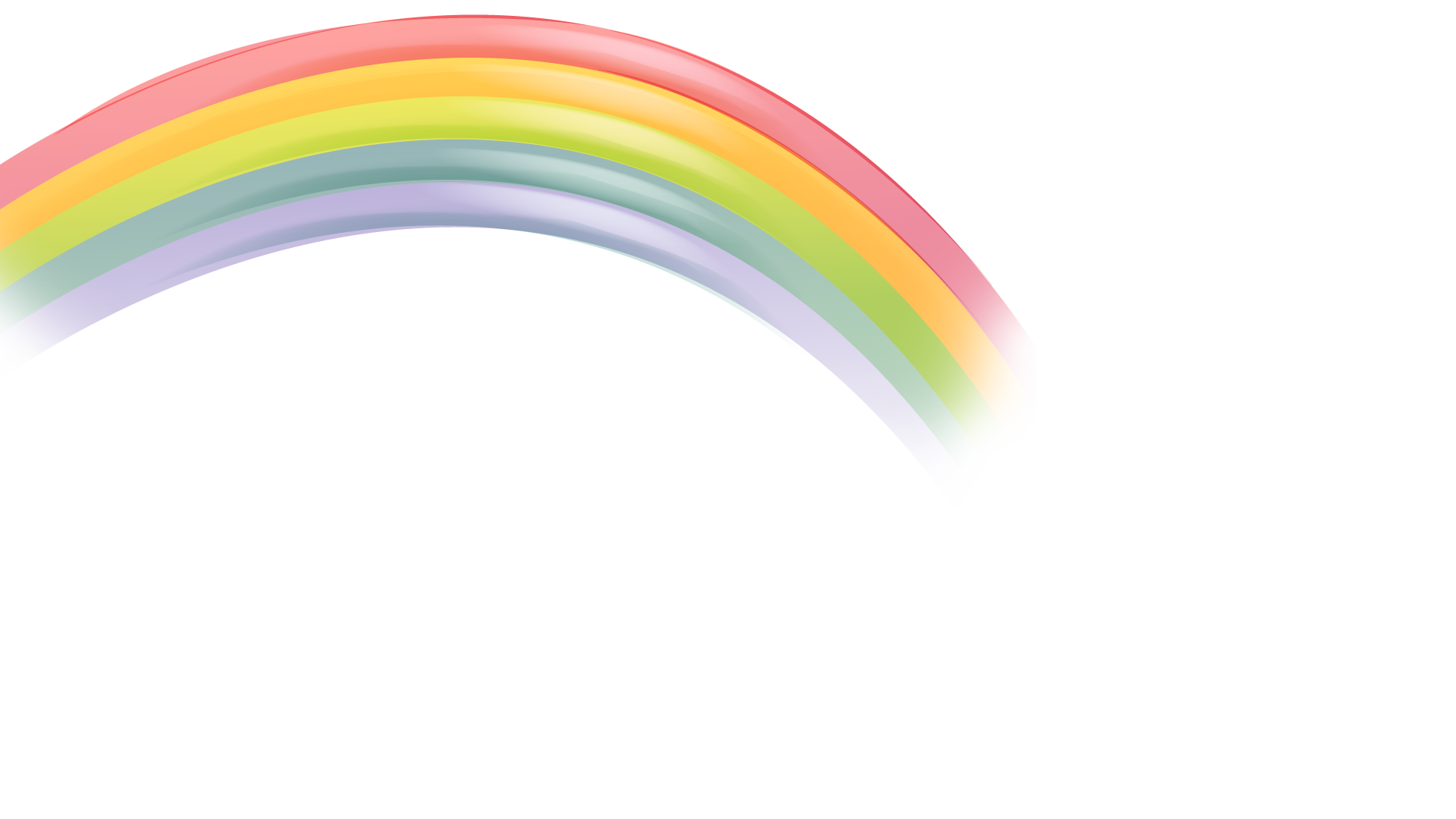 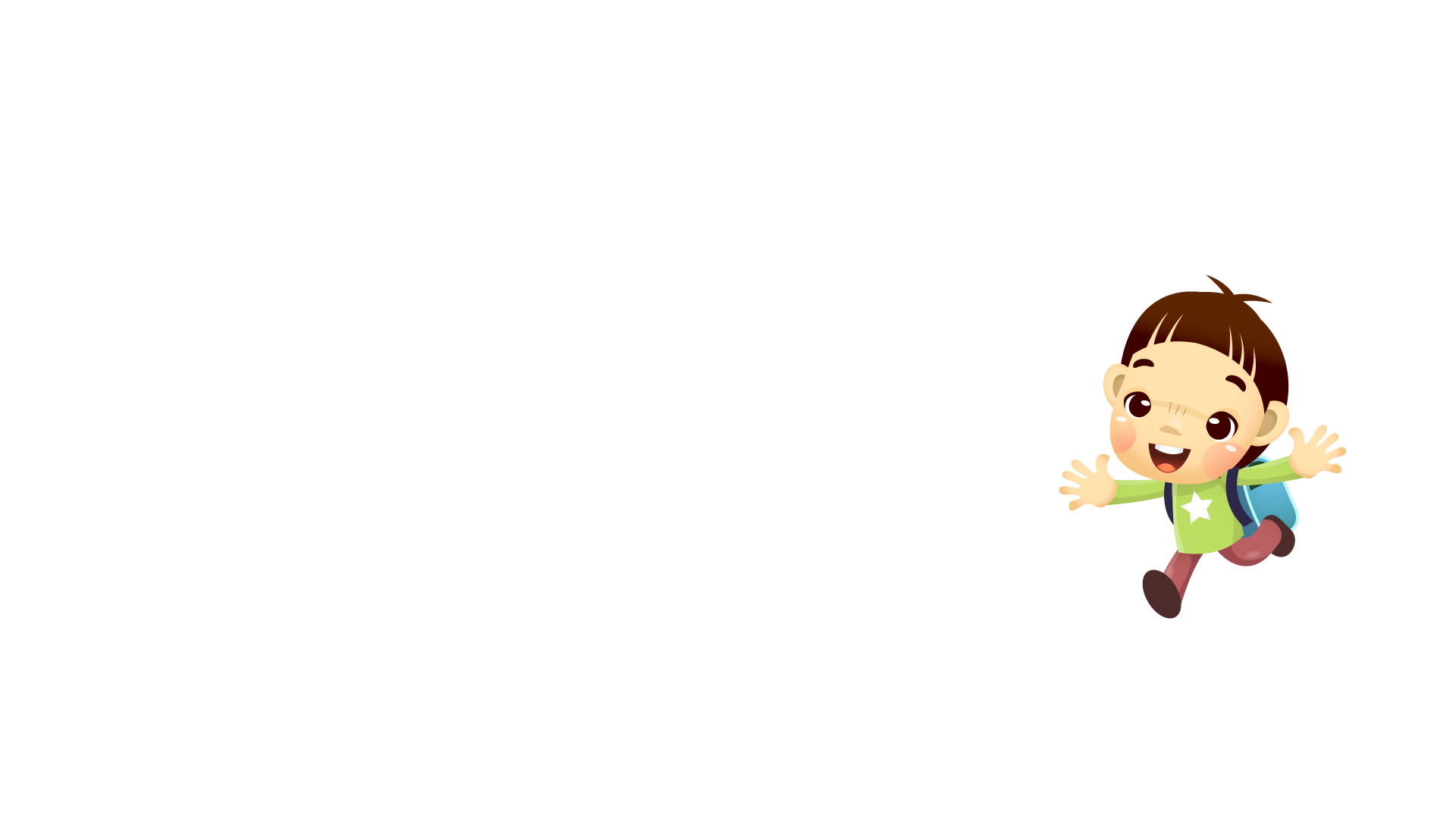 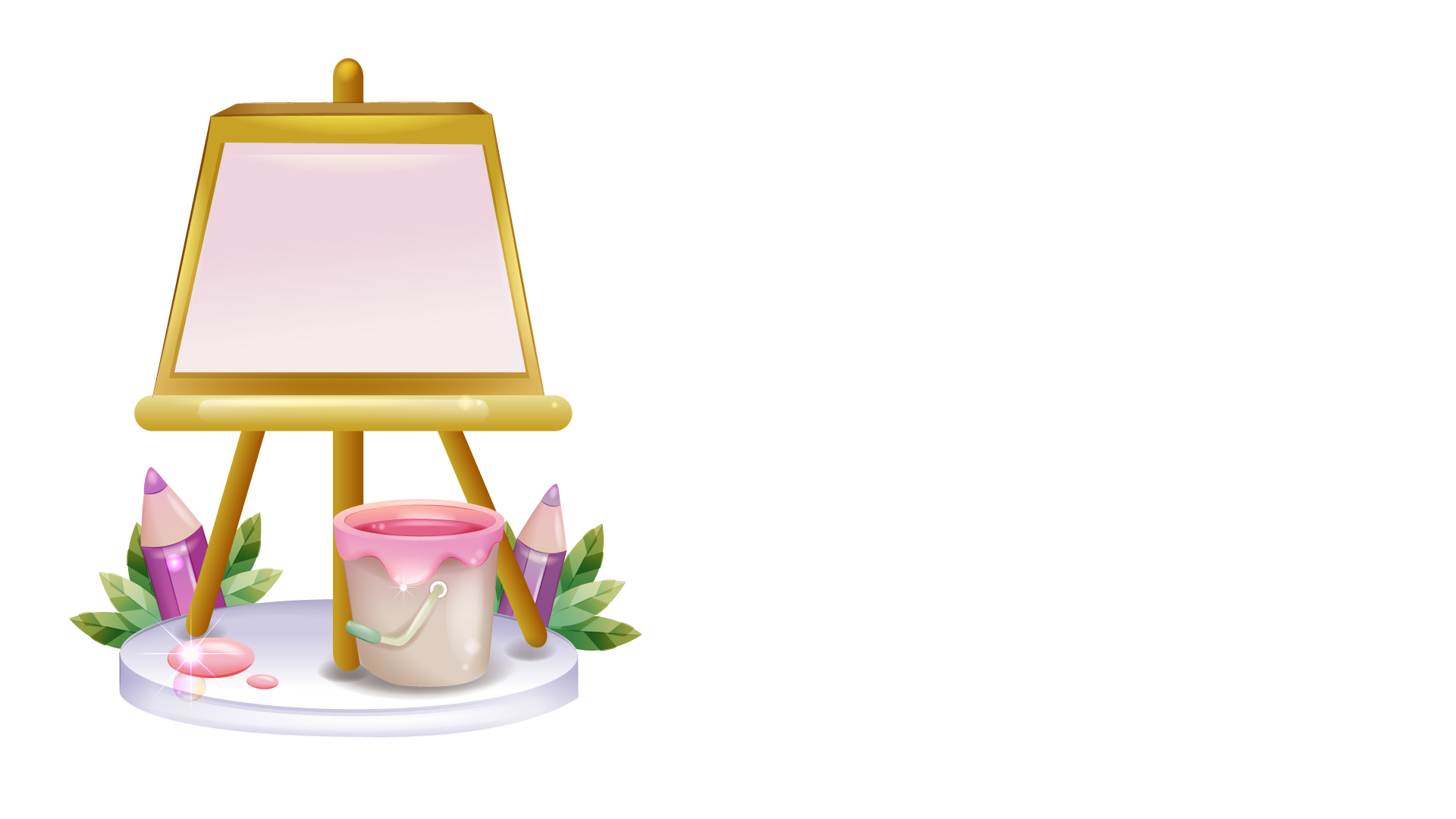 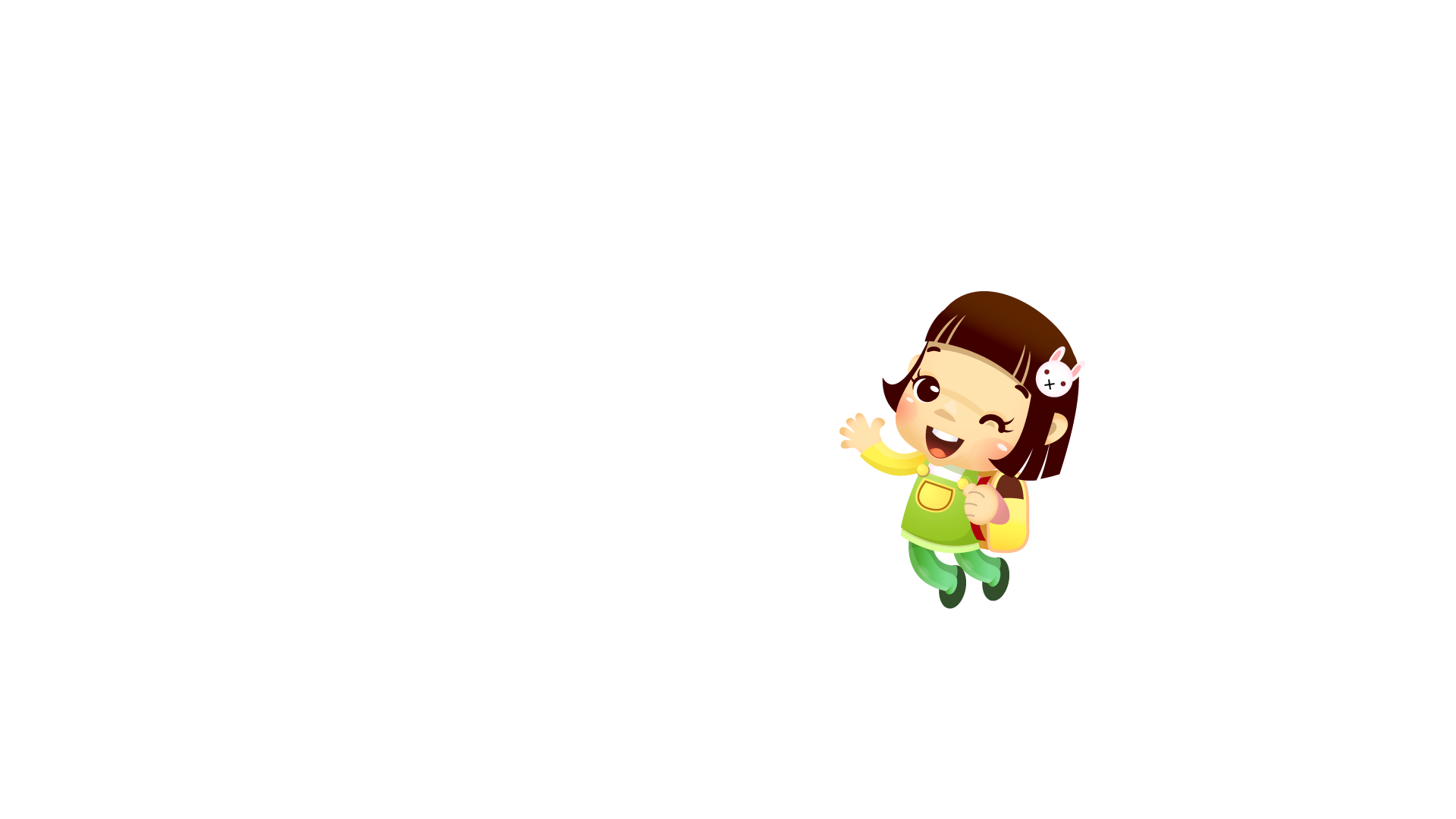 2
KHÁM PHÁ
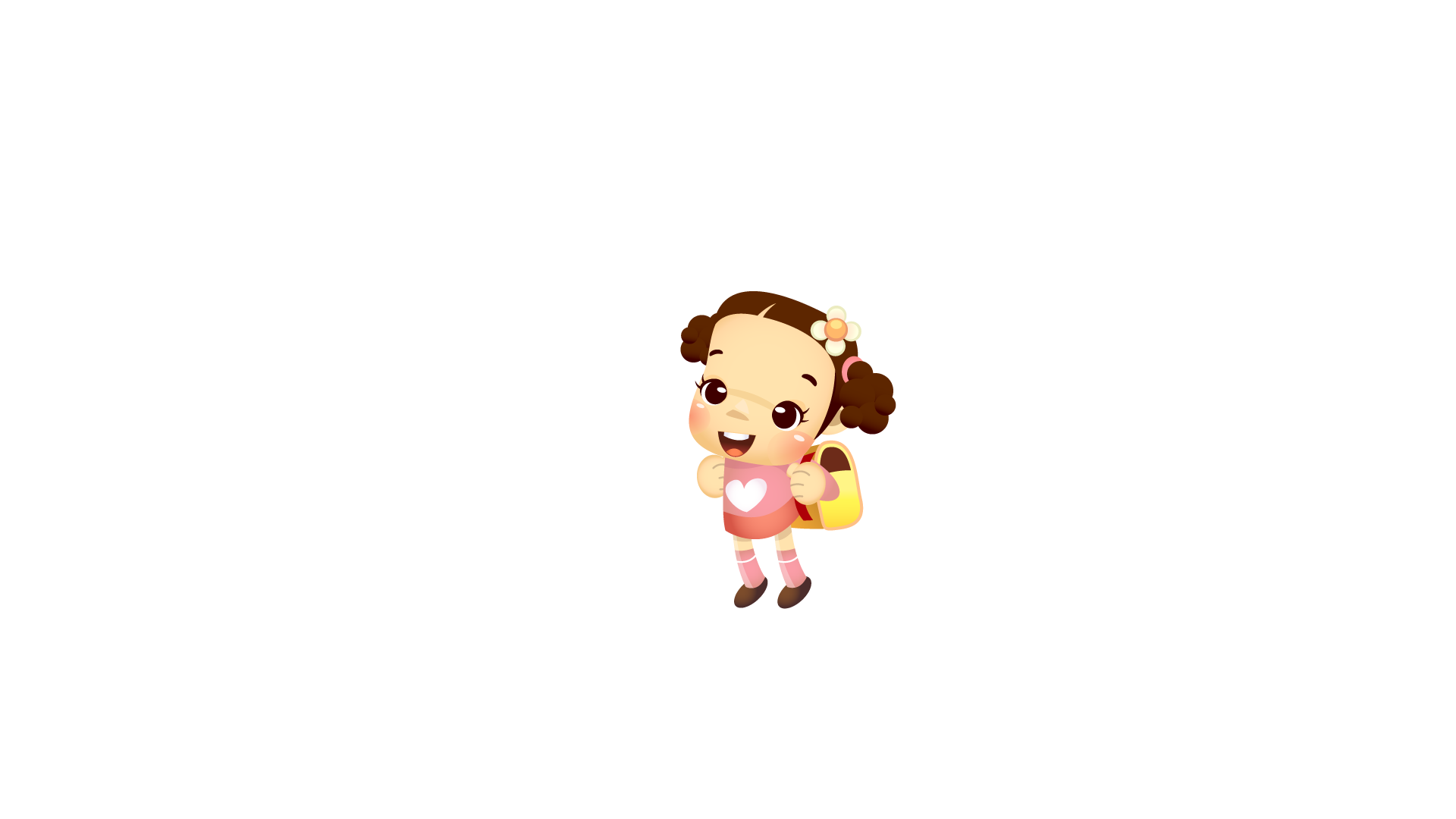 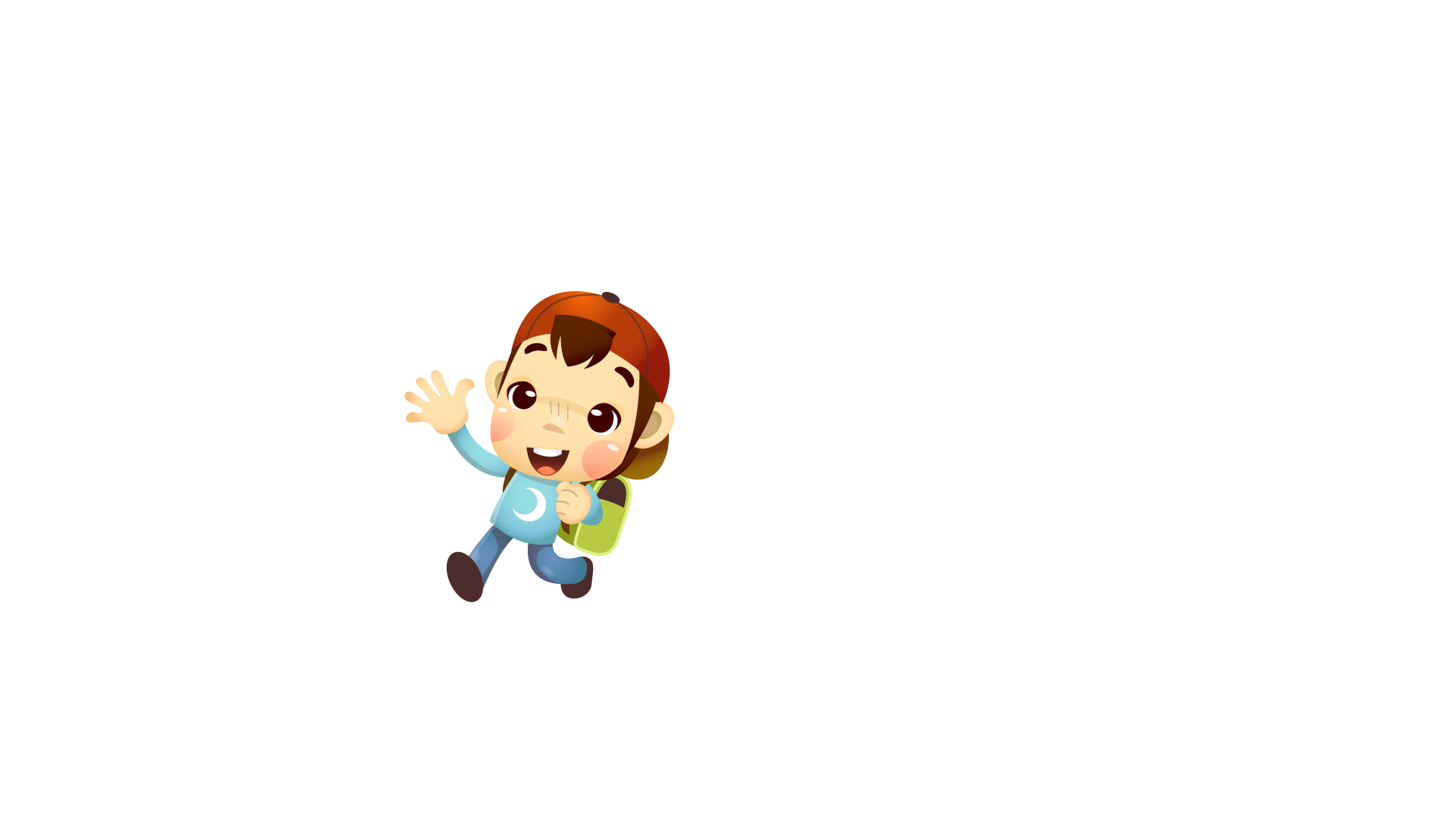 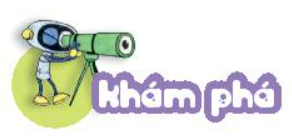 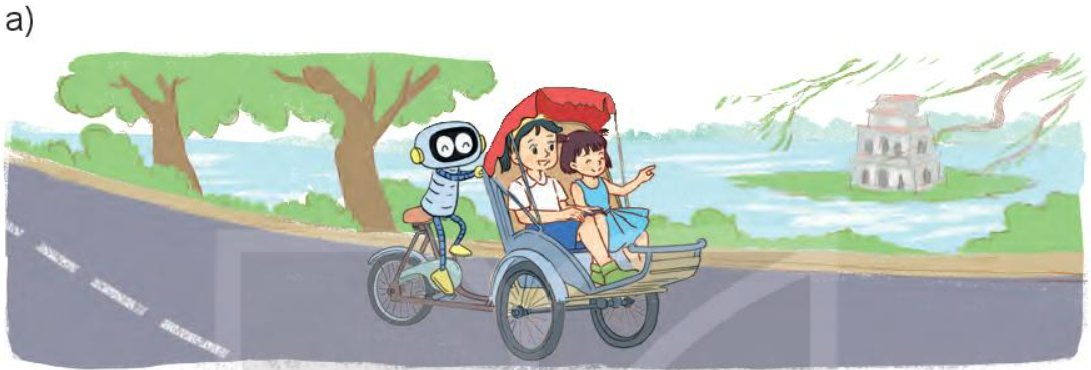 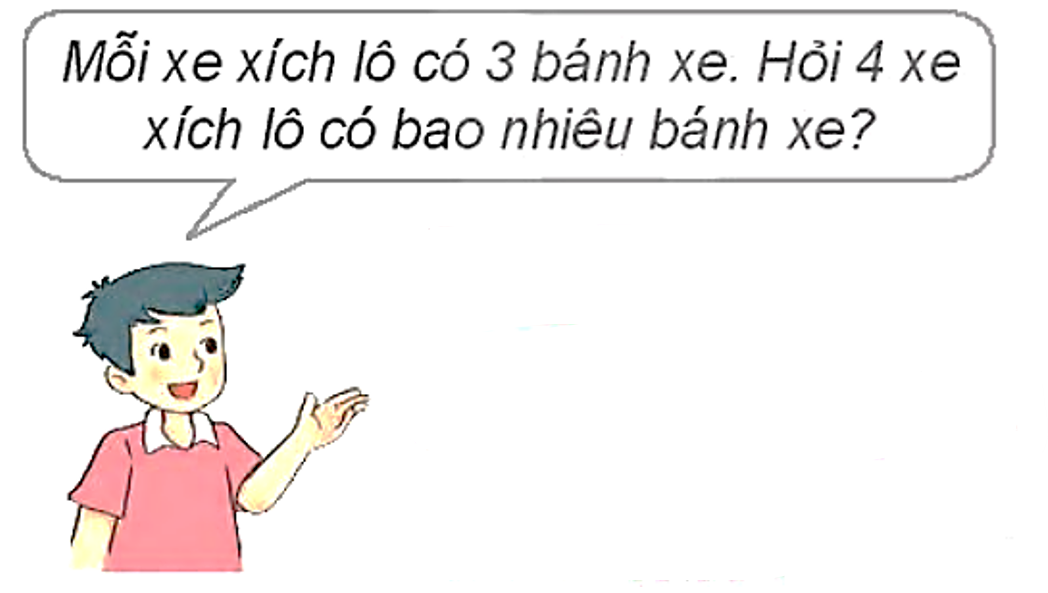 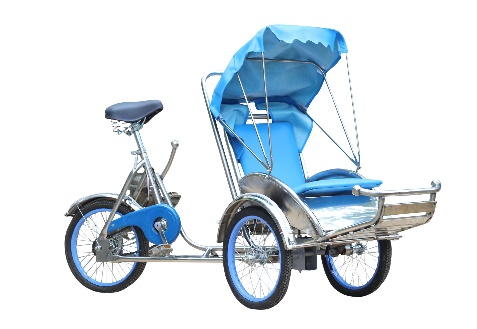 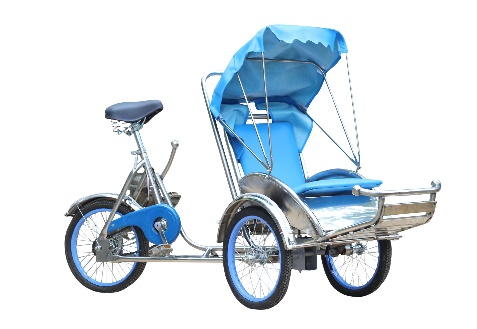 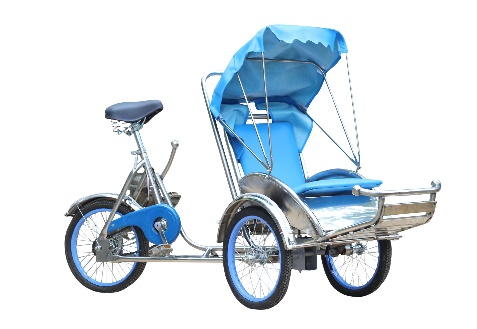 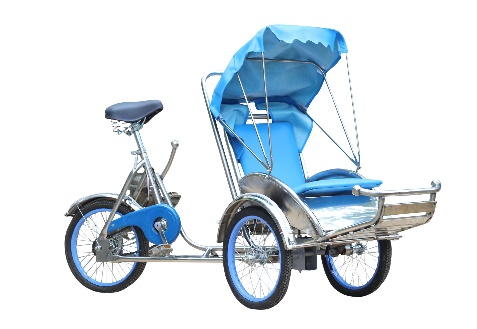 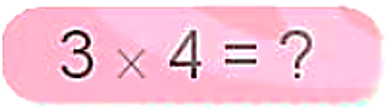 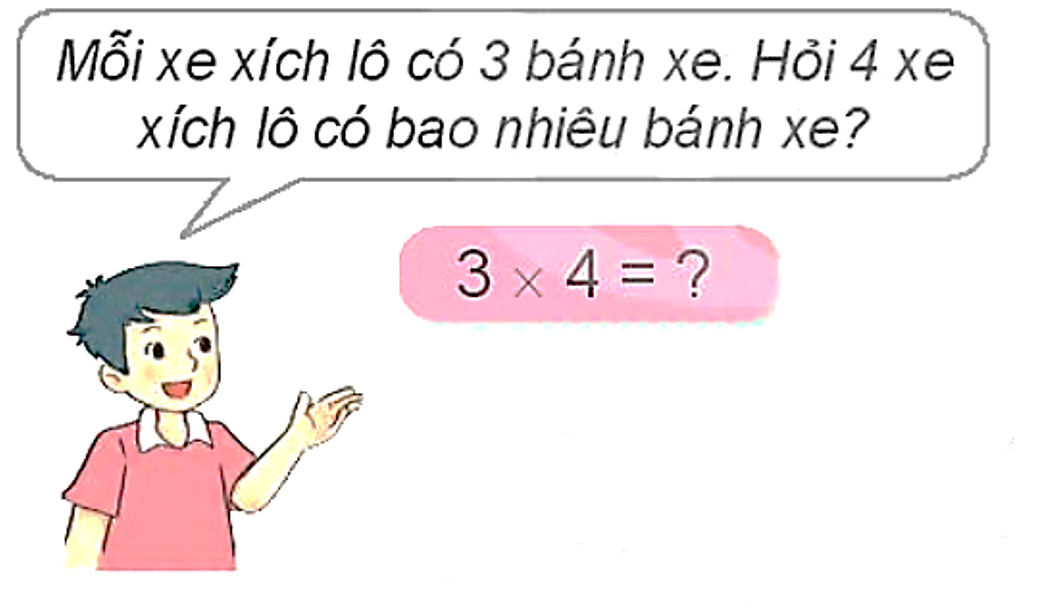 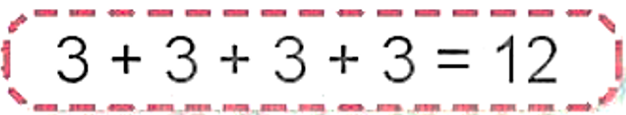 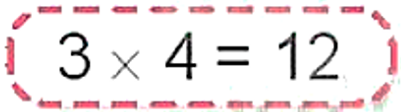 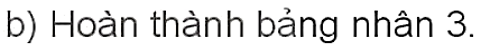 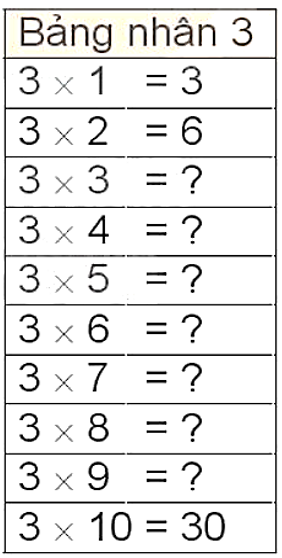 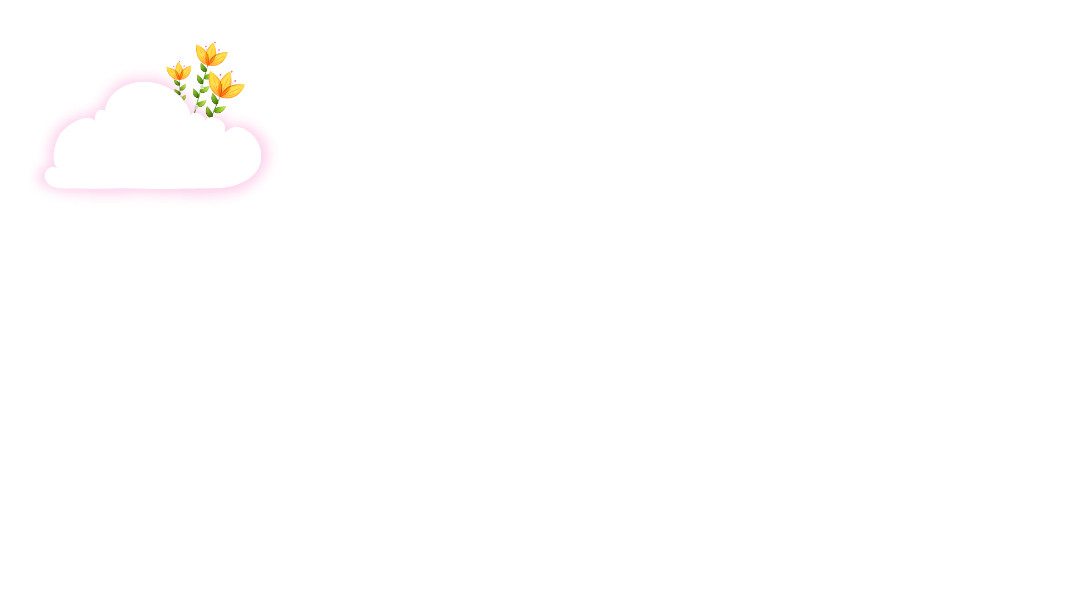 + 3
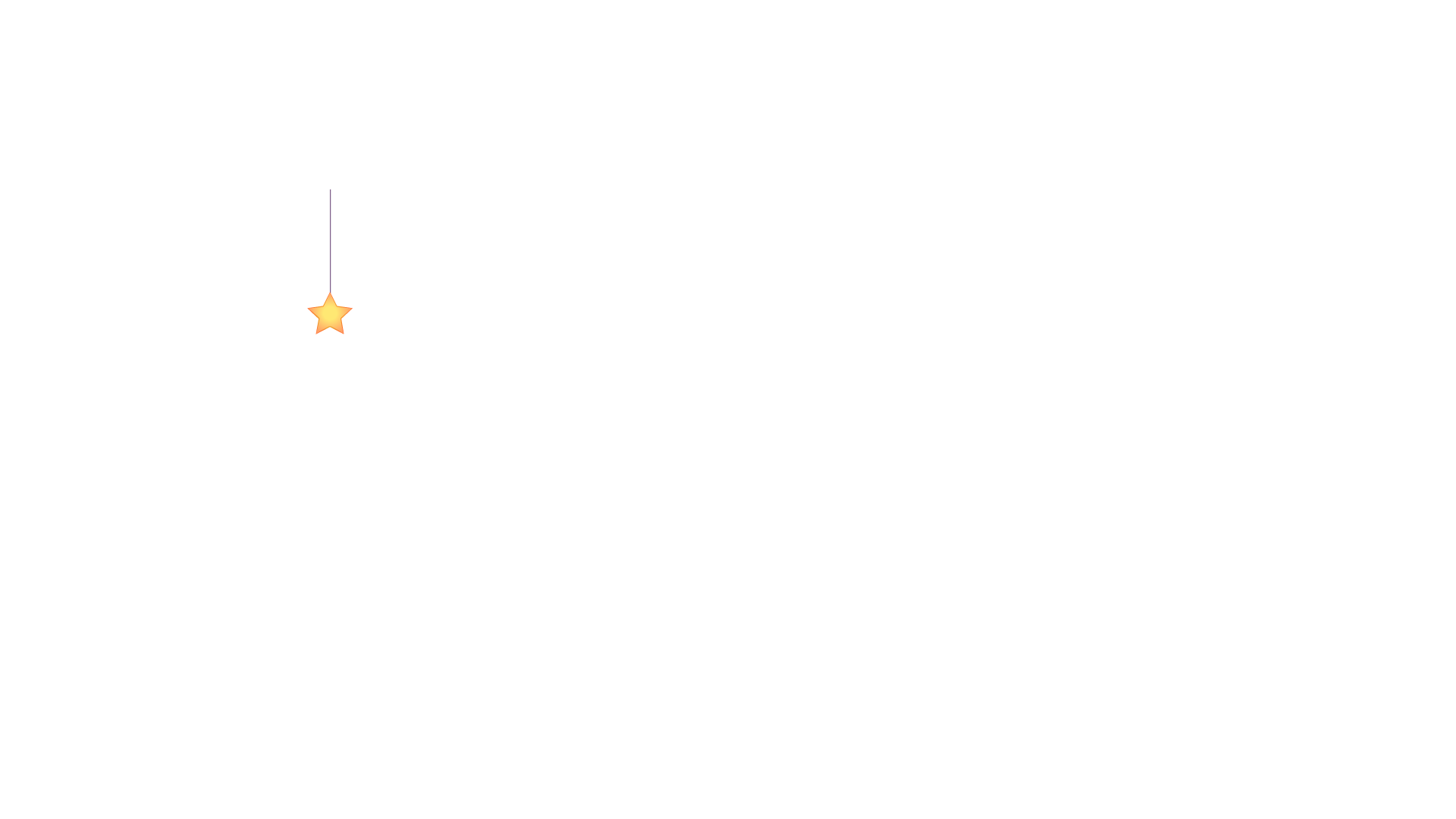 + 3
9
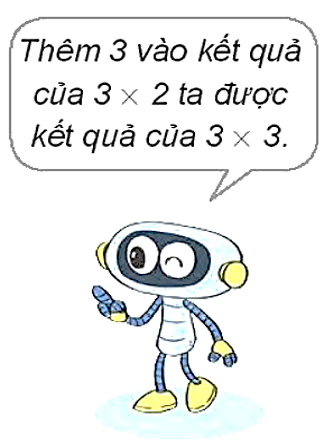 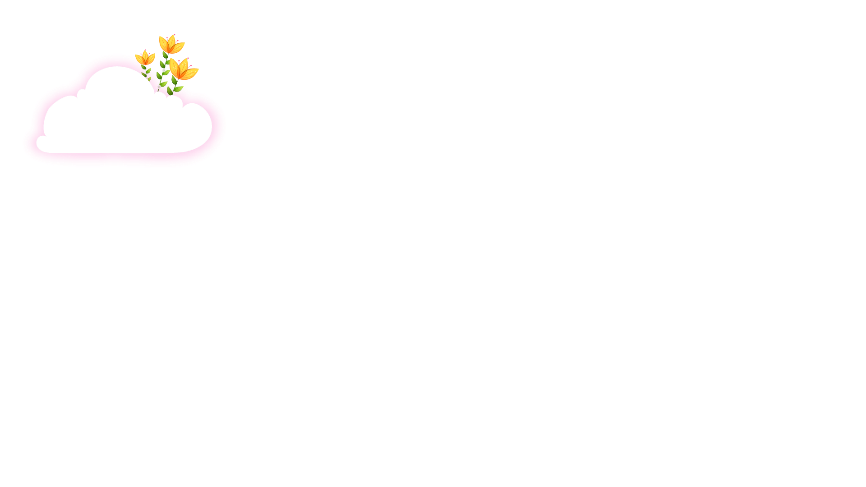 + 3
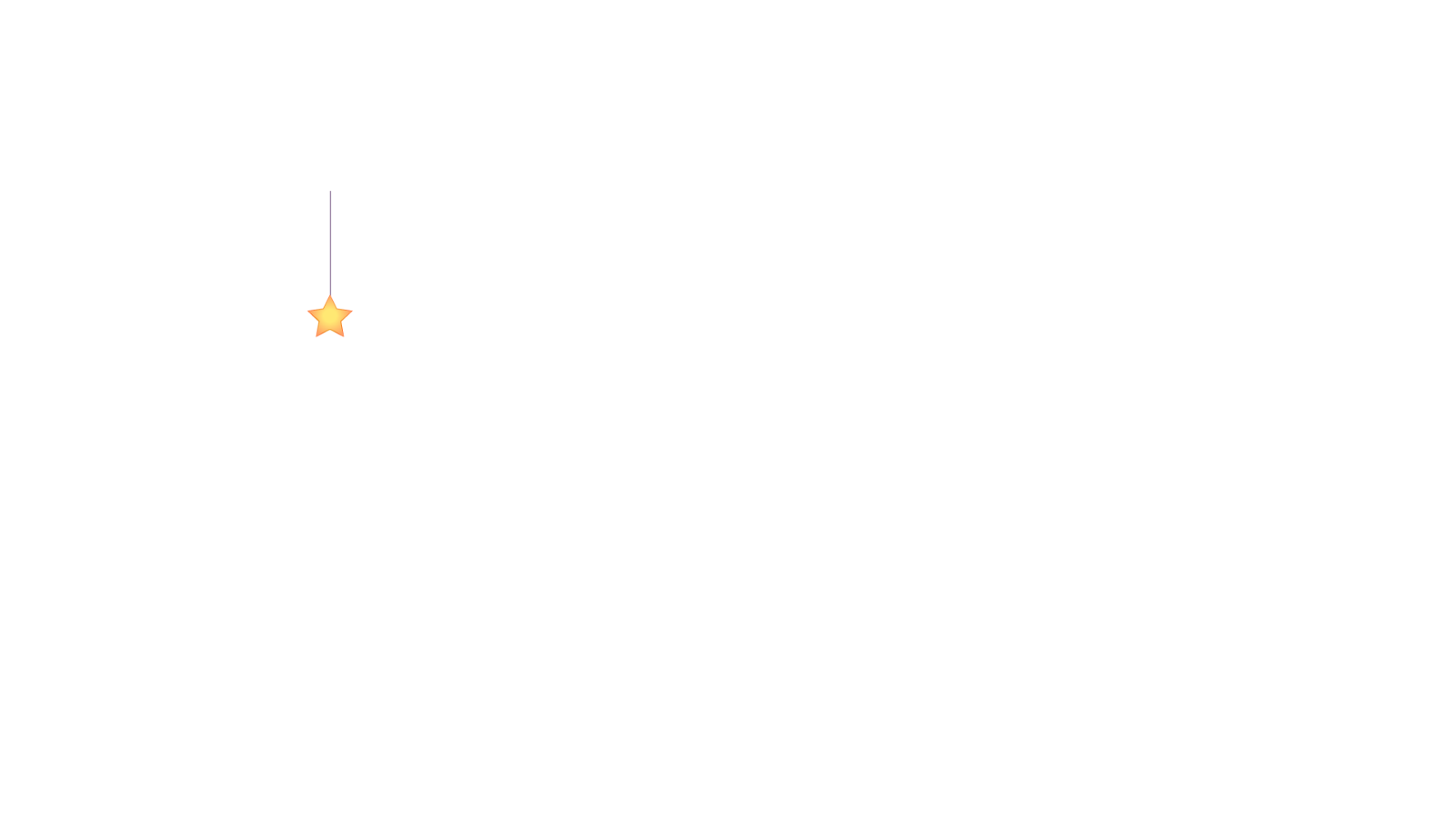 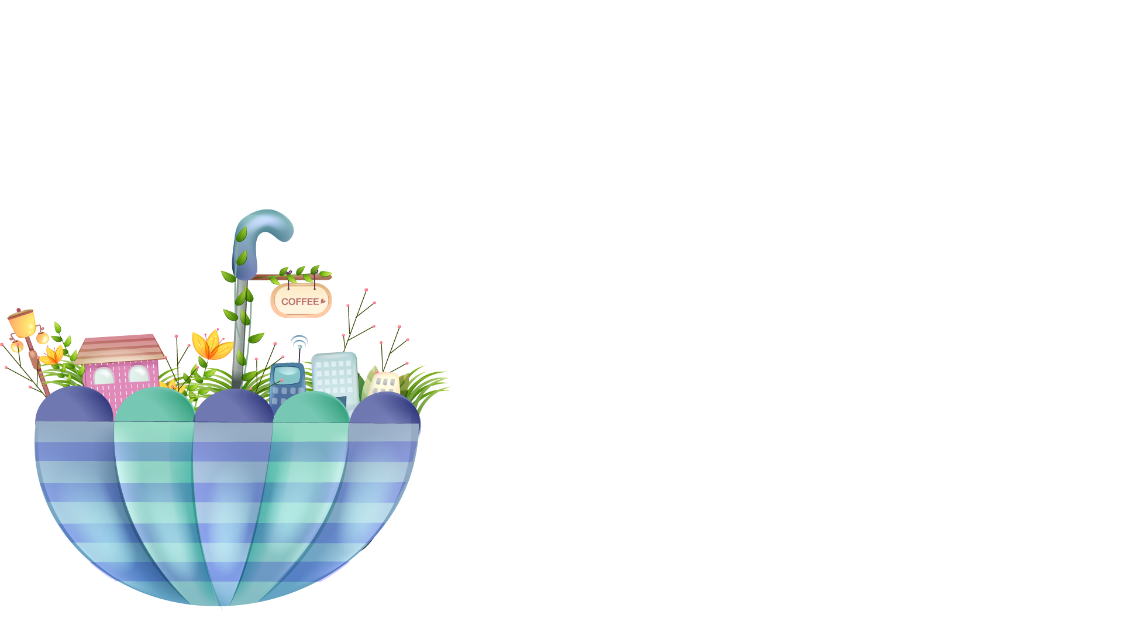 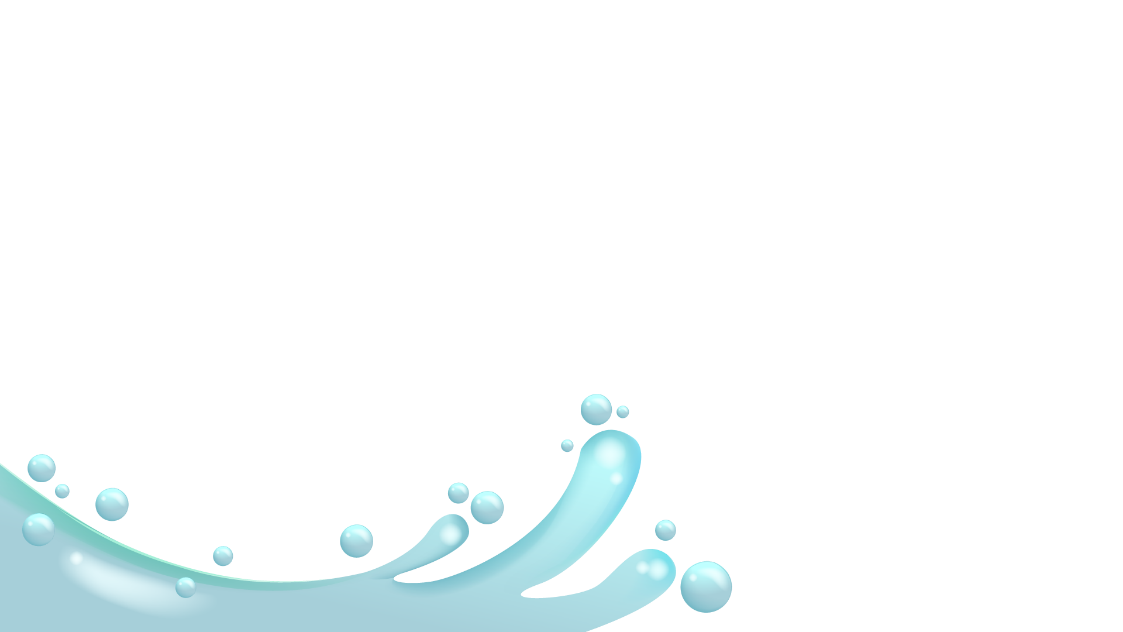 点击输入文档
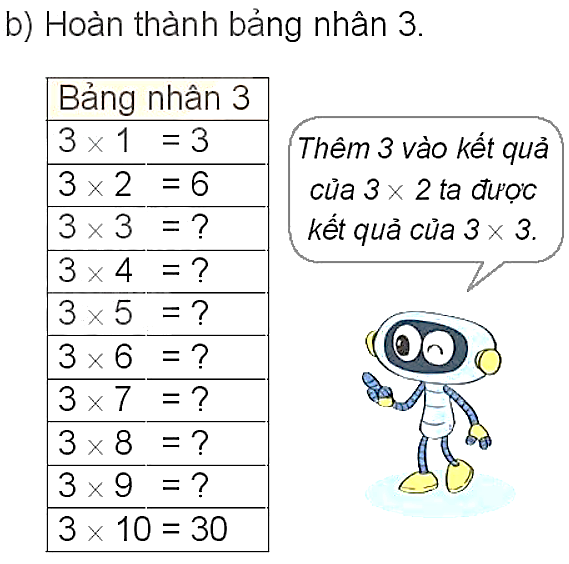 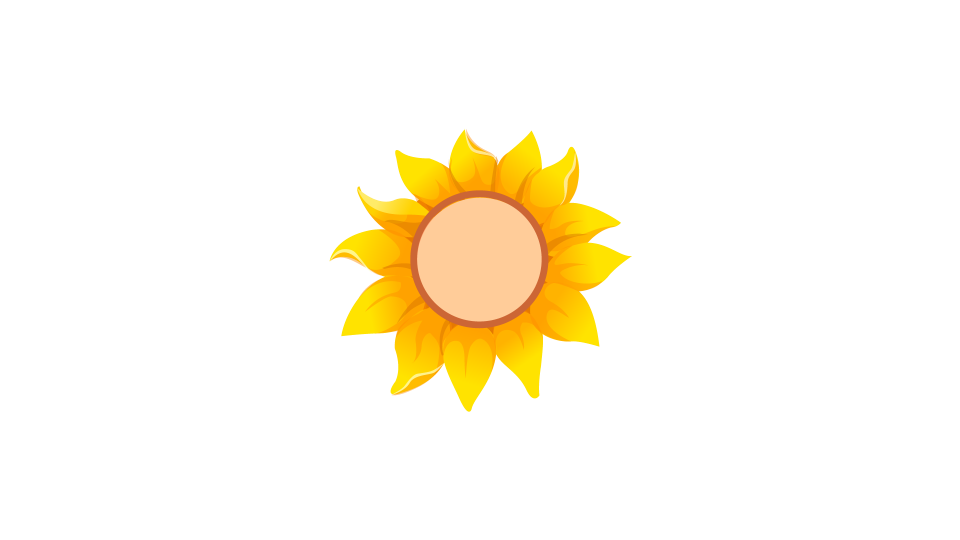 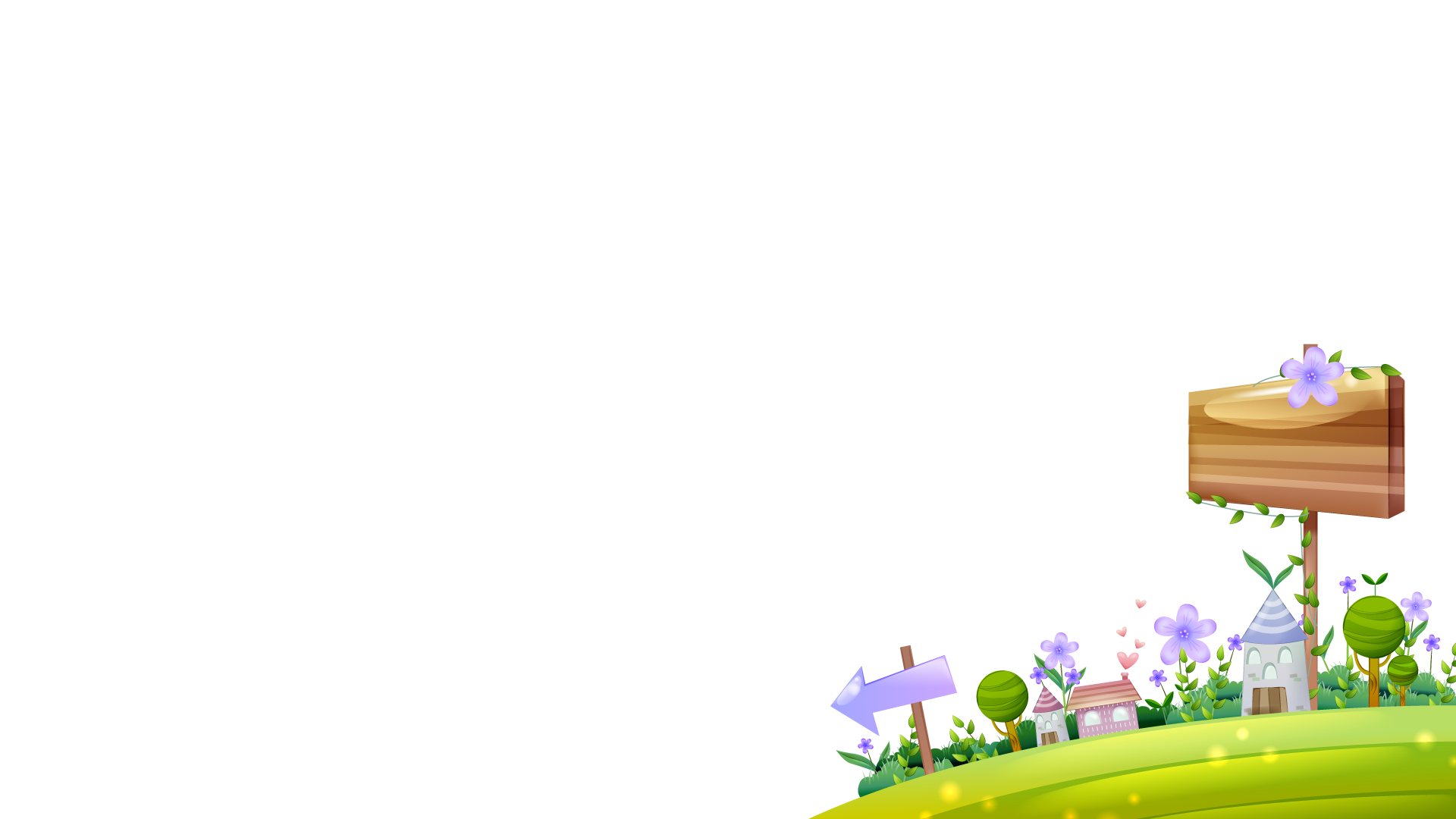 点击输入文档
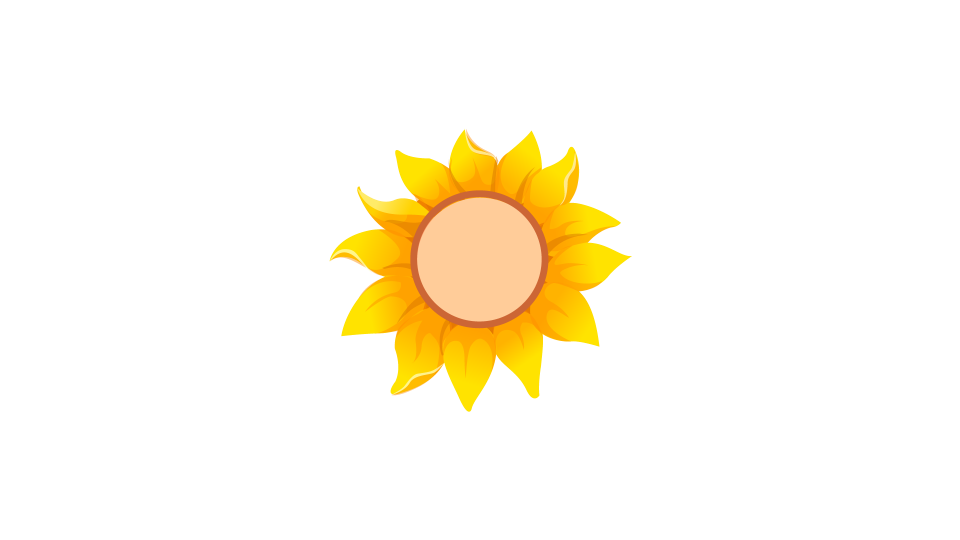 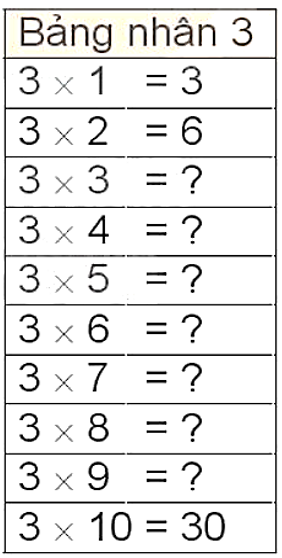 9
12
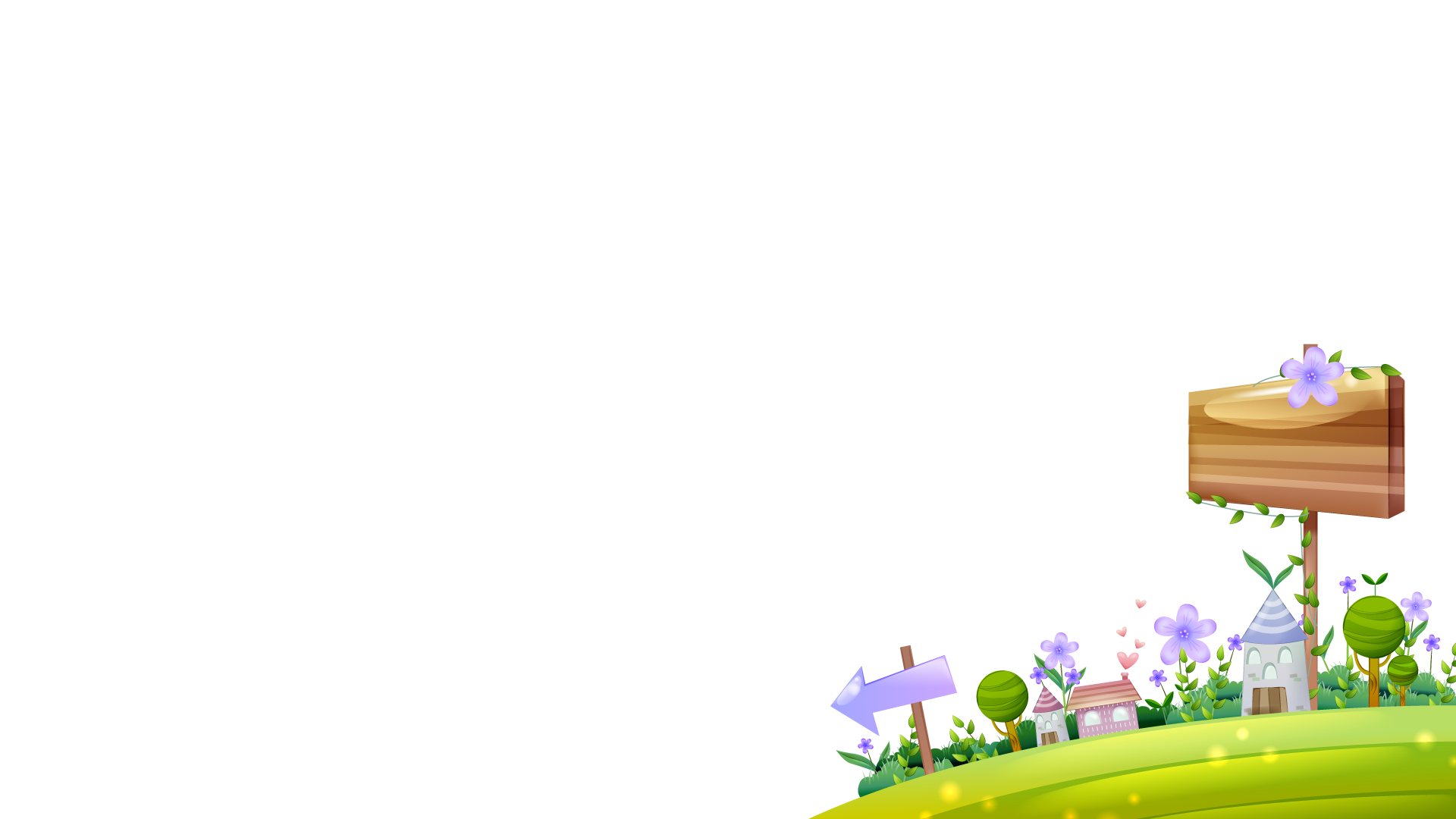 15
18
21
24
27
点击输入文档
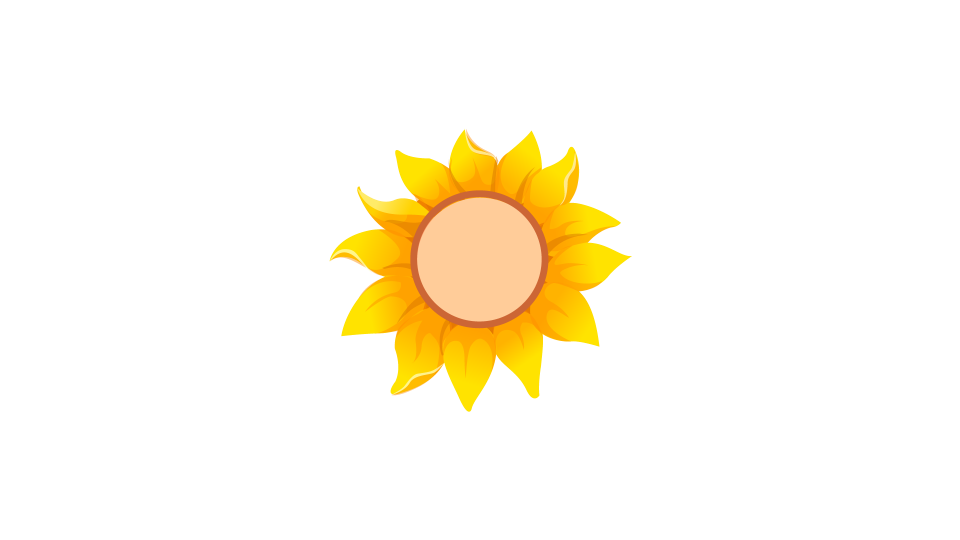 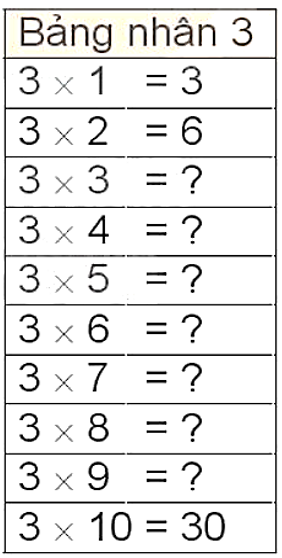 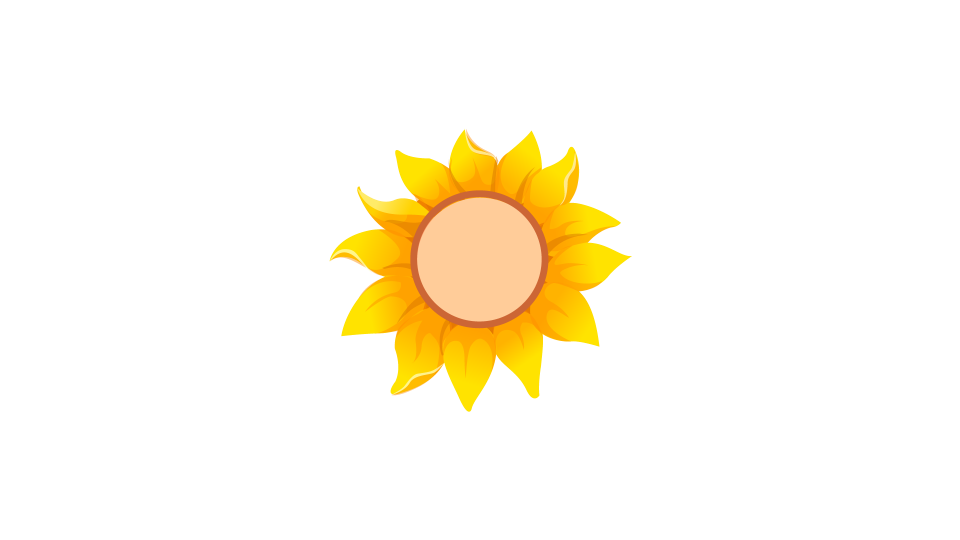 9
Nhẩm thuộc bảng nhân 3
12
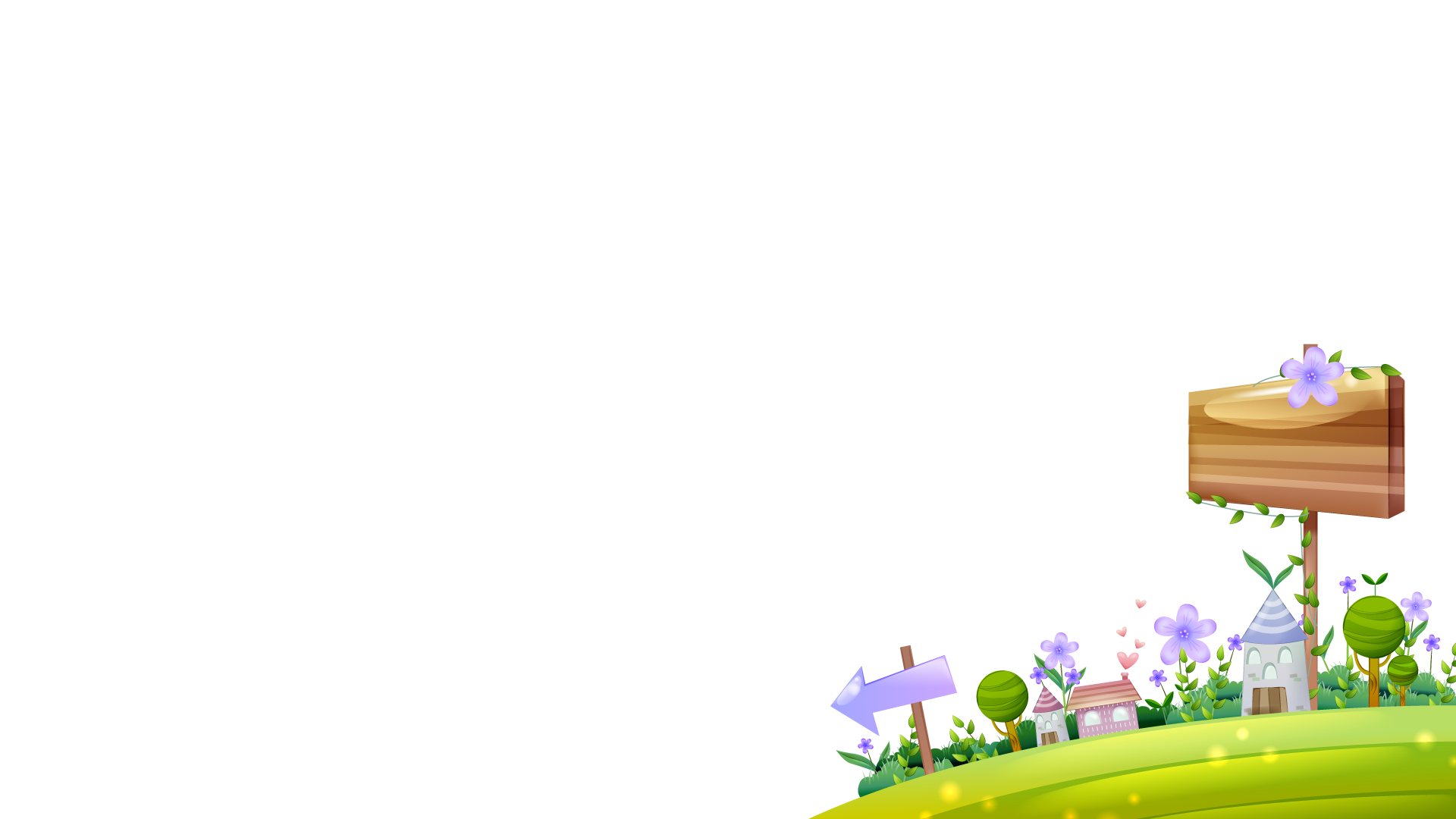 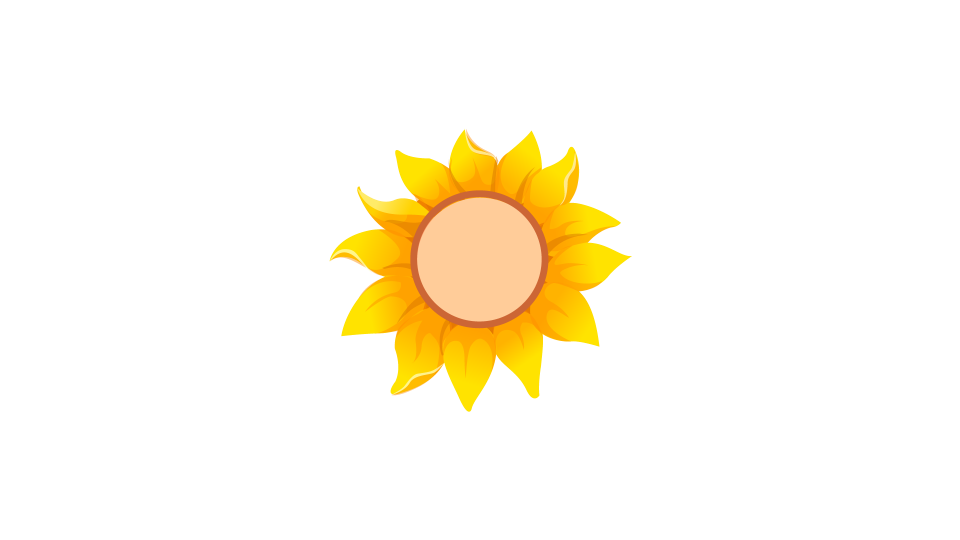 15
18
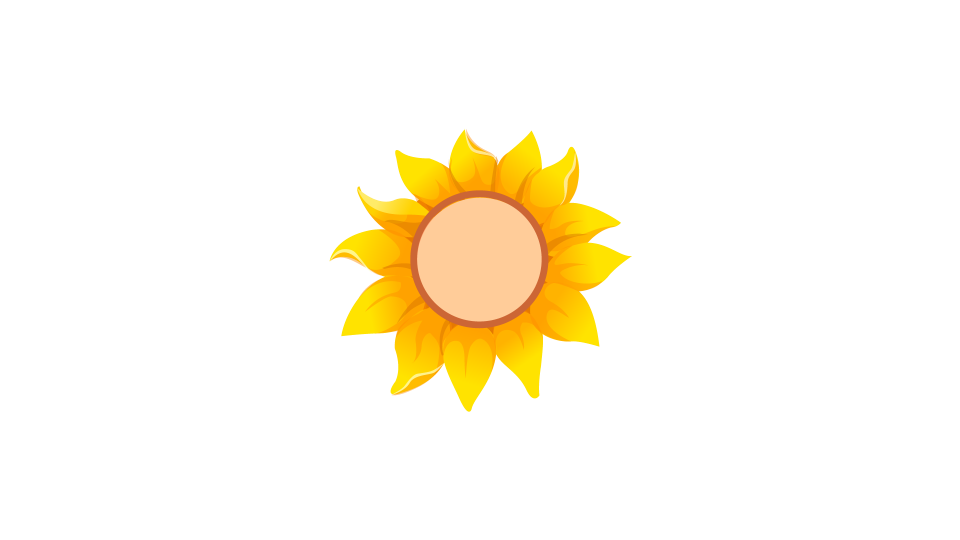 21
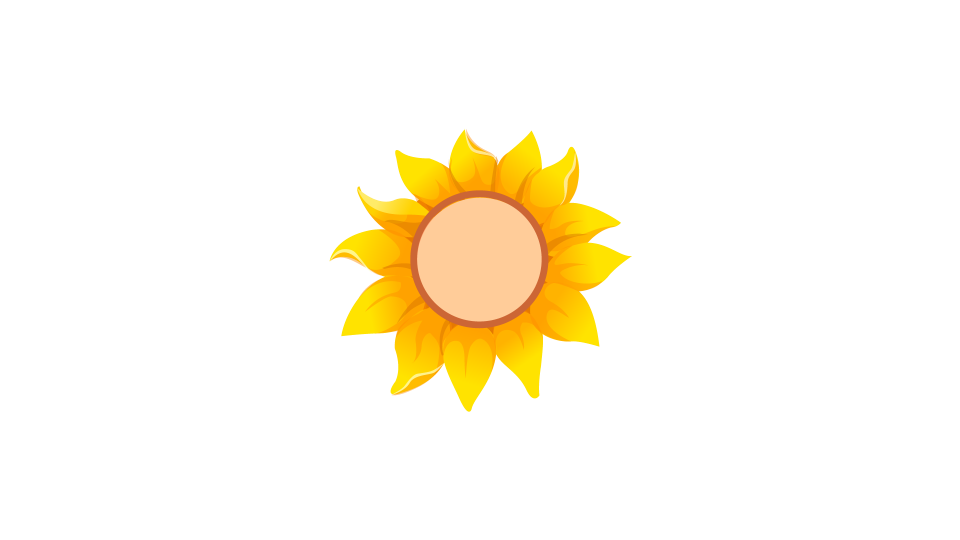 24
27
点击输入文档
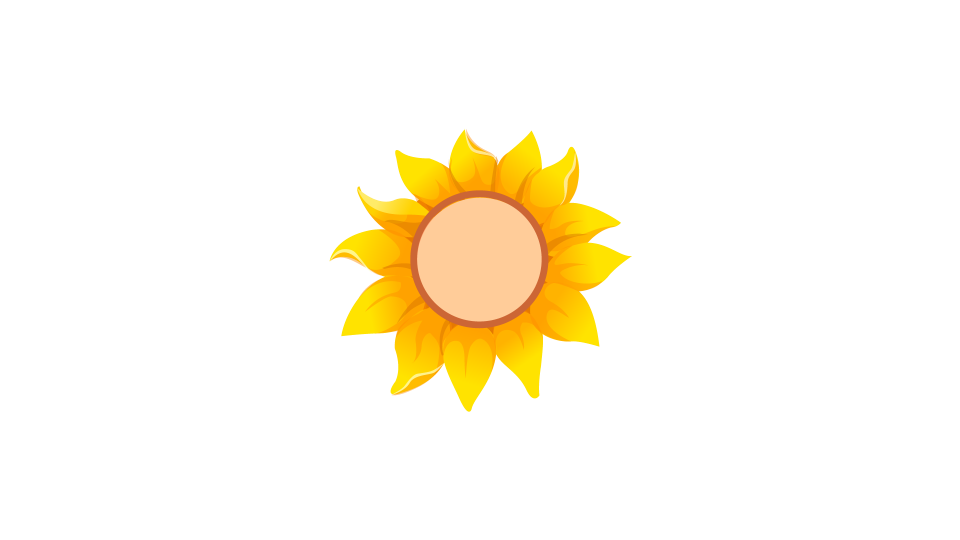 3
x
1 =
3
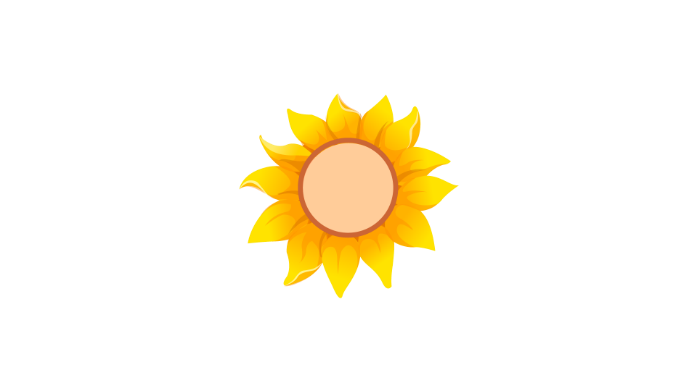 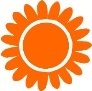 Nhẩm thuộc bảng nhân 3
3
x
2 =
6
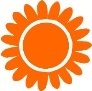 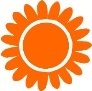 3  x  3 =
9
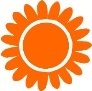 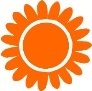 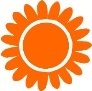 3  x  4 =
 3  x  5 =
 3  x  6 = 
 3  x  7 =
 3  x  8 =
 3  x  9 =
 3  x 10 =
12
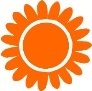 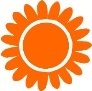 15
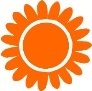 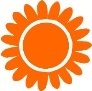 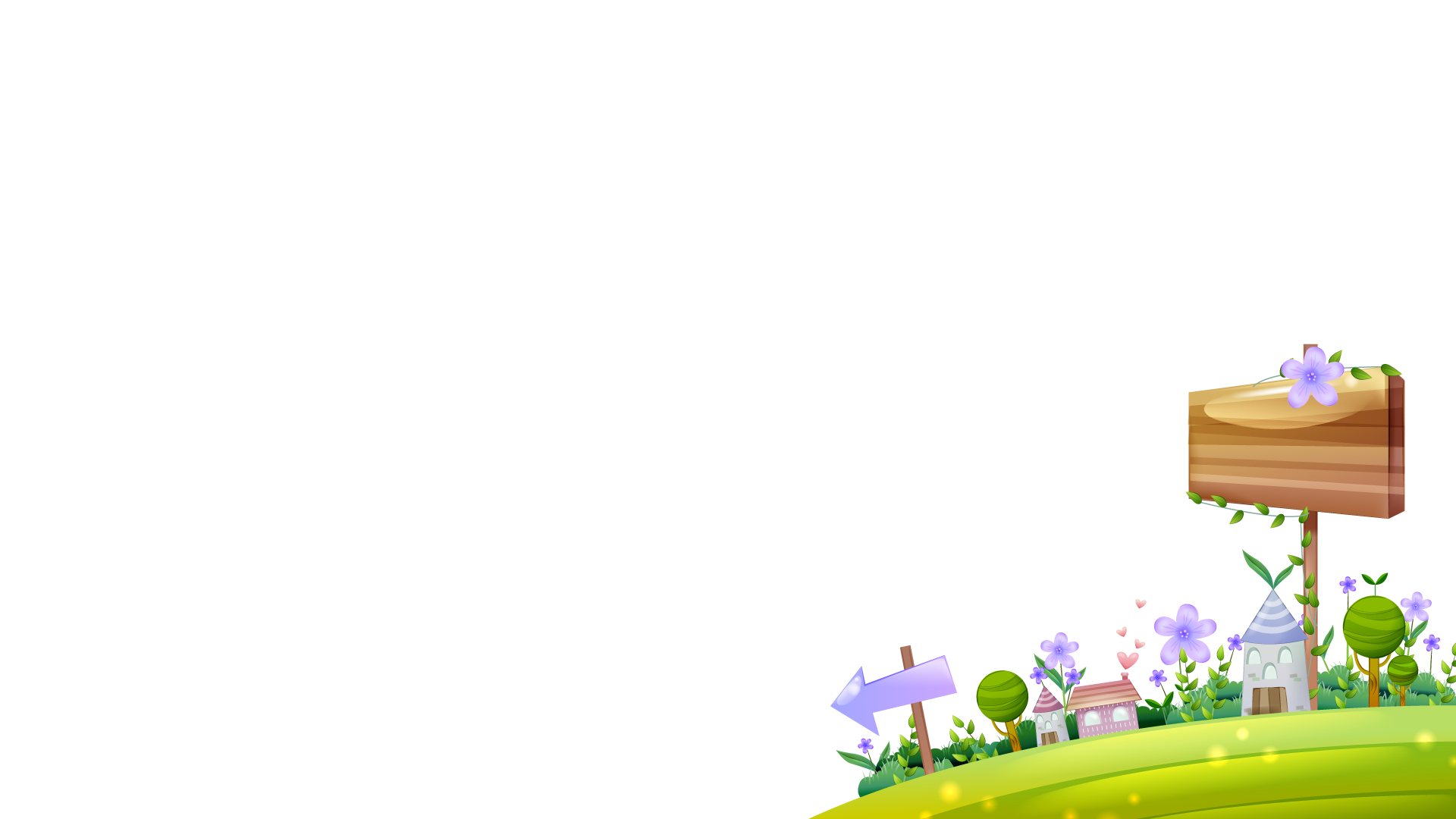 18
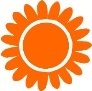 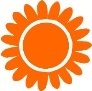 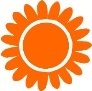 21
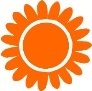 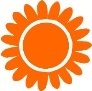 24
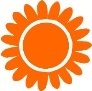 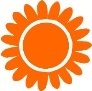 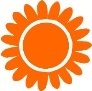 27
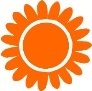 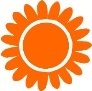 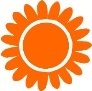 30
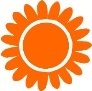 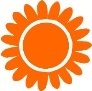 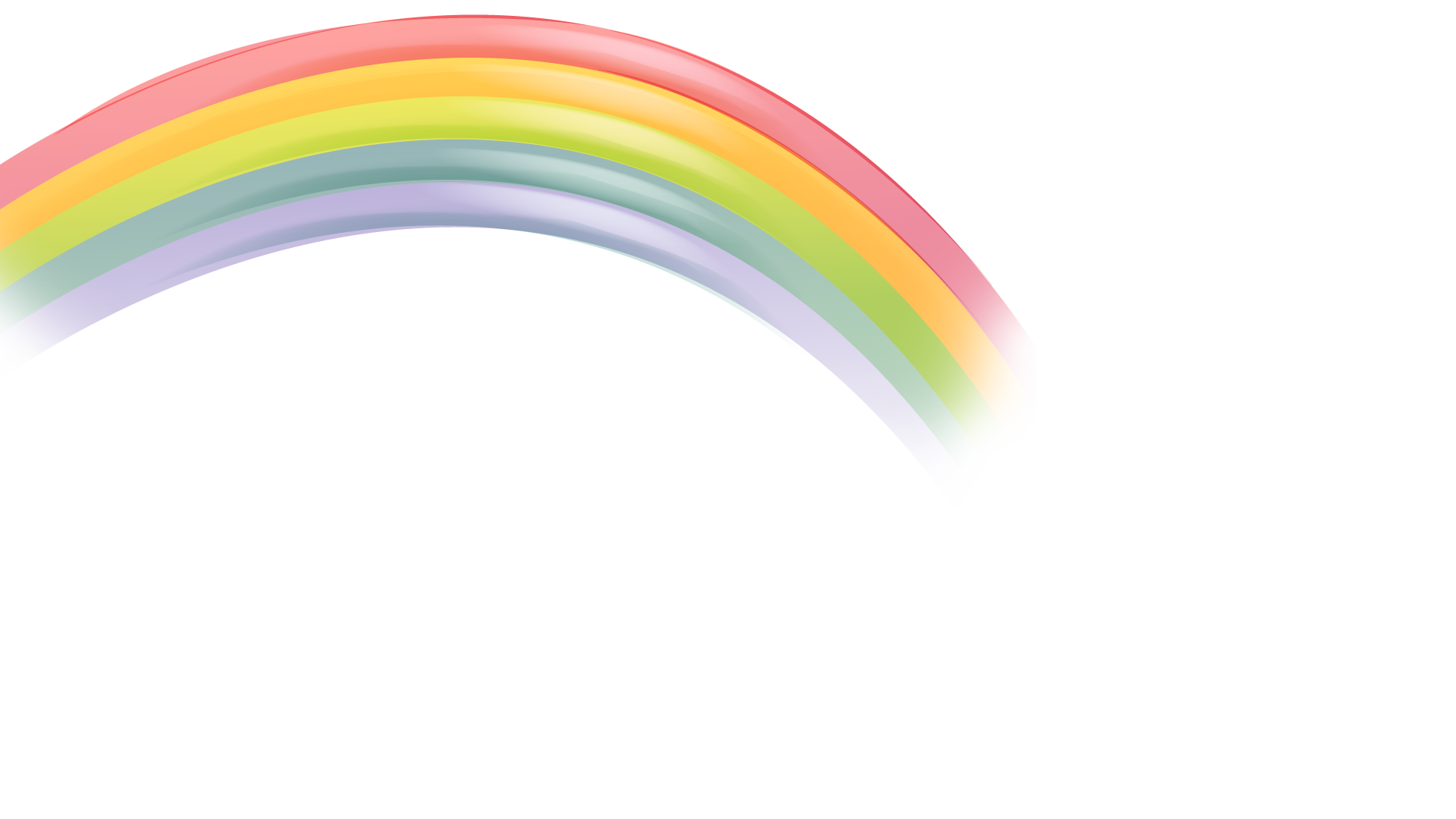 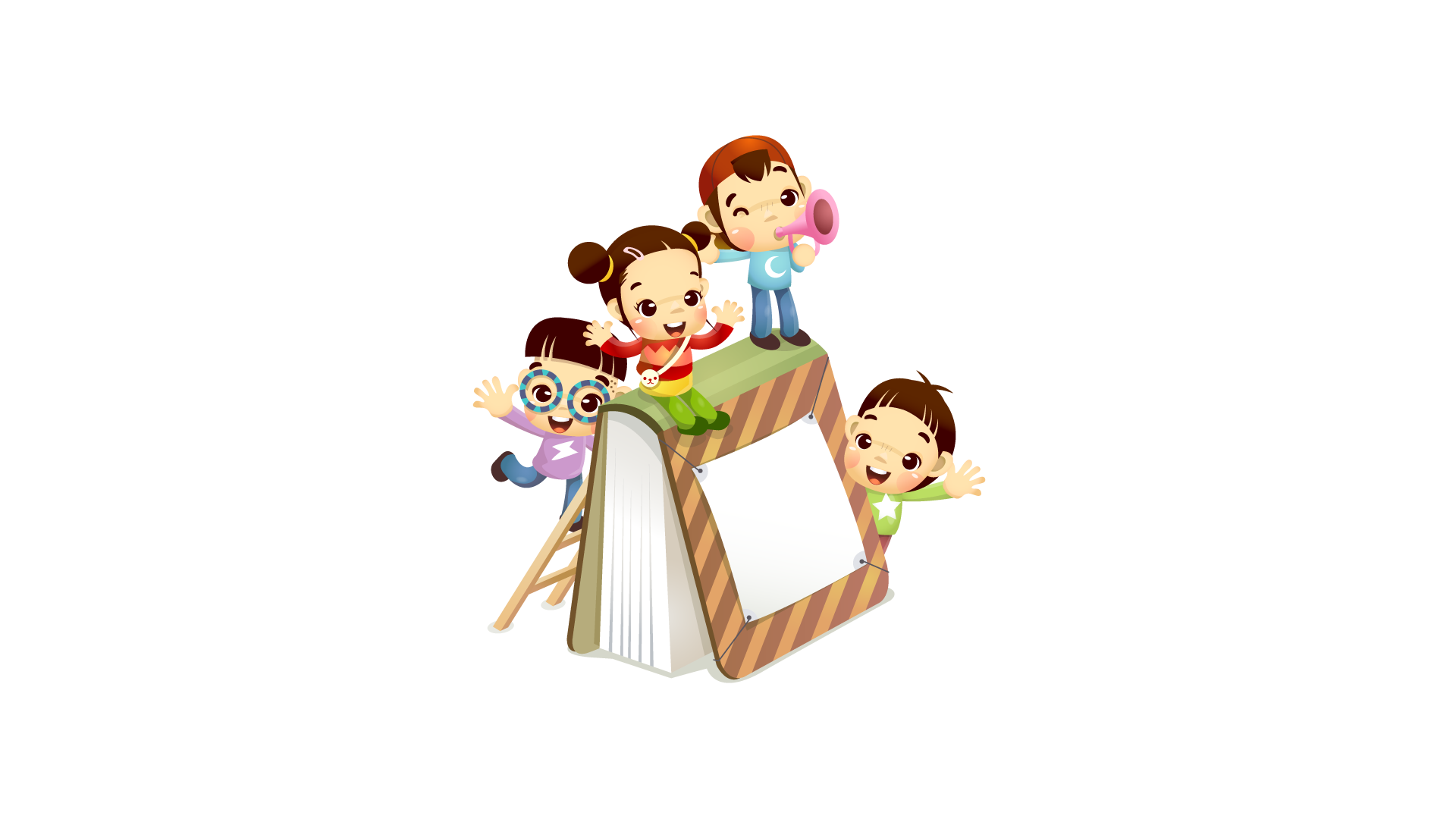 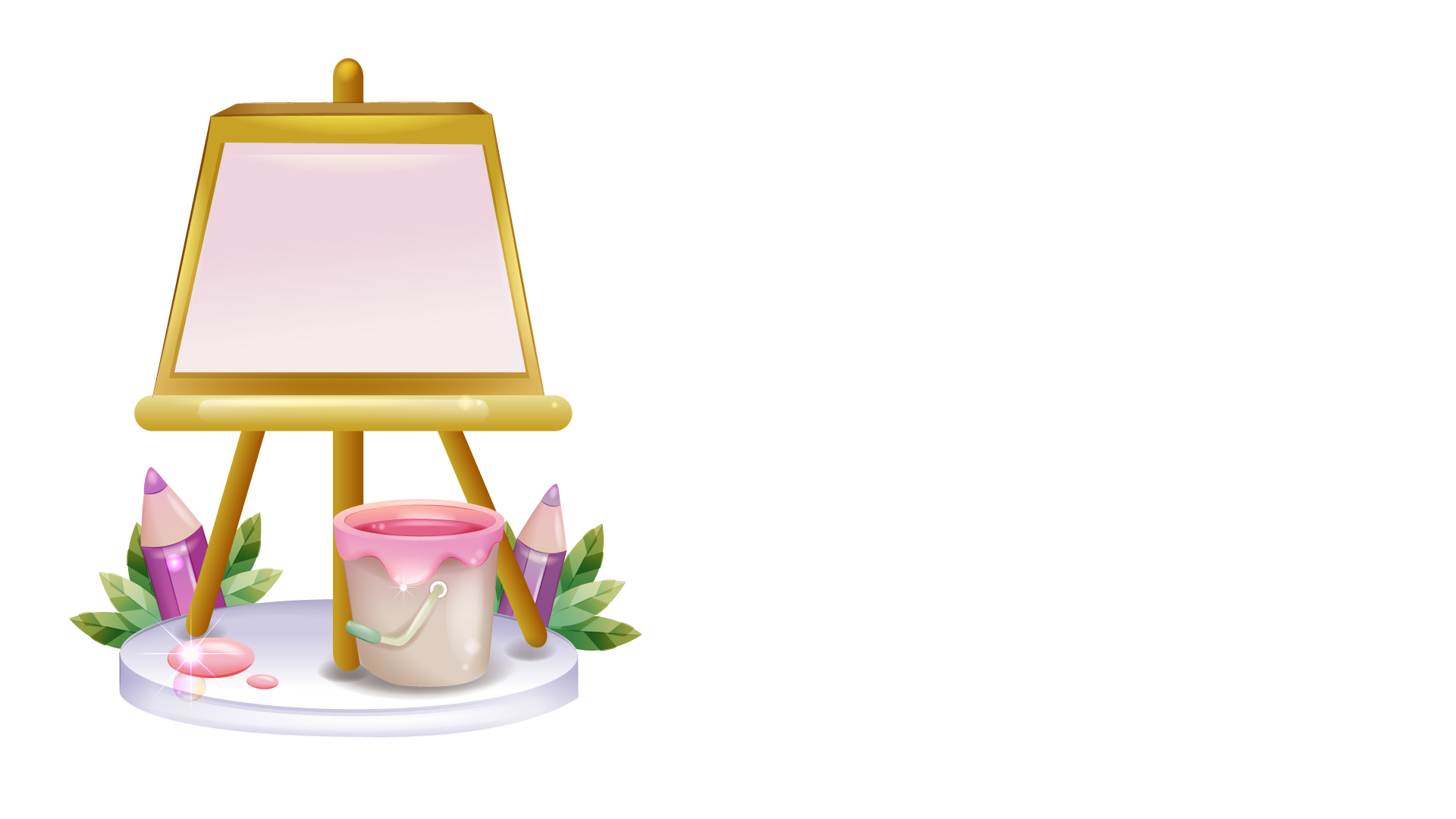 3
HOẠT ĐỘNG
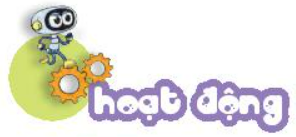 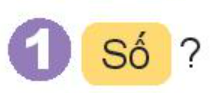 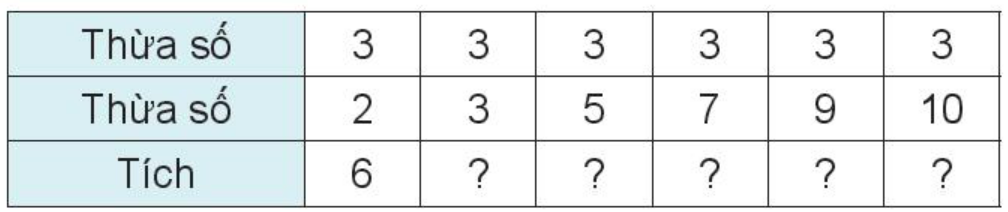 9
15
21
27
30
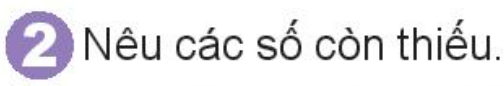 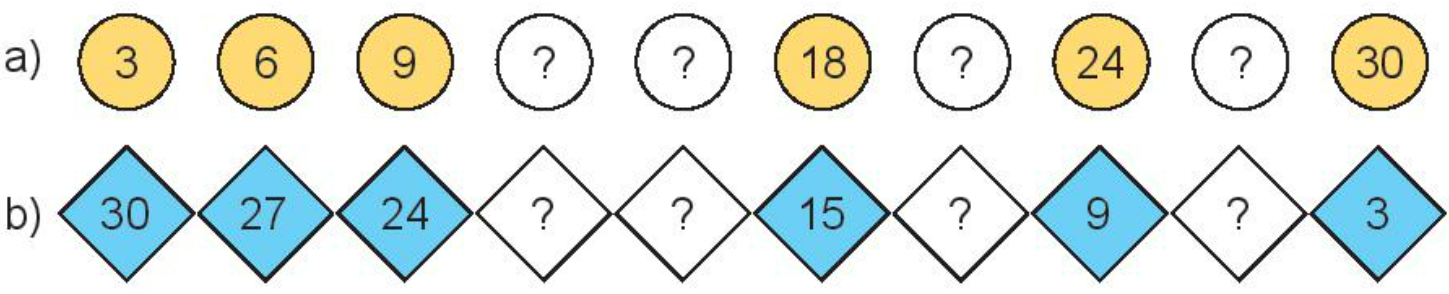 27
12
21
15
21
18
12
6
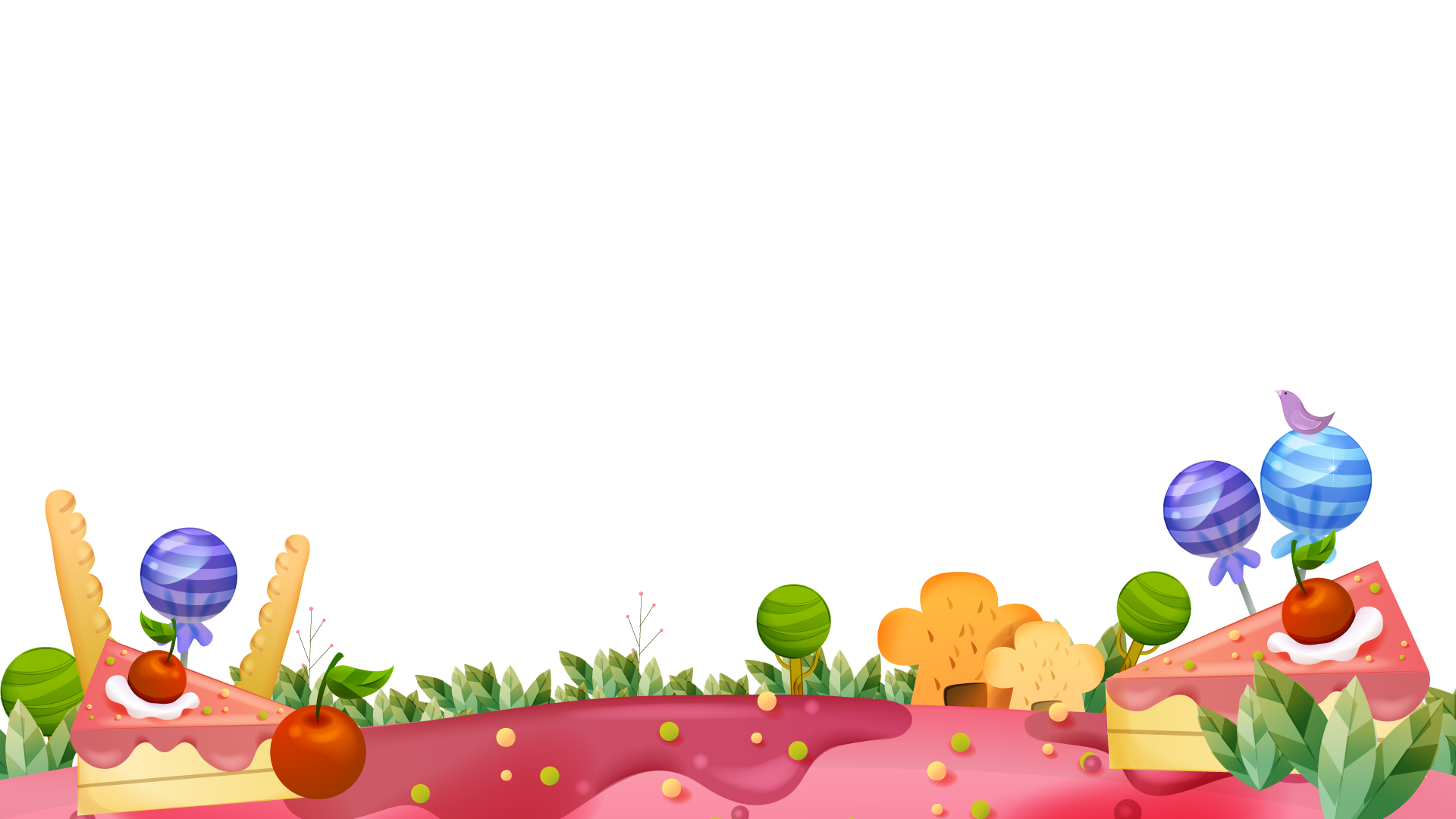 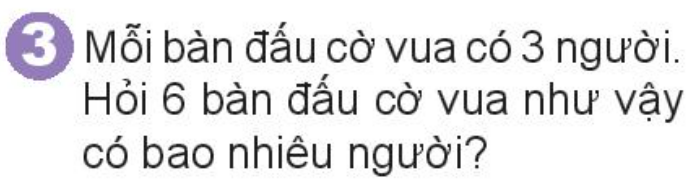 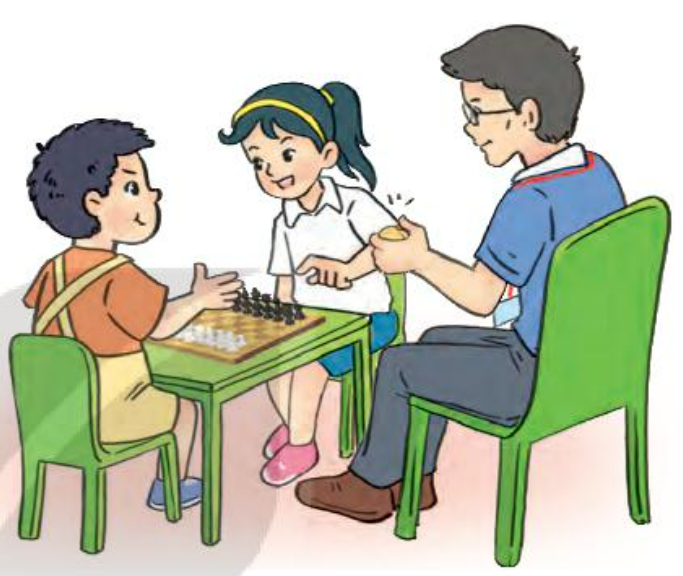 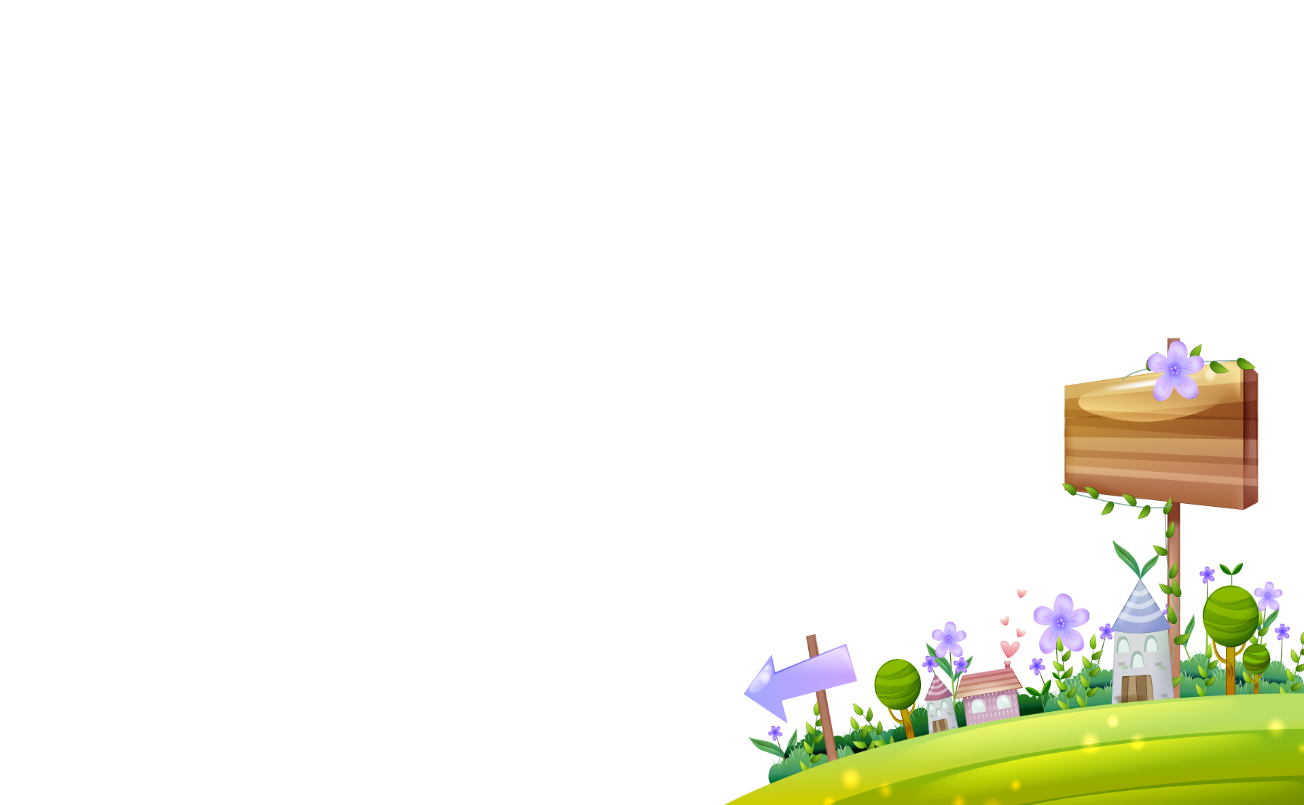 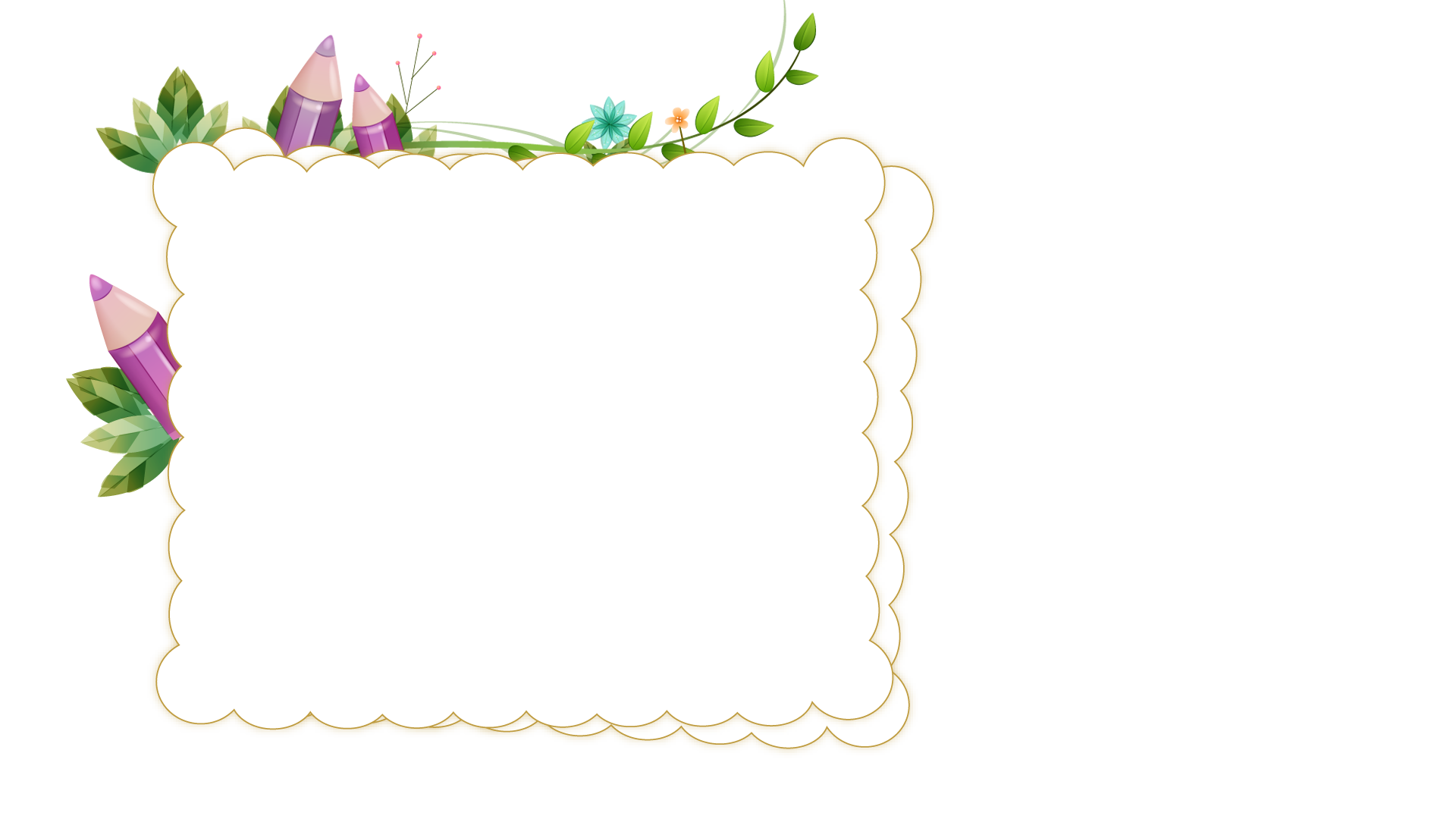 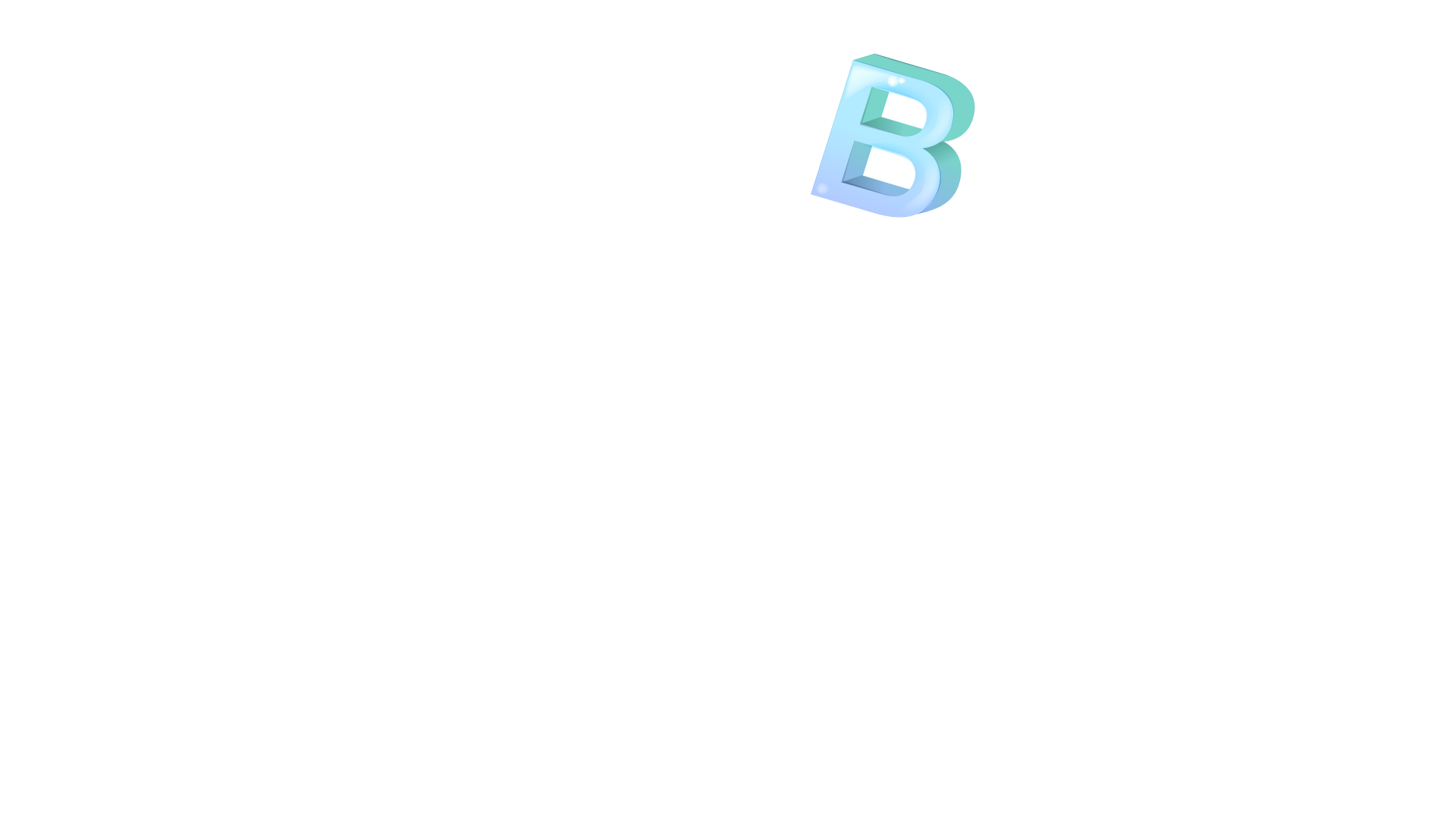 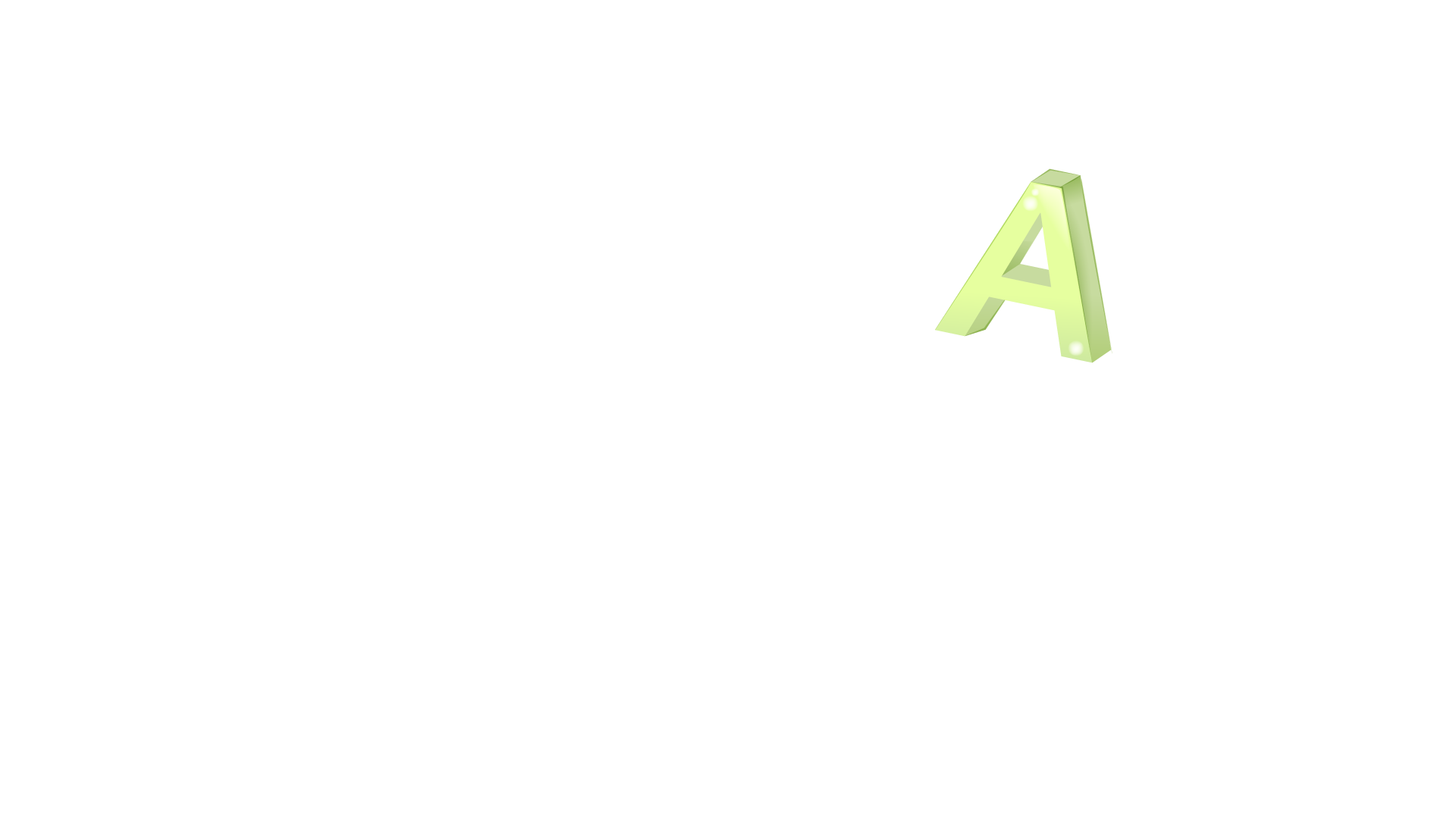 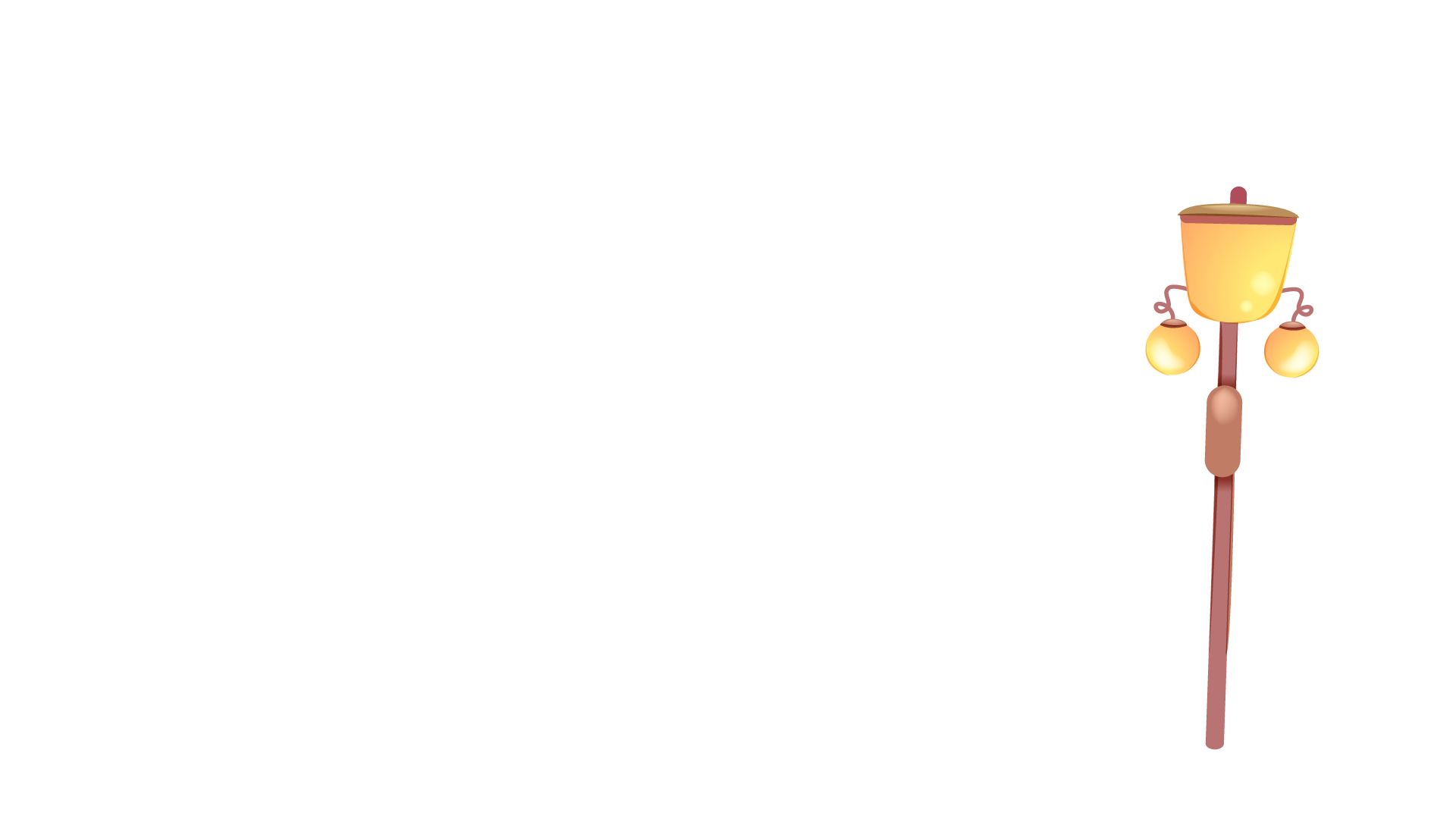 Tóm tắt:
Mỗi bàn: 3 người
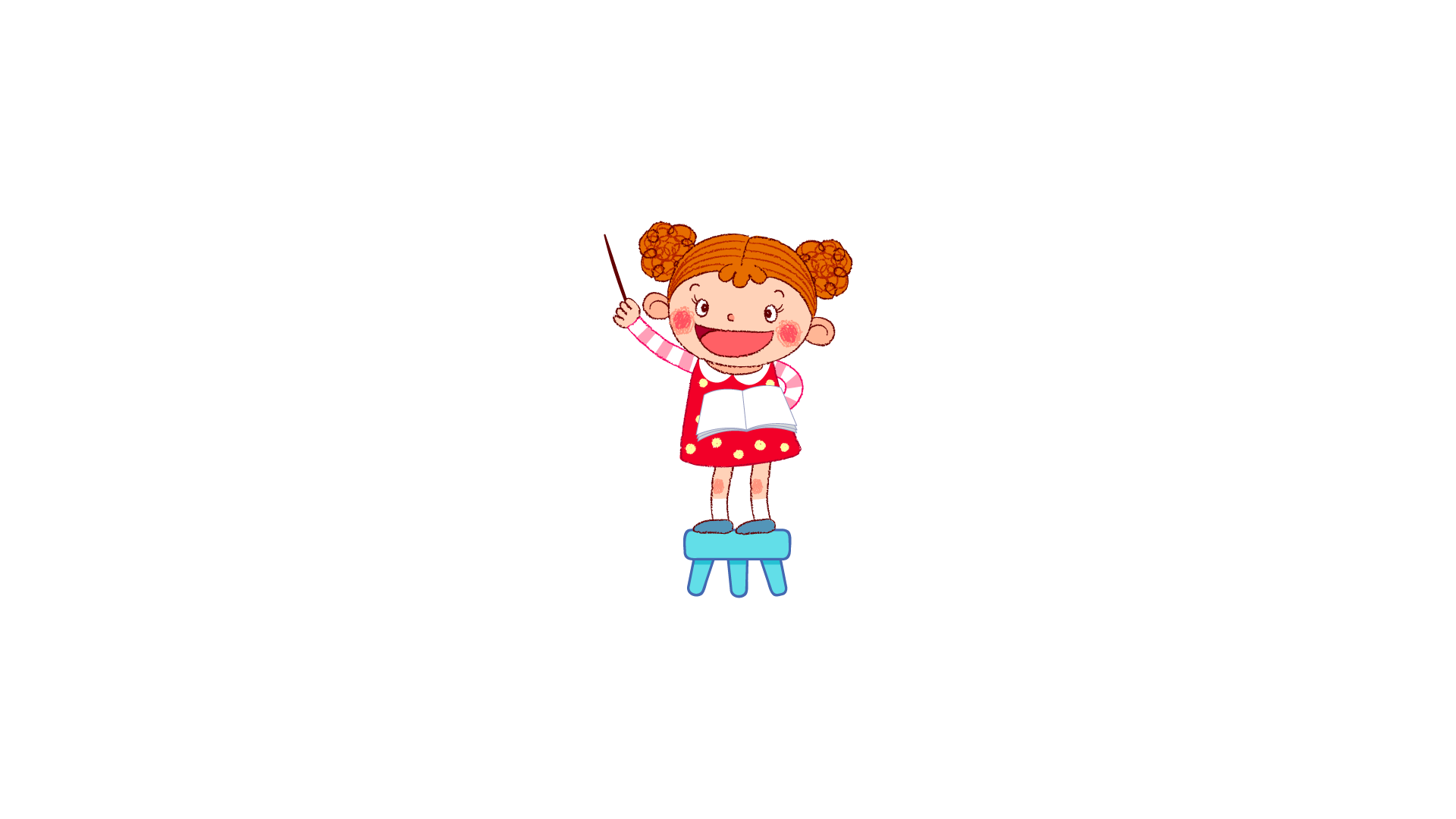 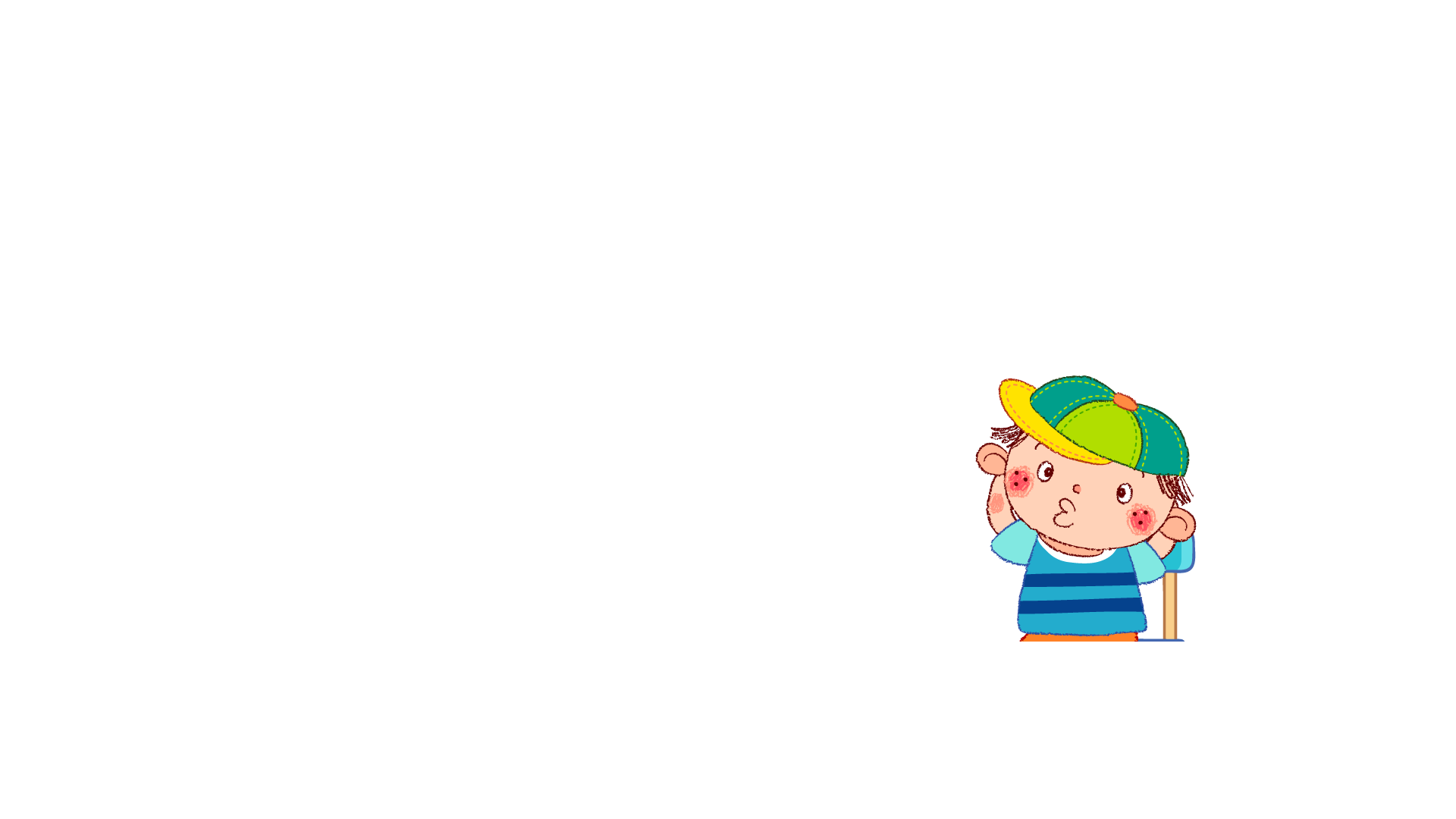 6 bàn: … người ?
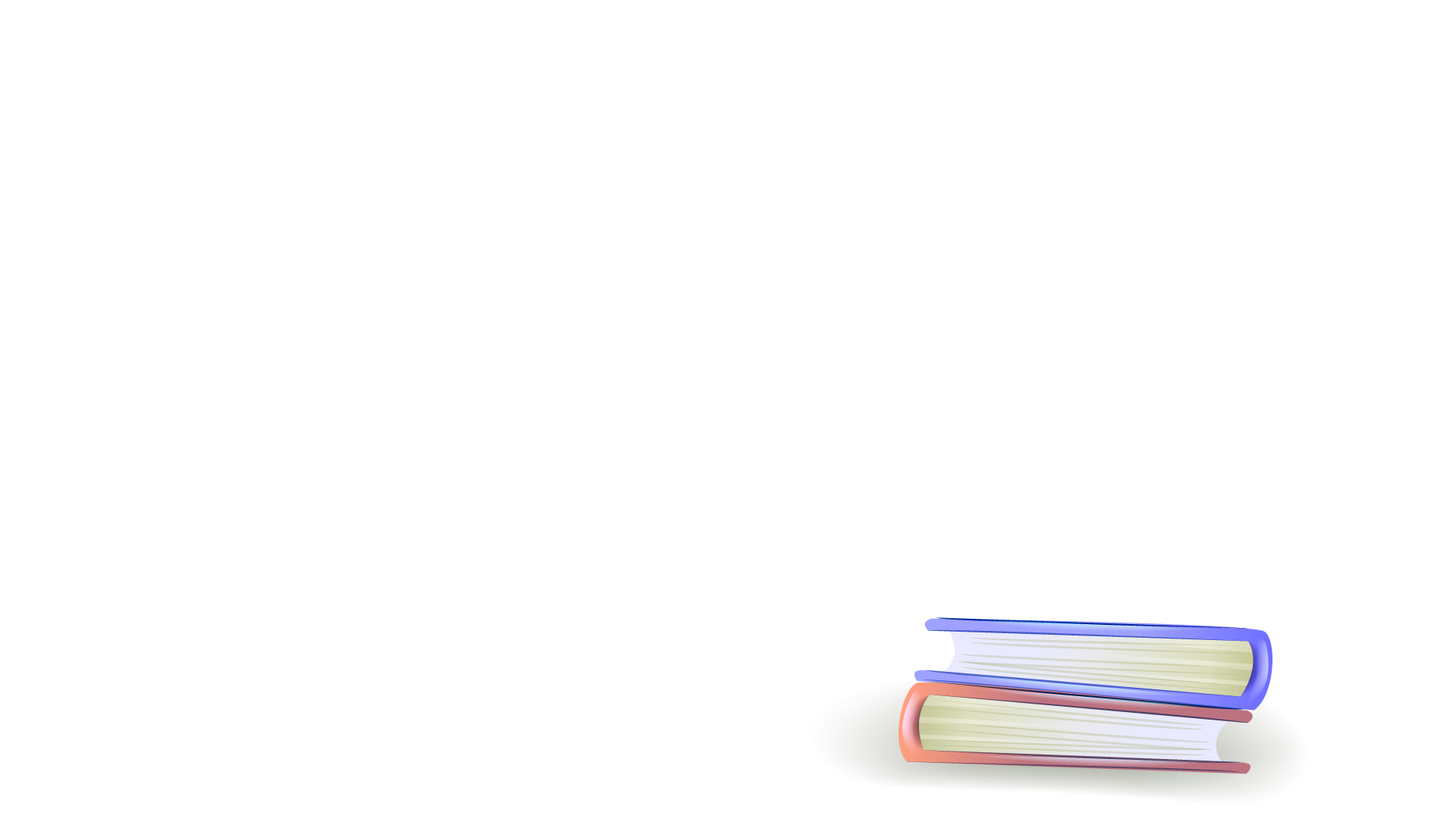 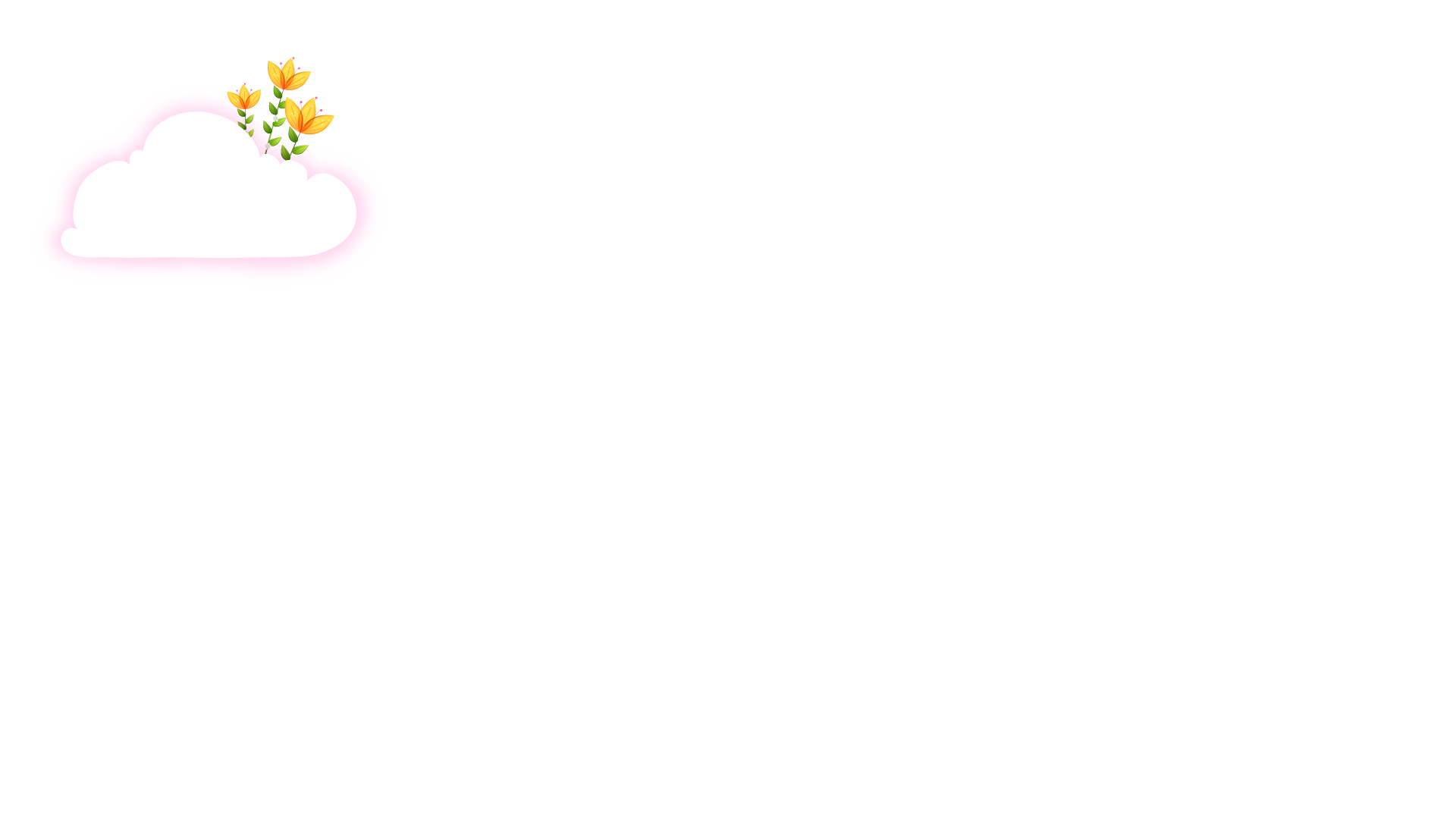 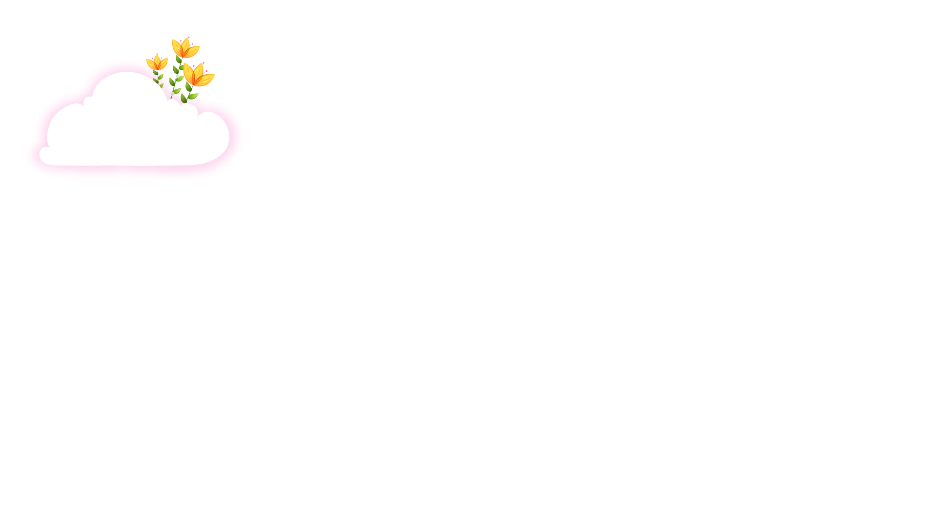 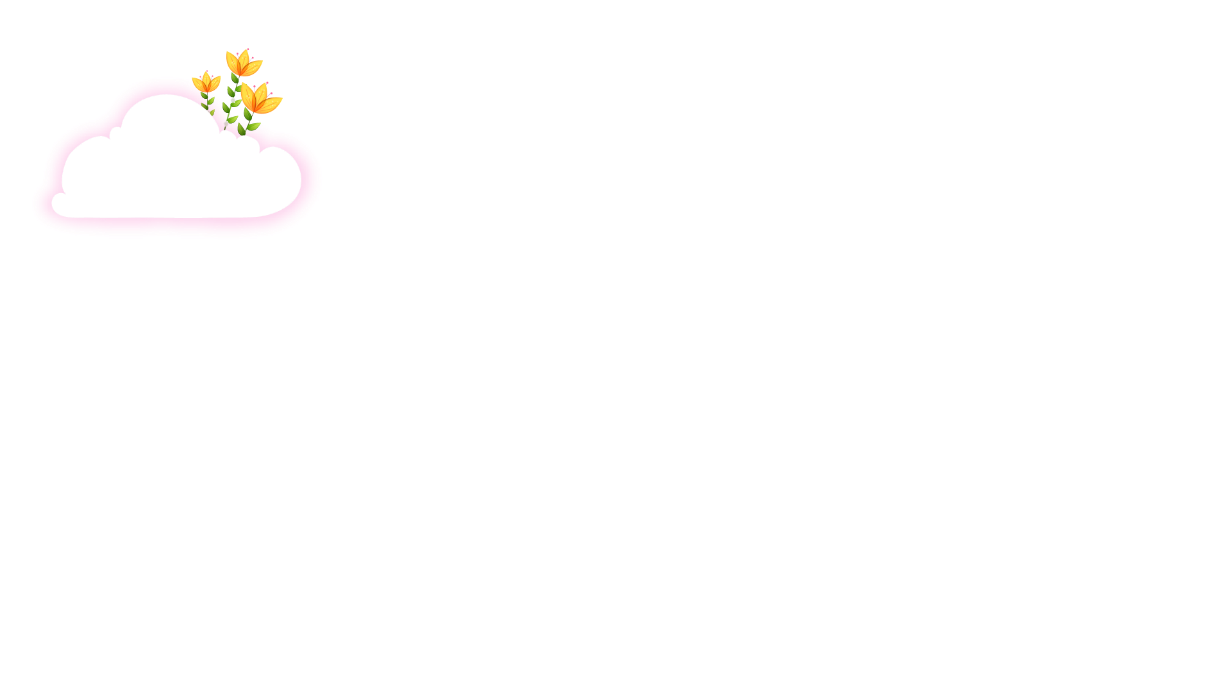 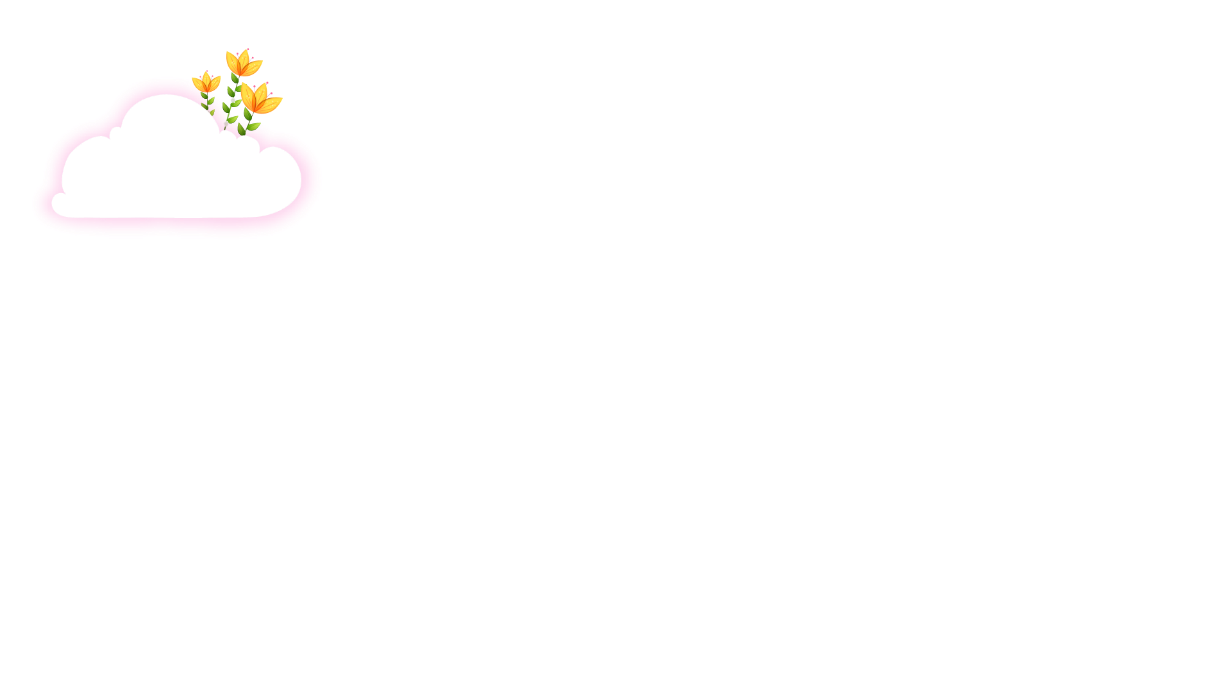 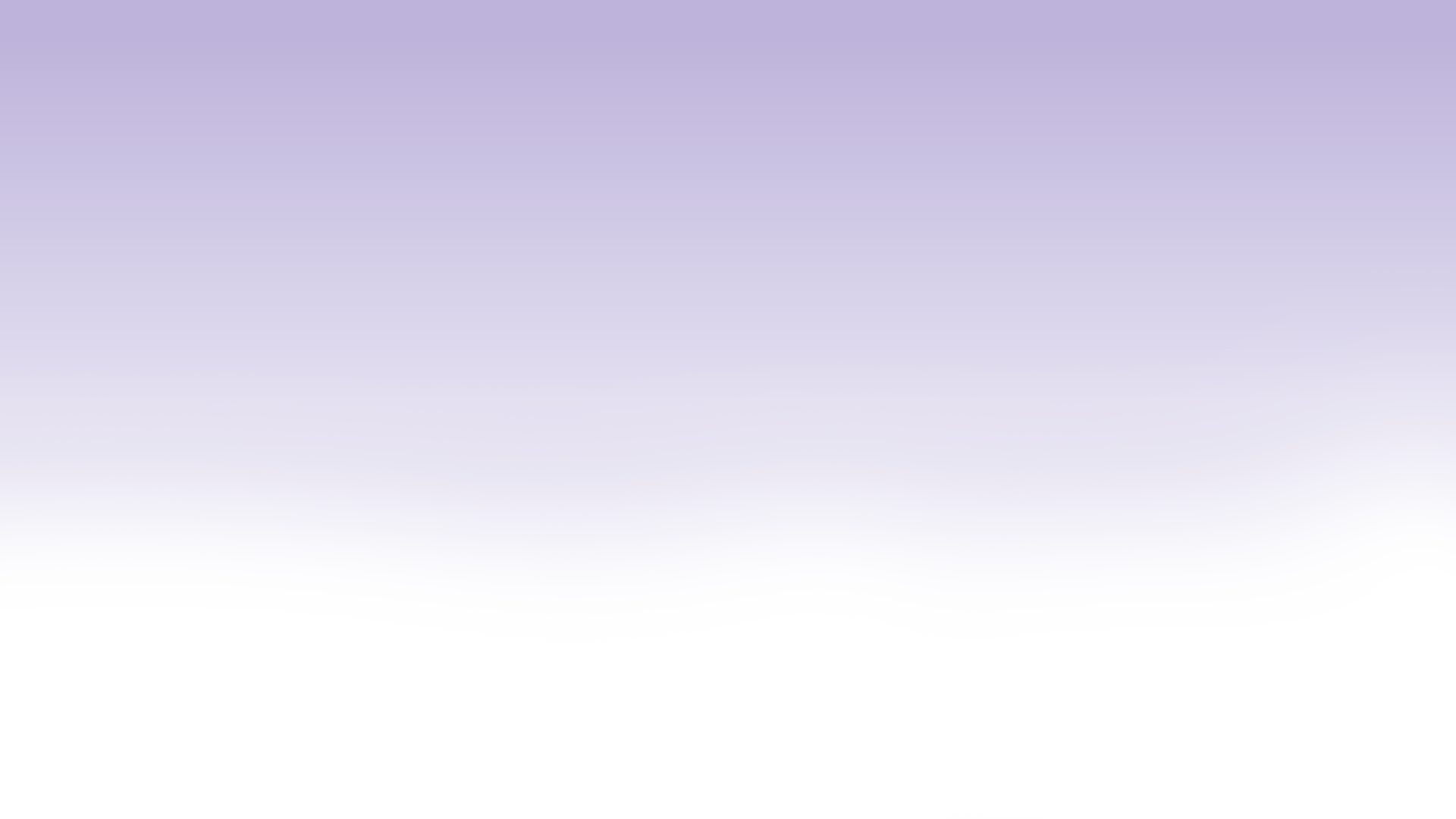 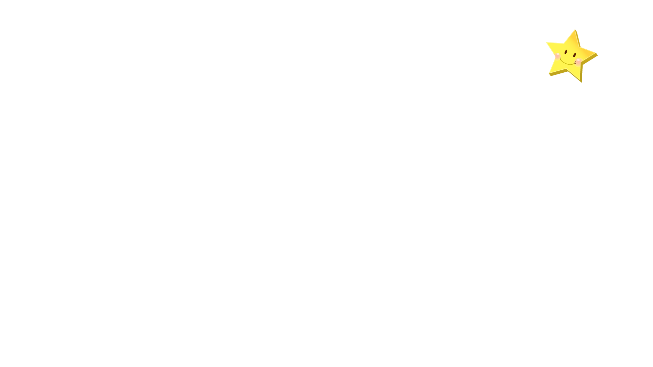 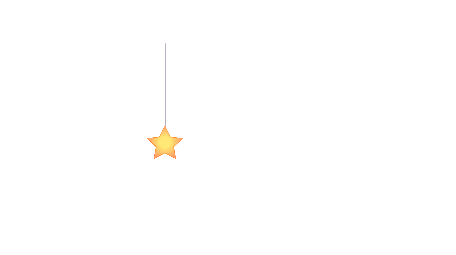 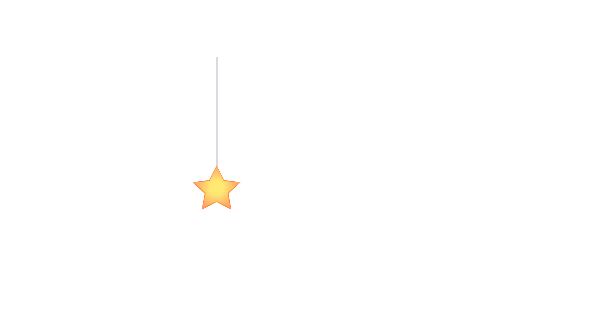 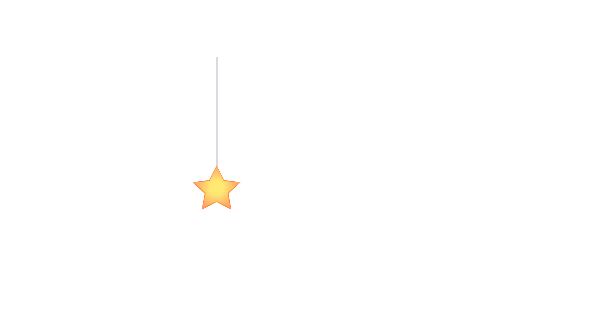 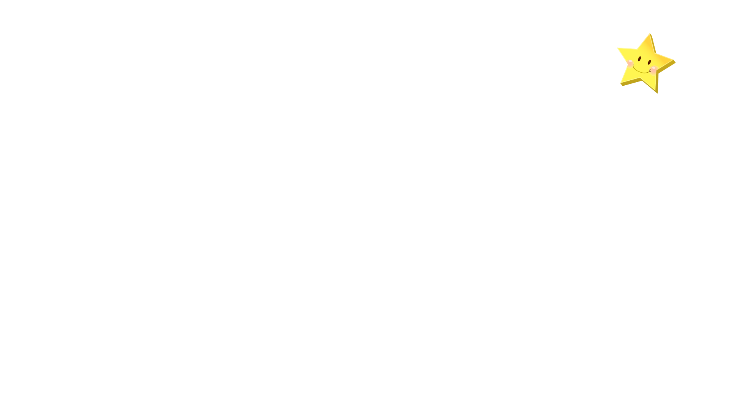 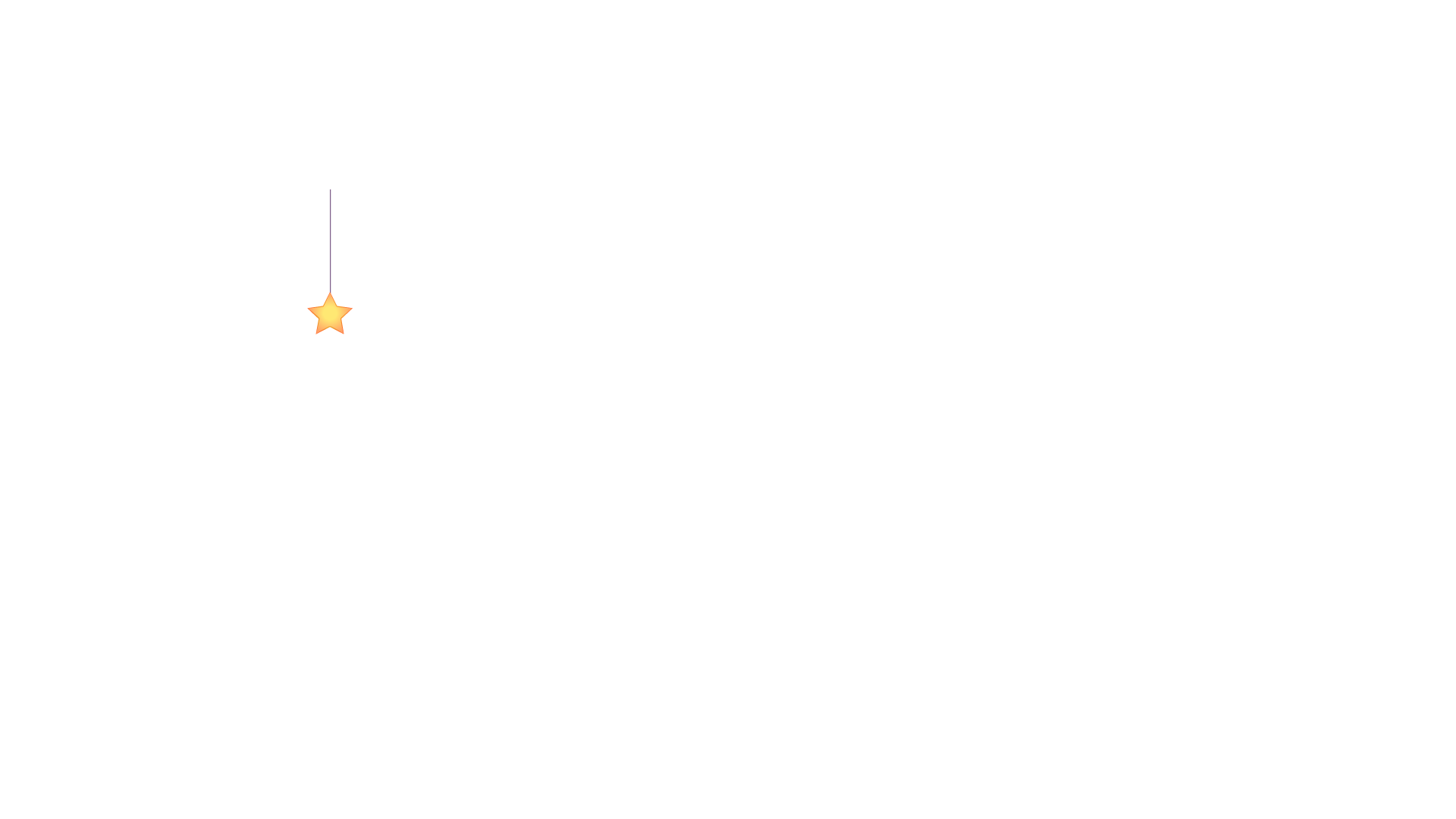 Bài giải:
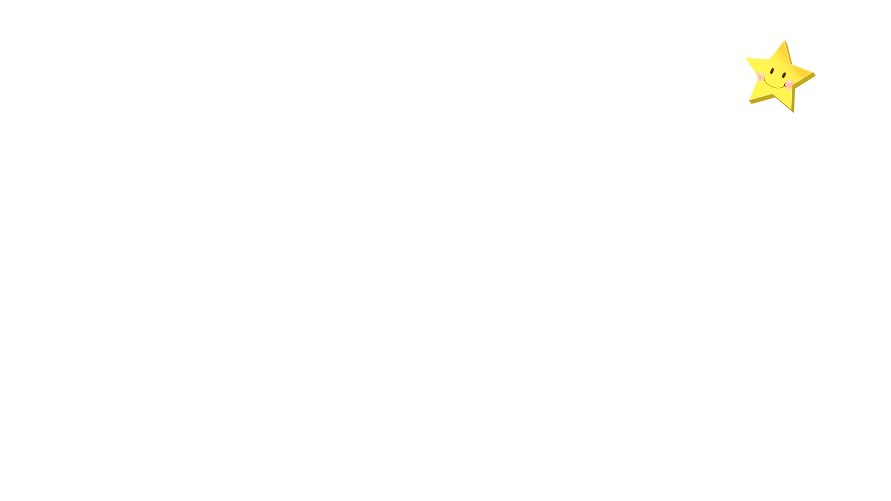 Số người 6 bàn cờ vua là:
3 x 6 = 18 (người)
Đáp số: 18 (người)
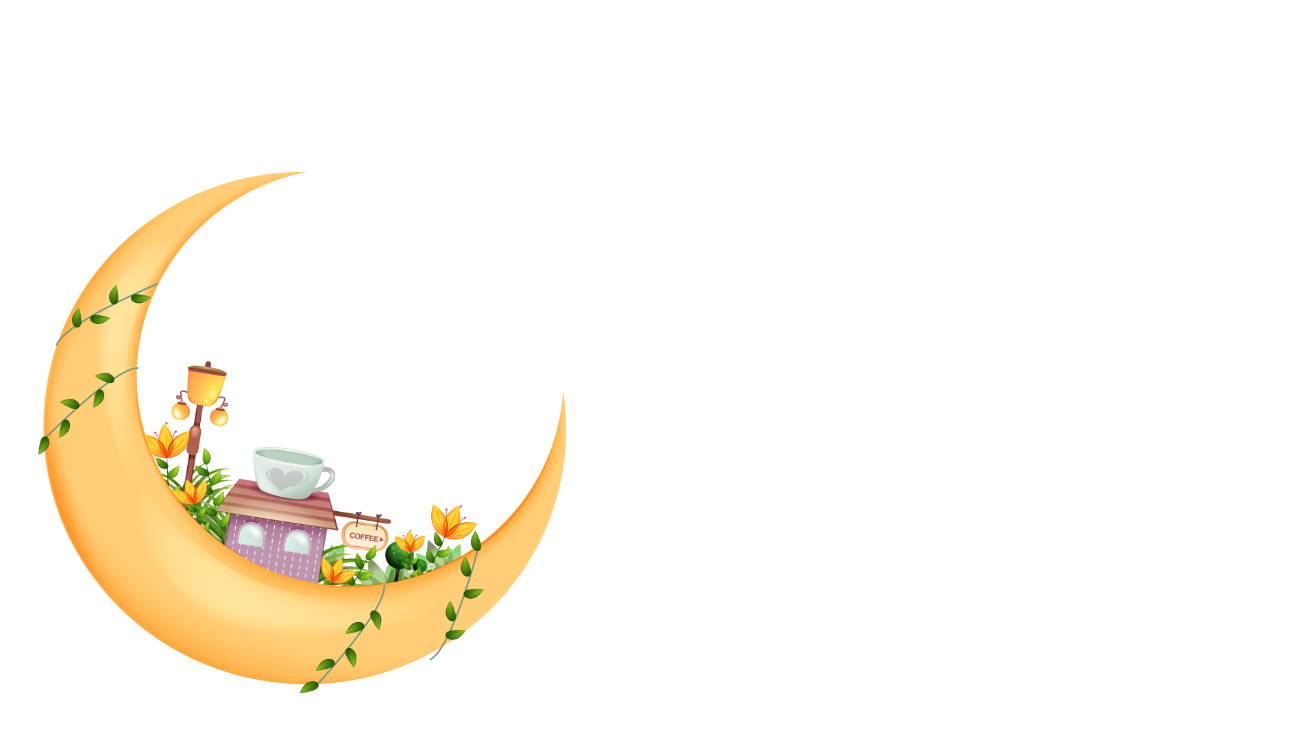 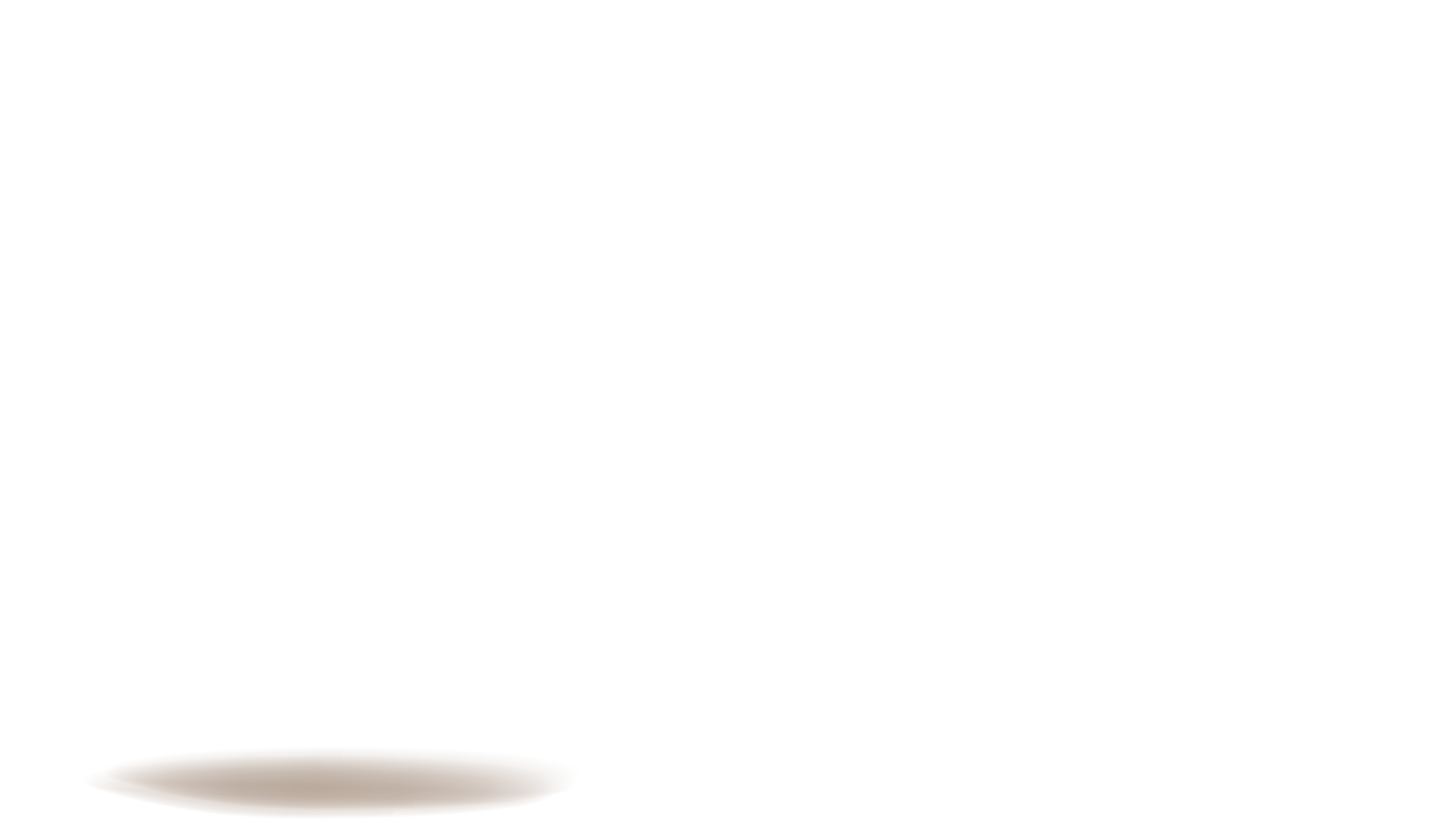 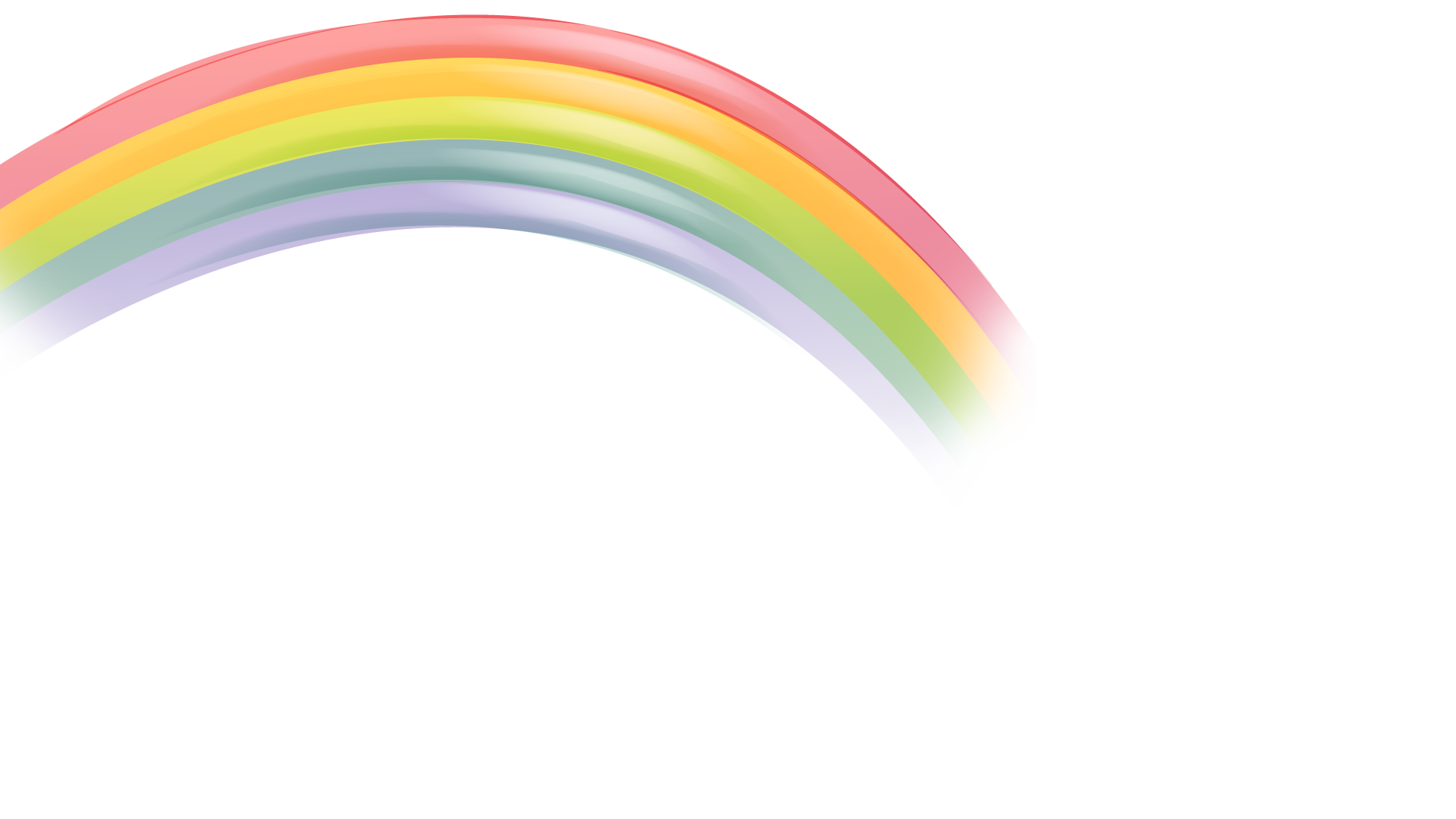 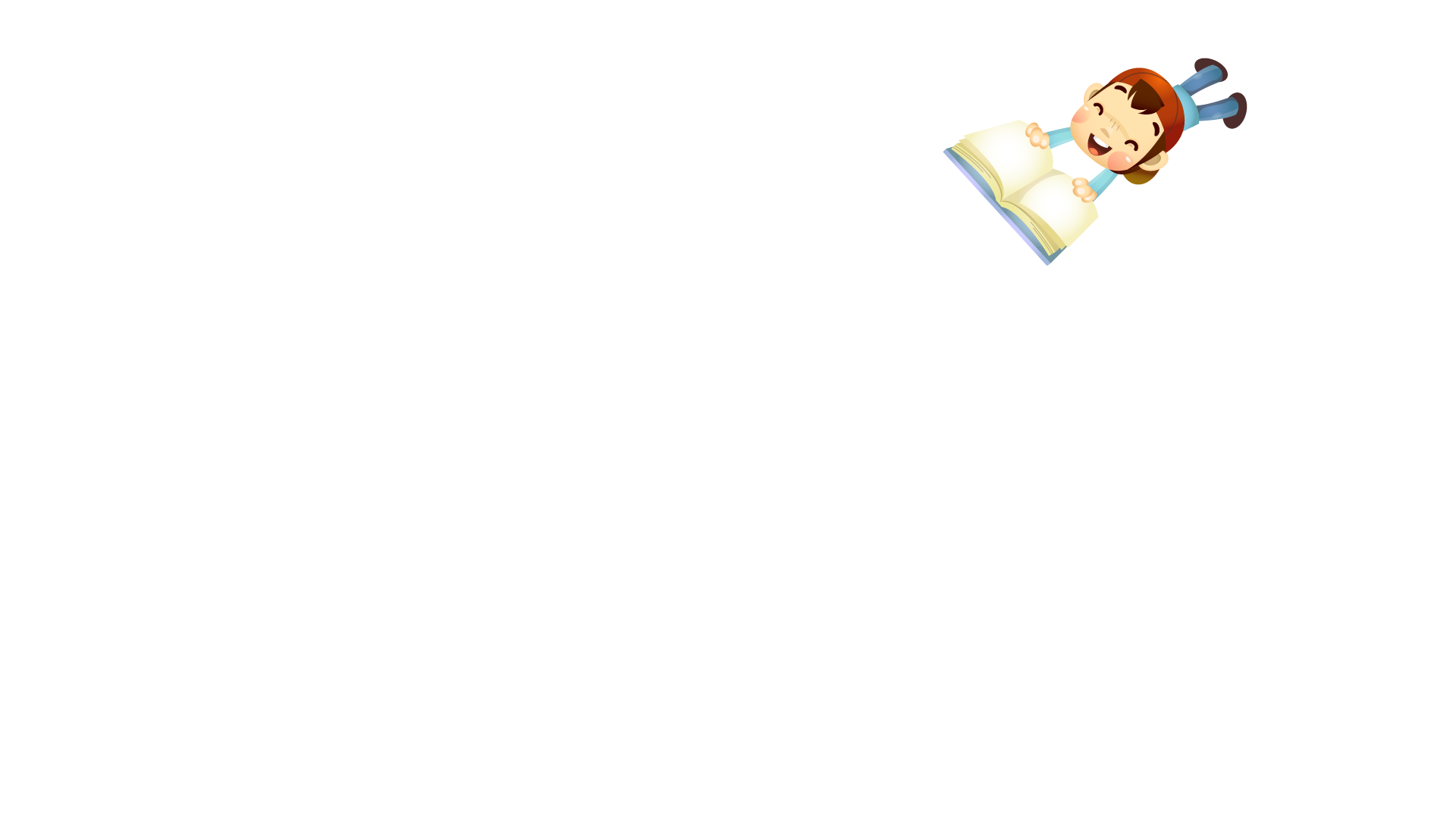 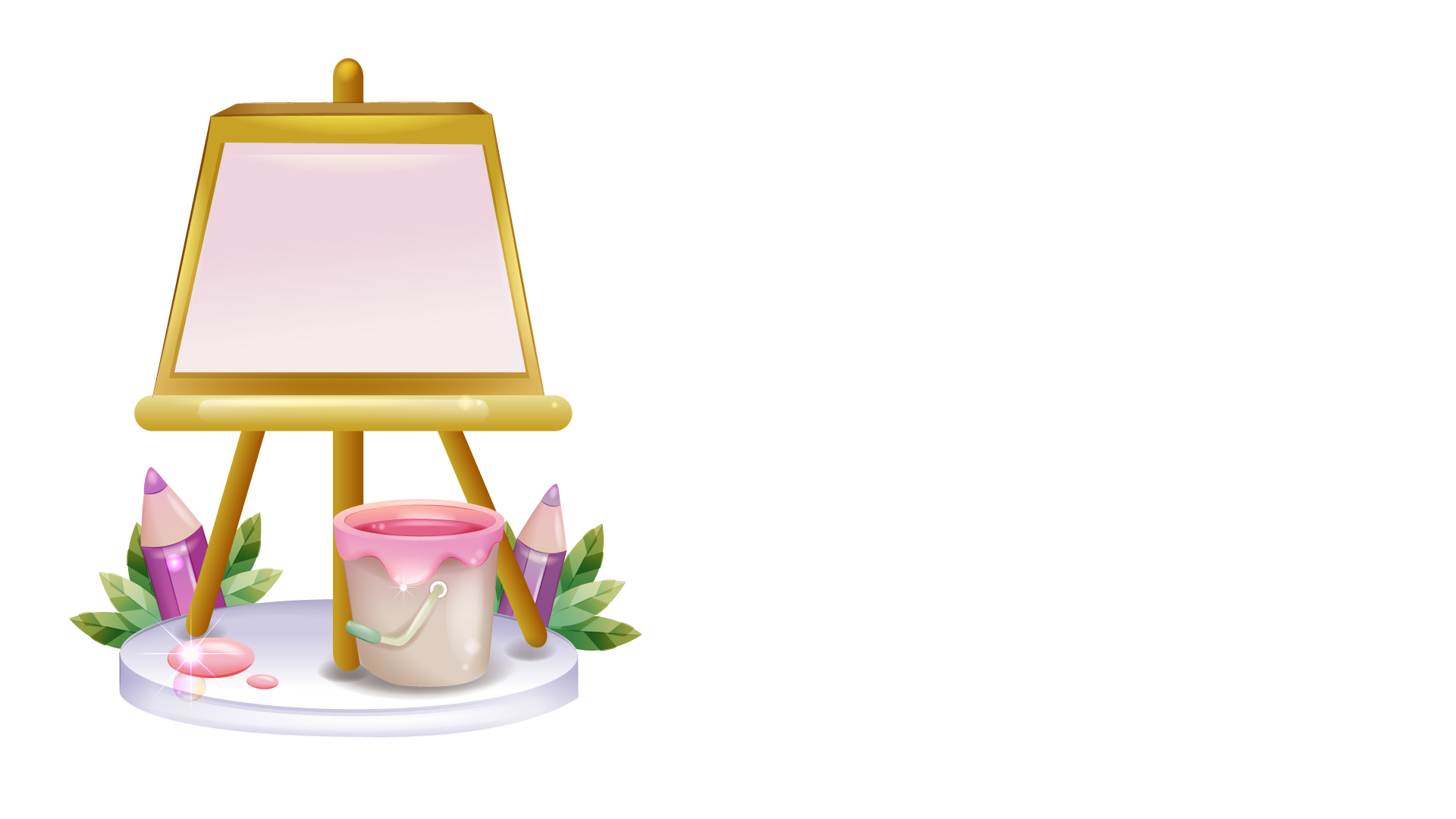 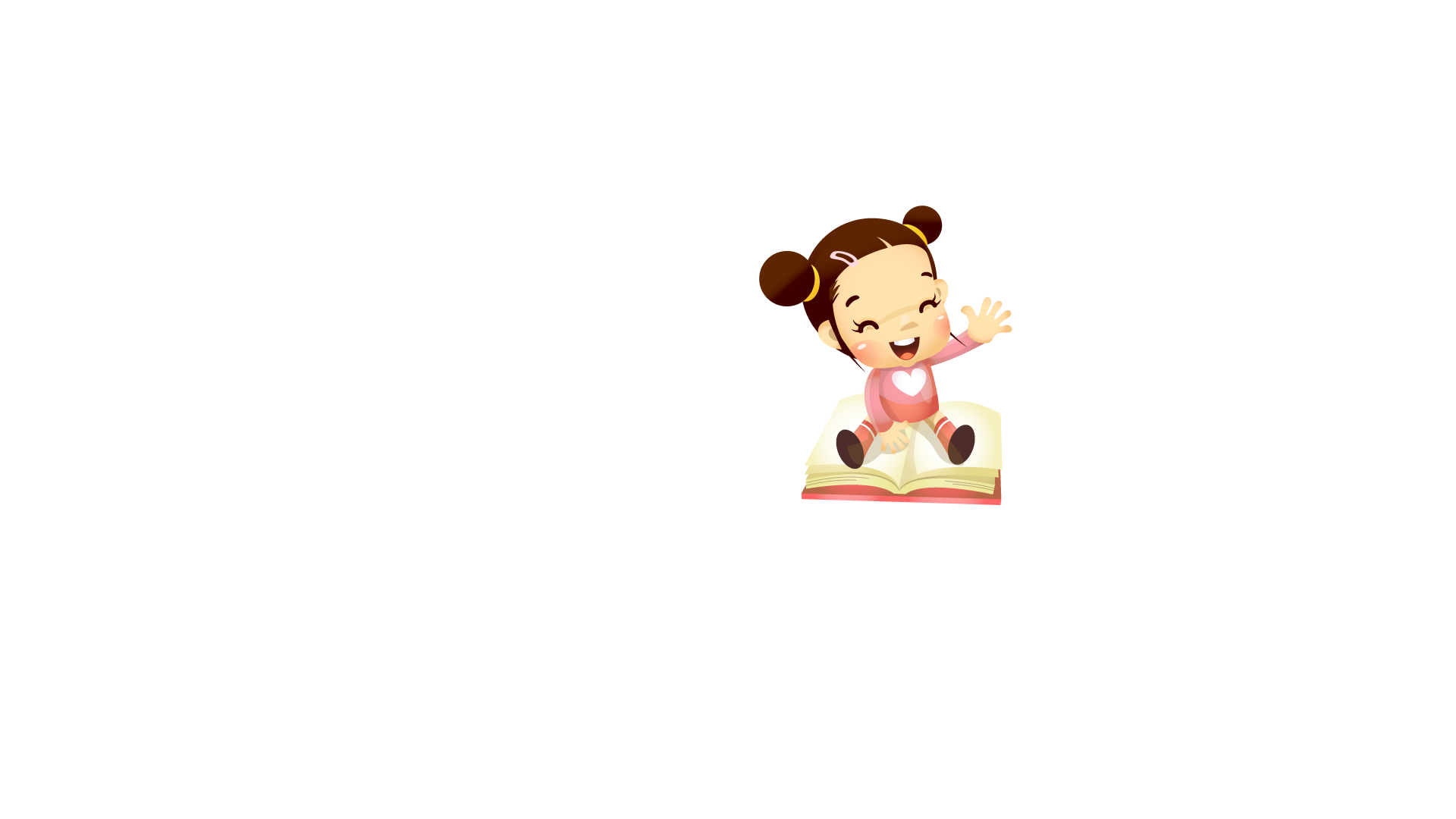 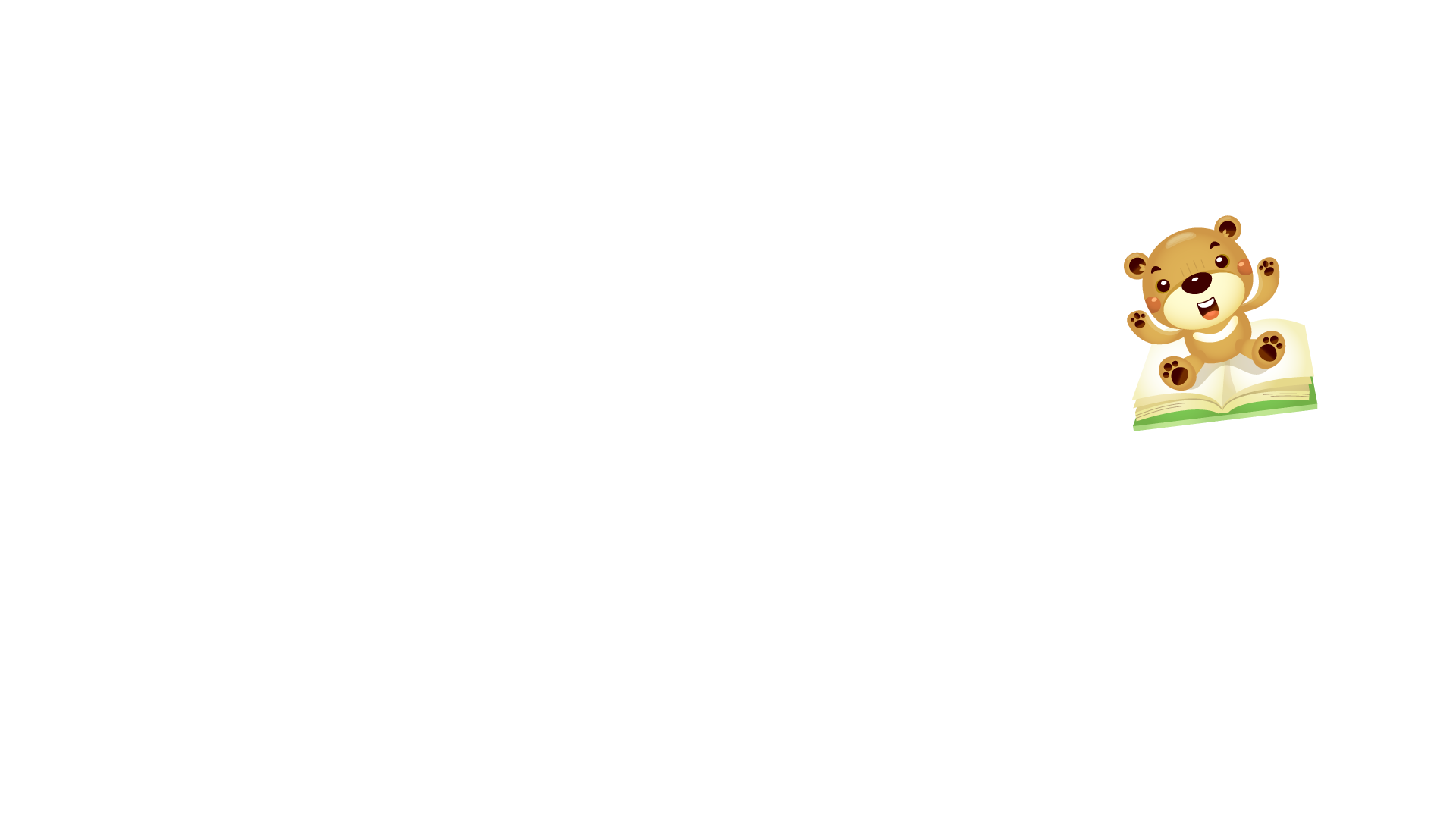 4
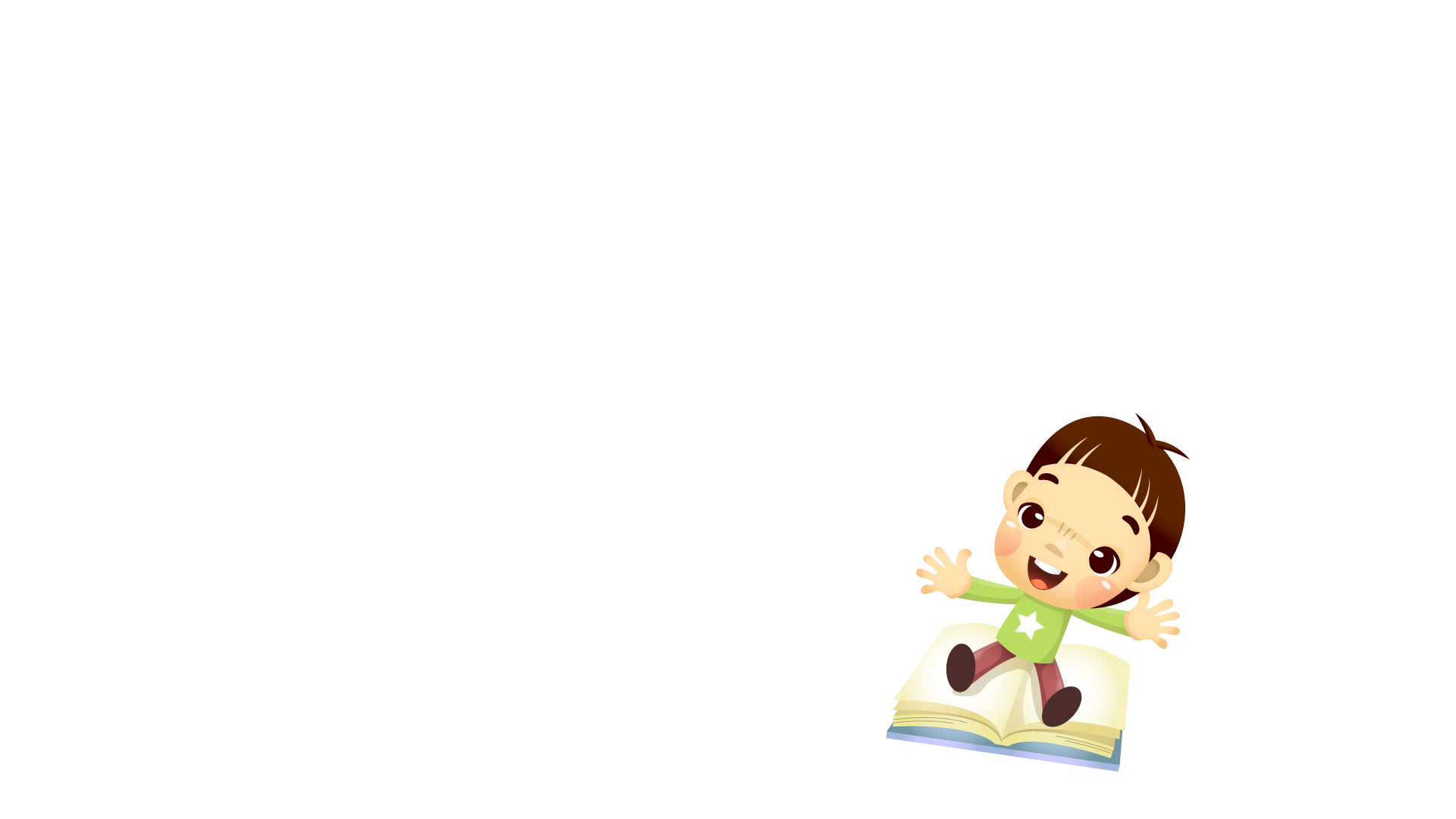 CỦNG CỐ
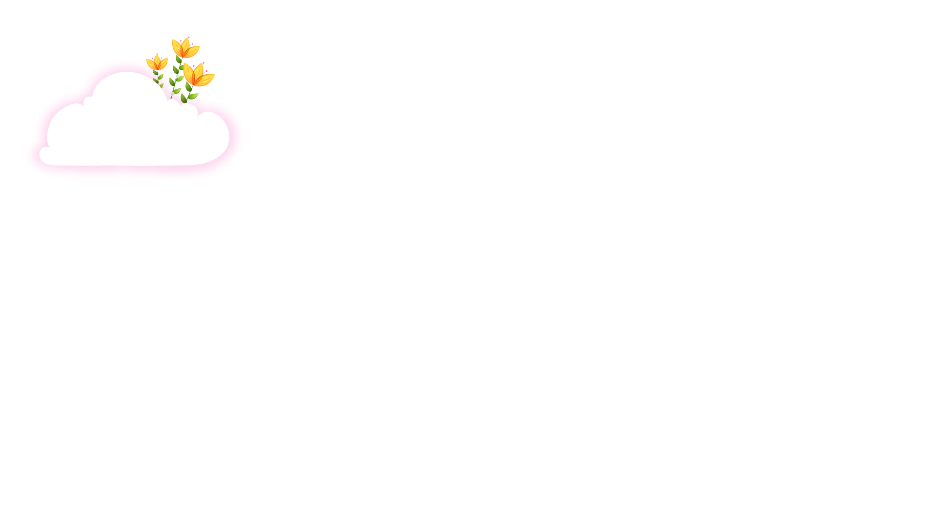 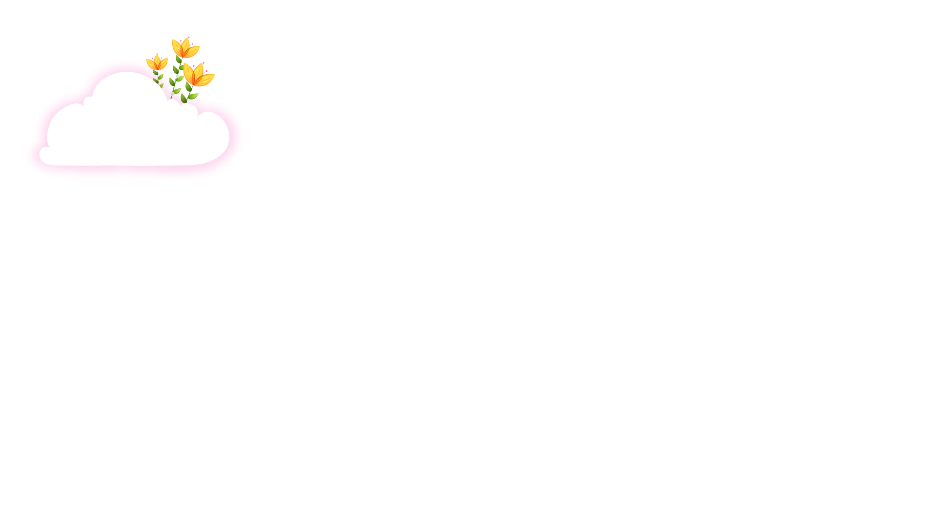 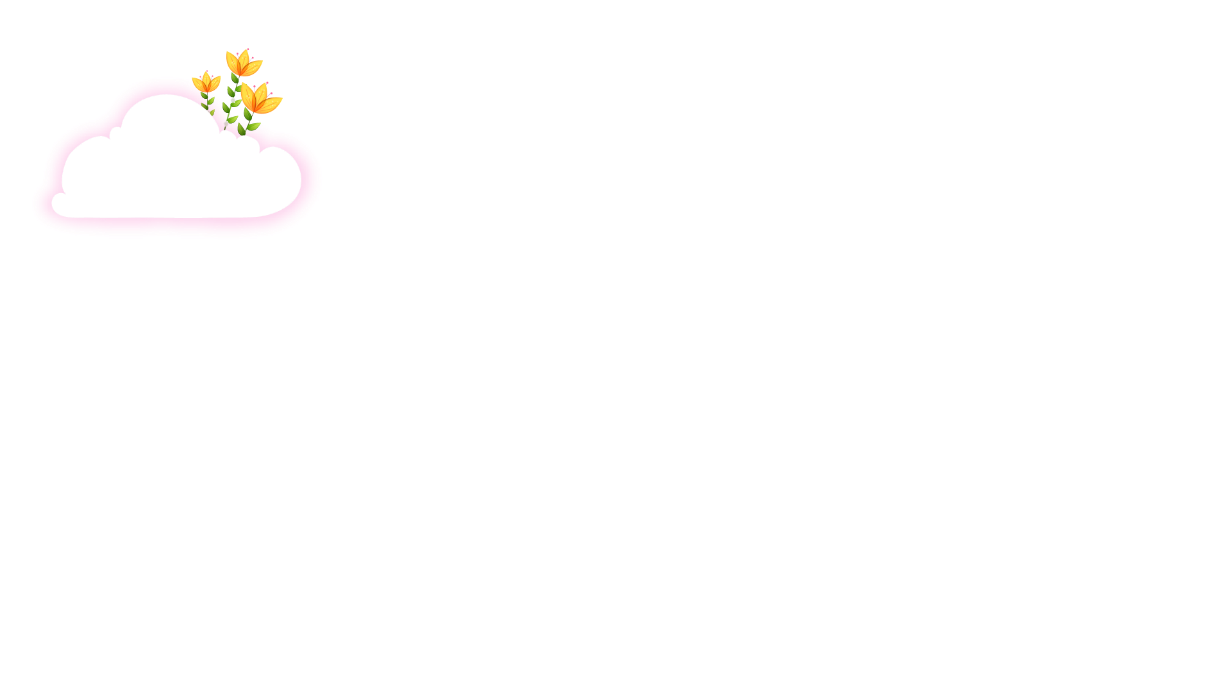 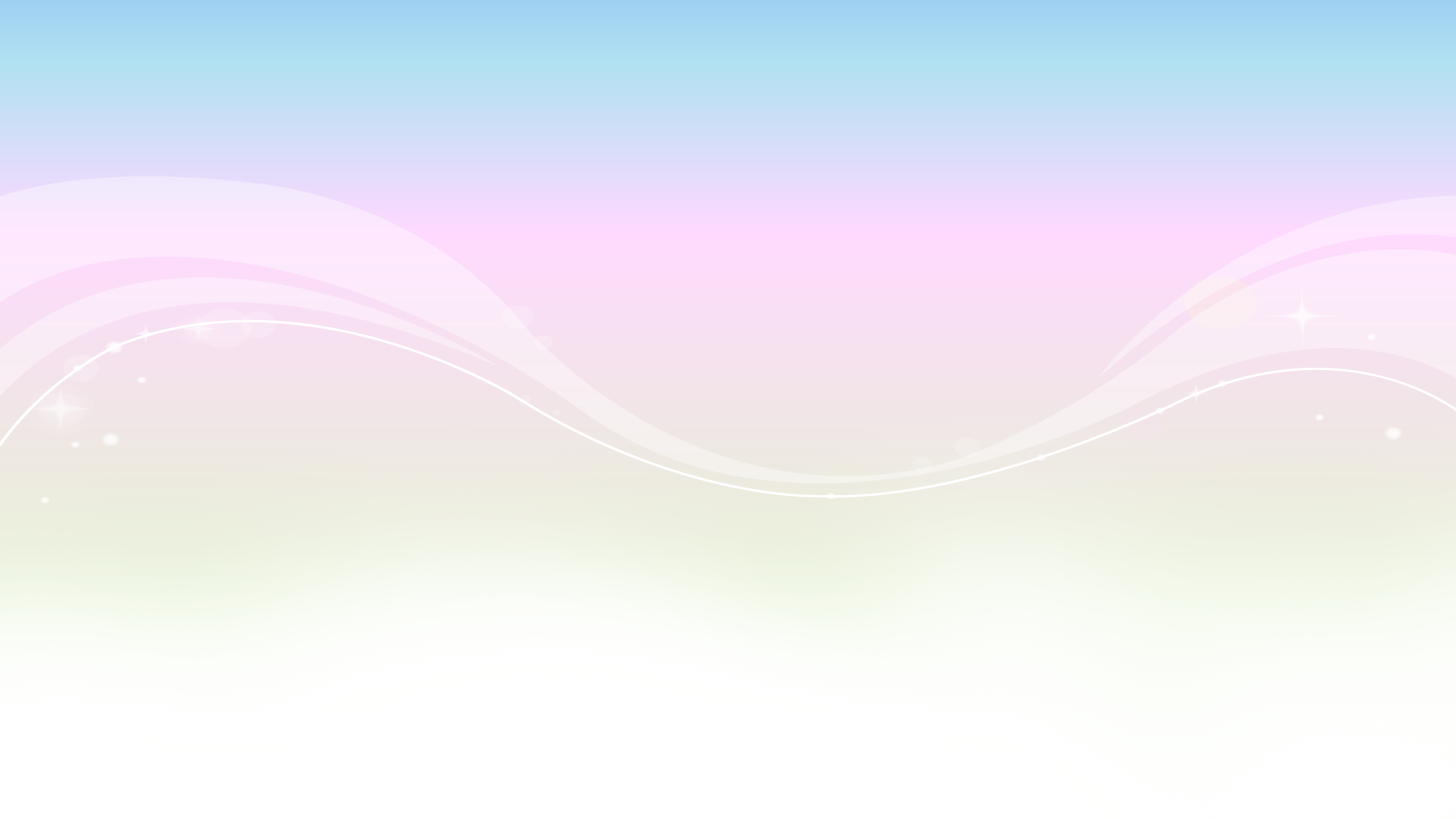 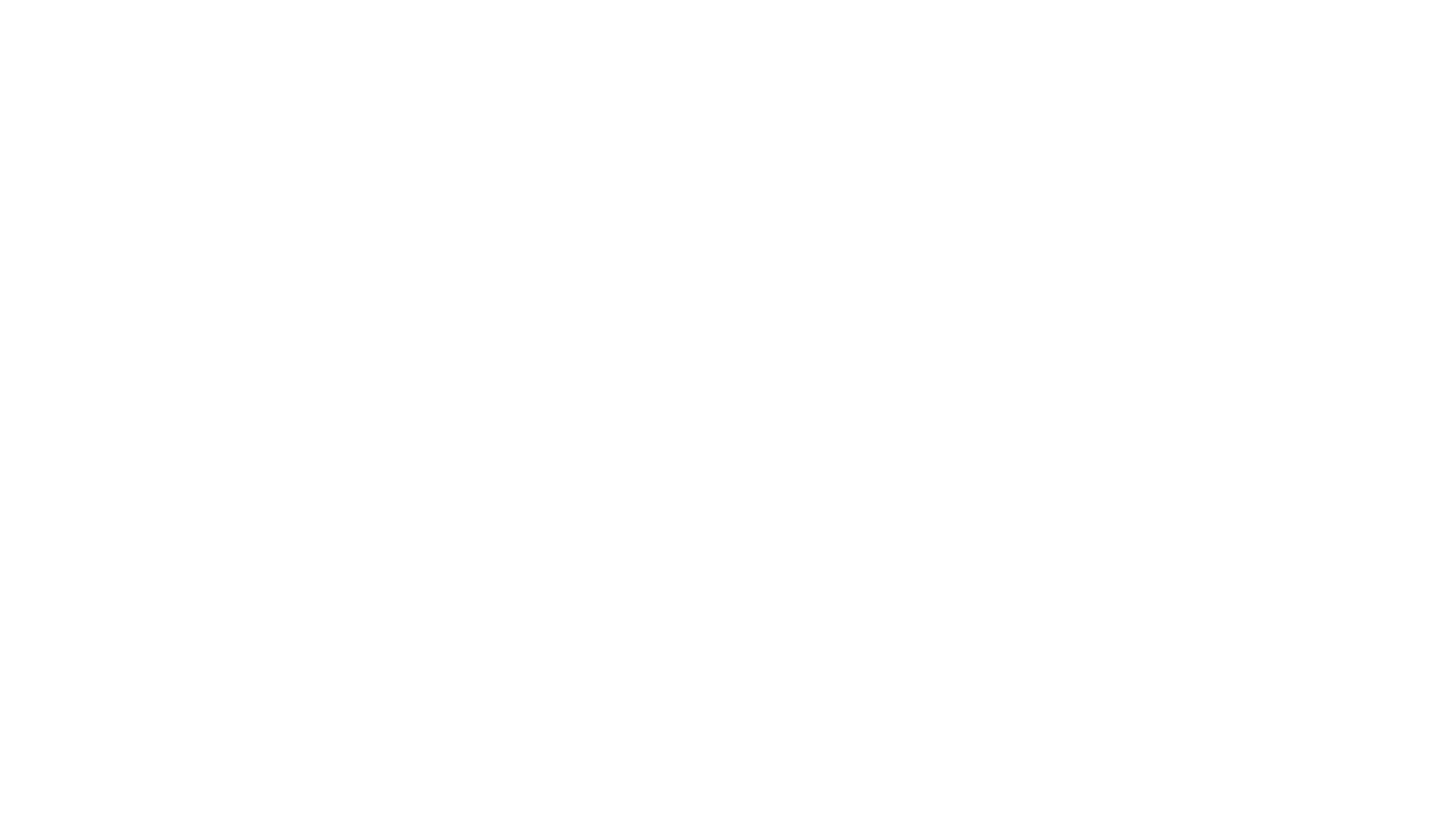 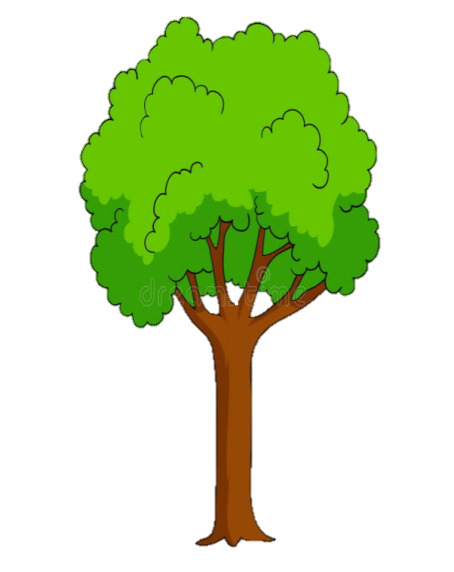 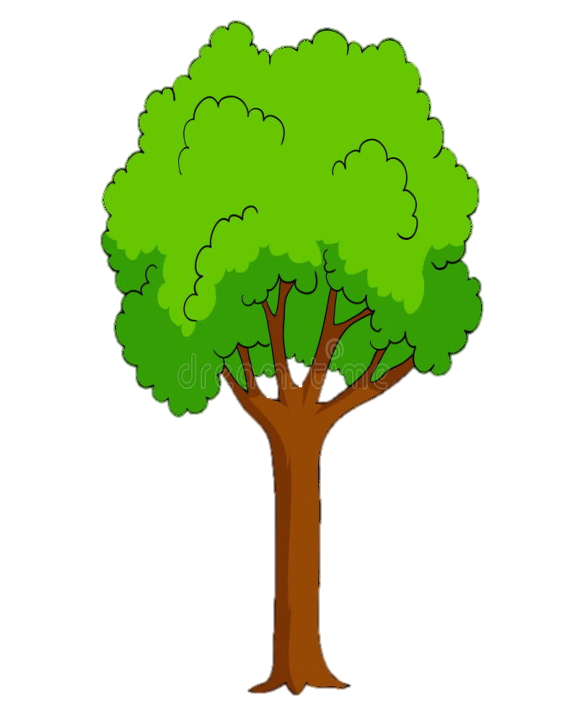 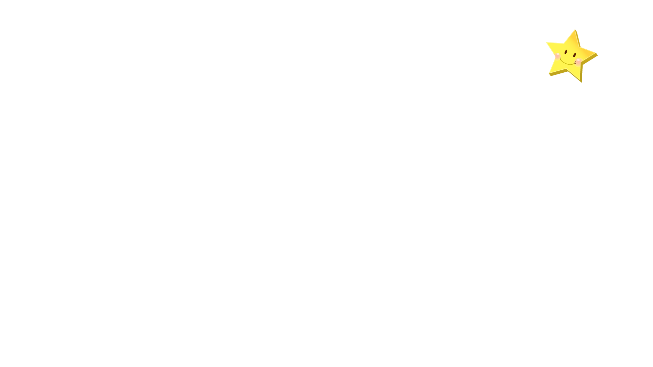 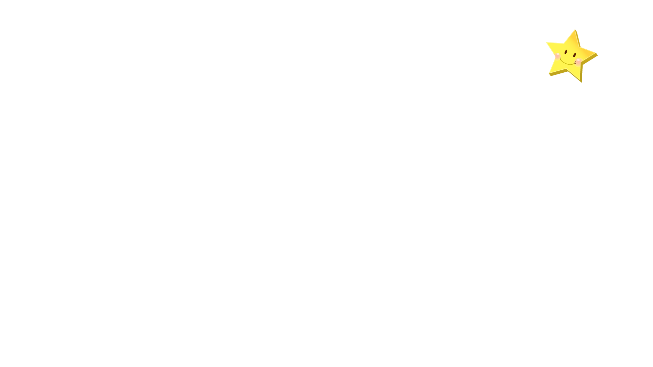 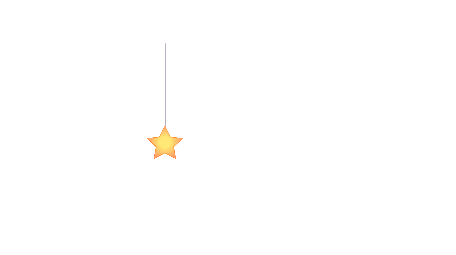 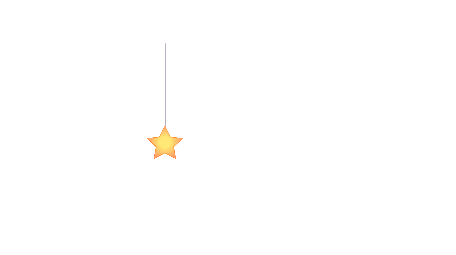 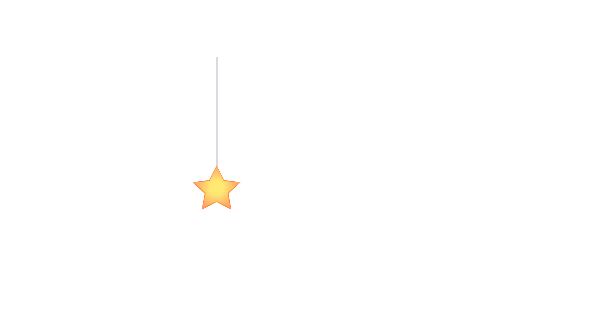 TRÒ CHƠI:
VỆ SINH SÂN TRƯỜNG
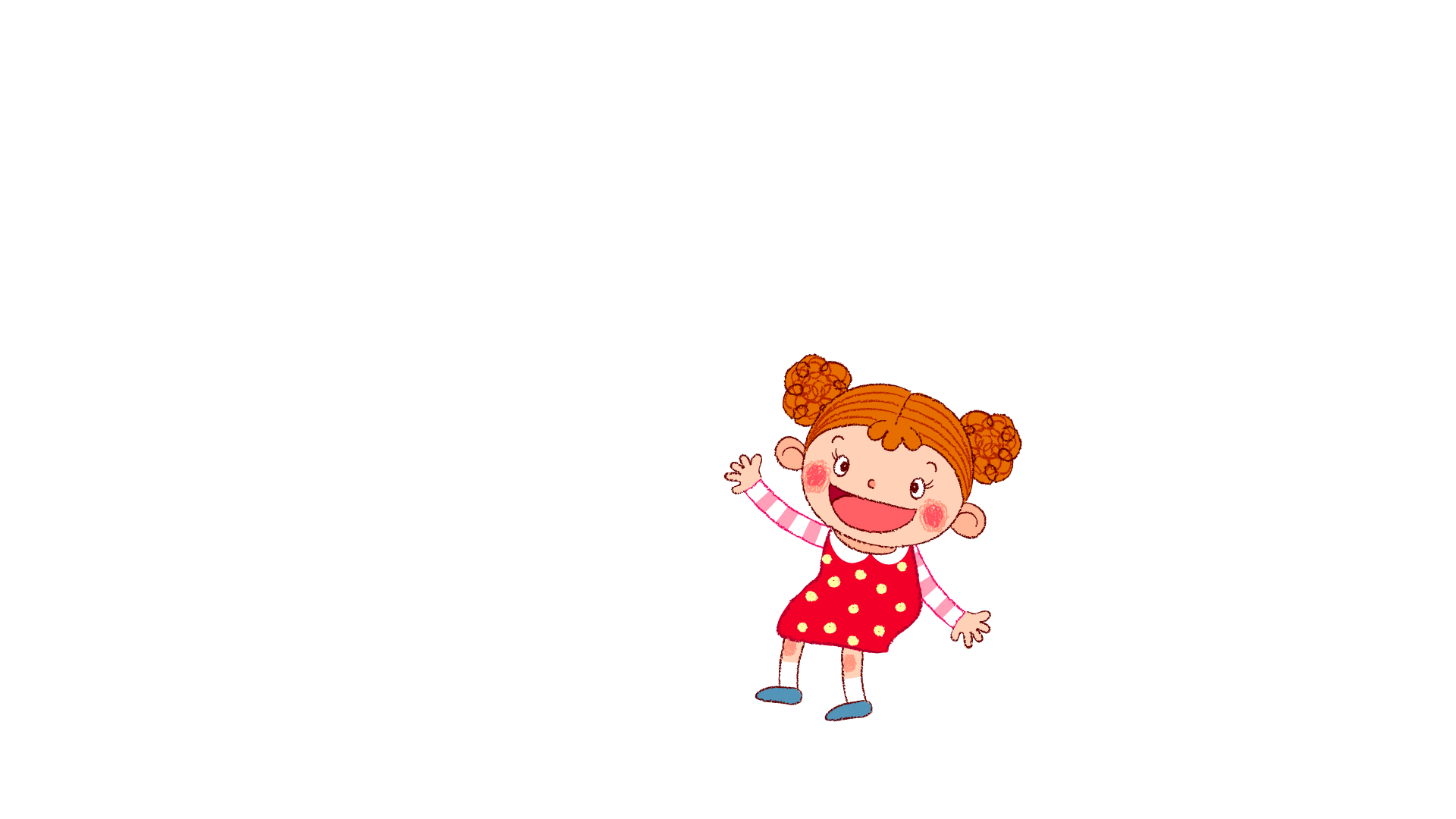 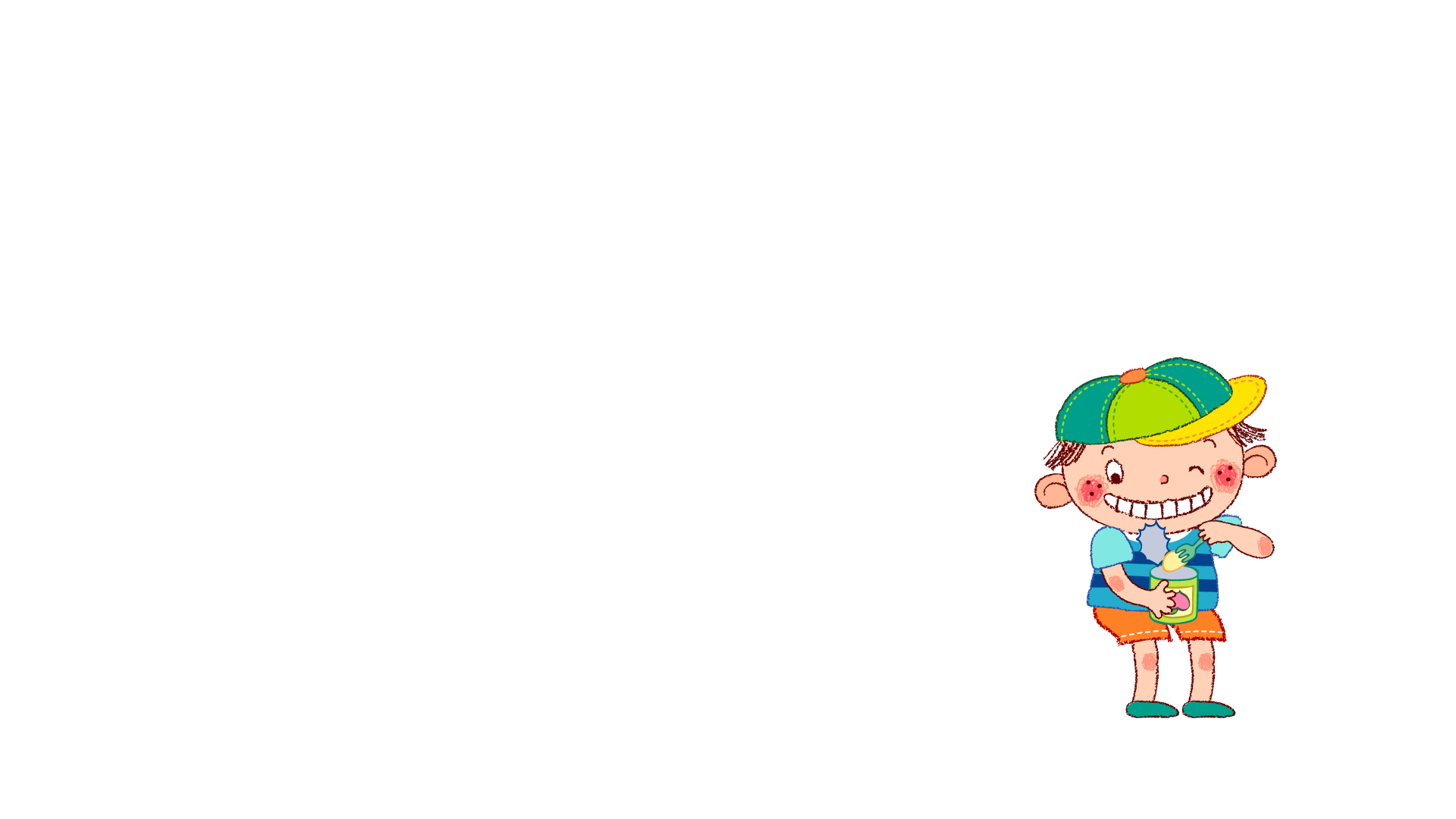 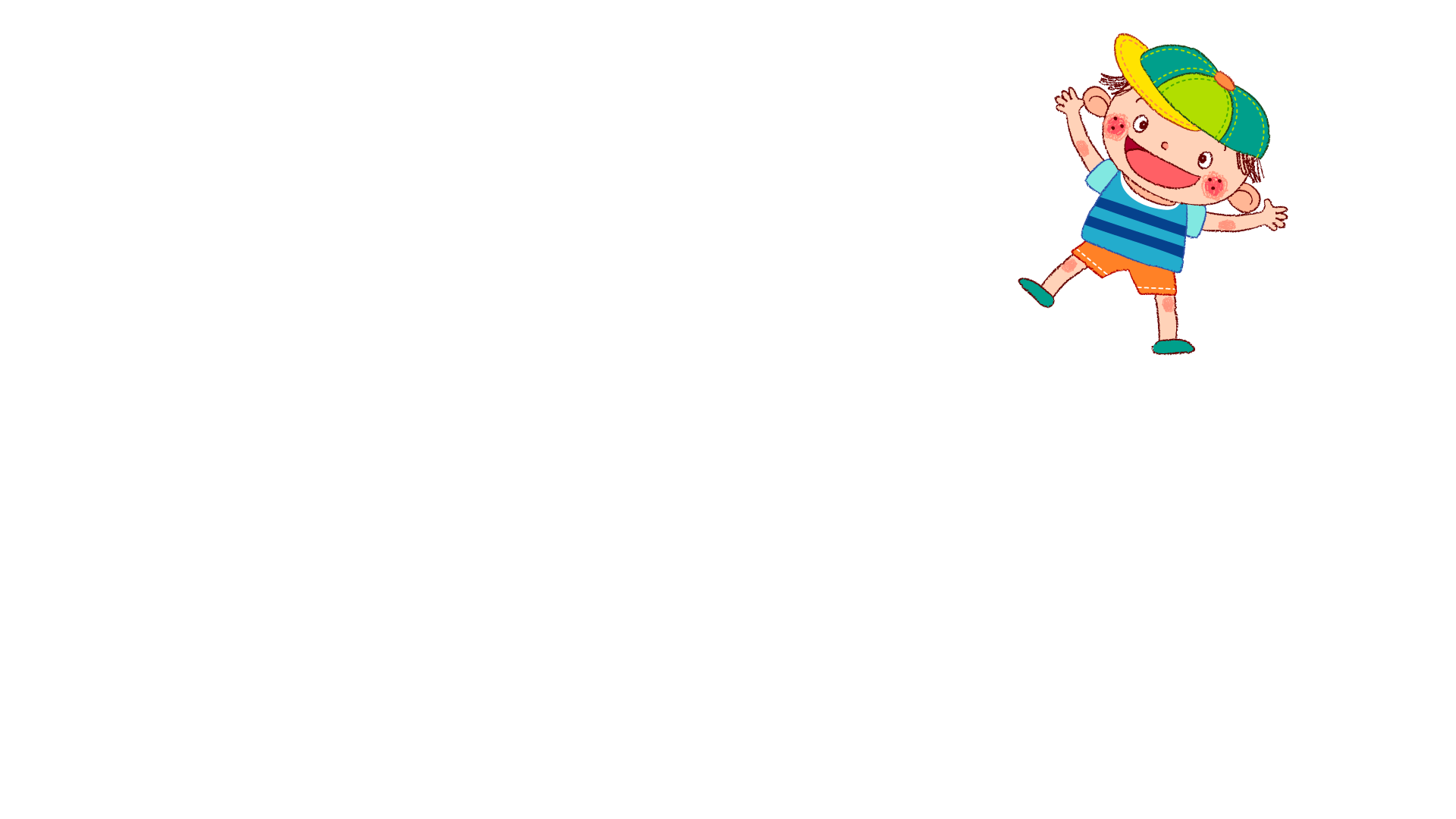 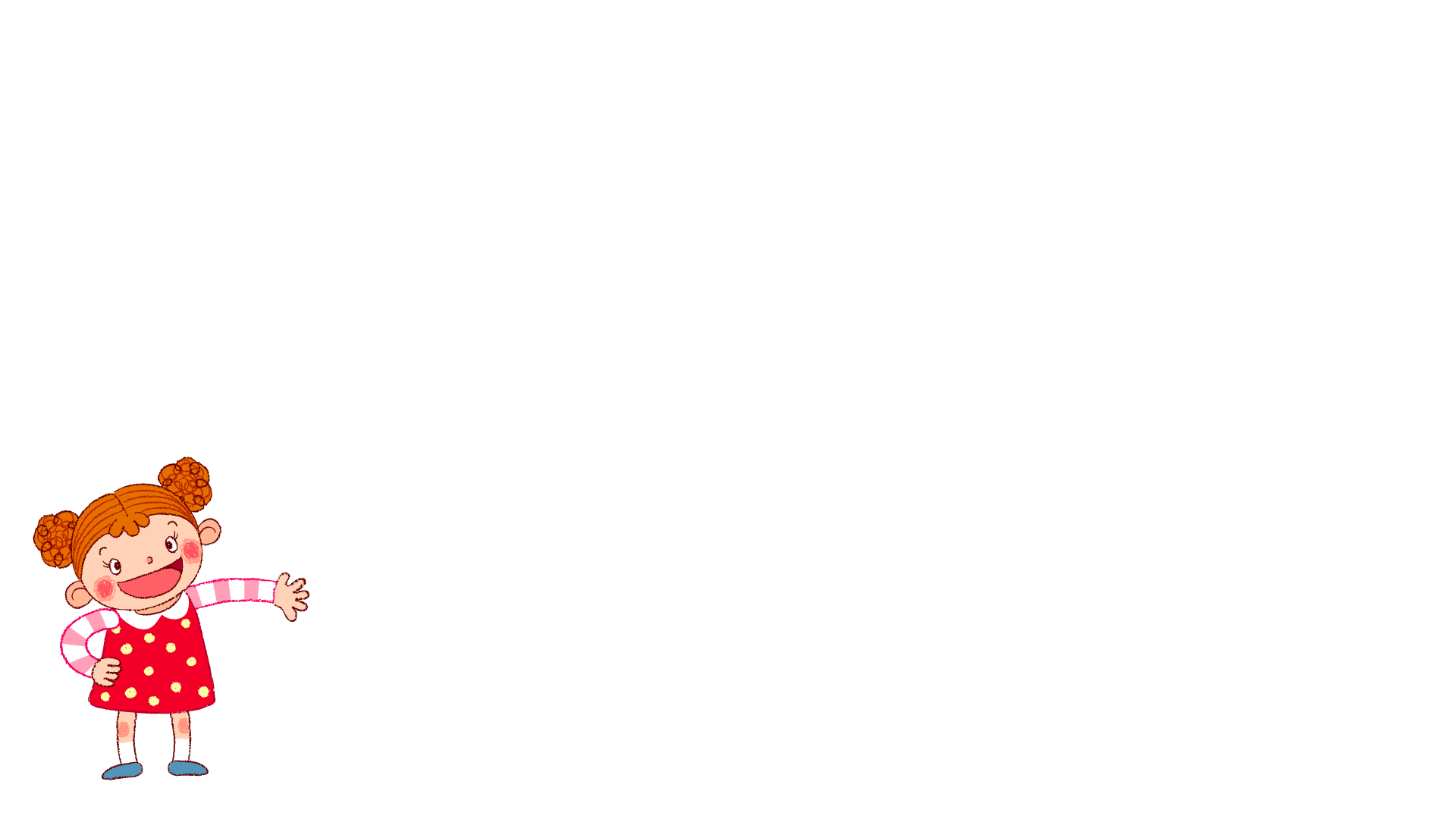 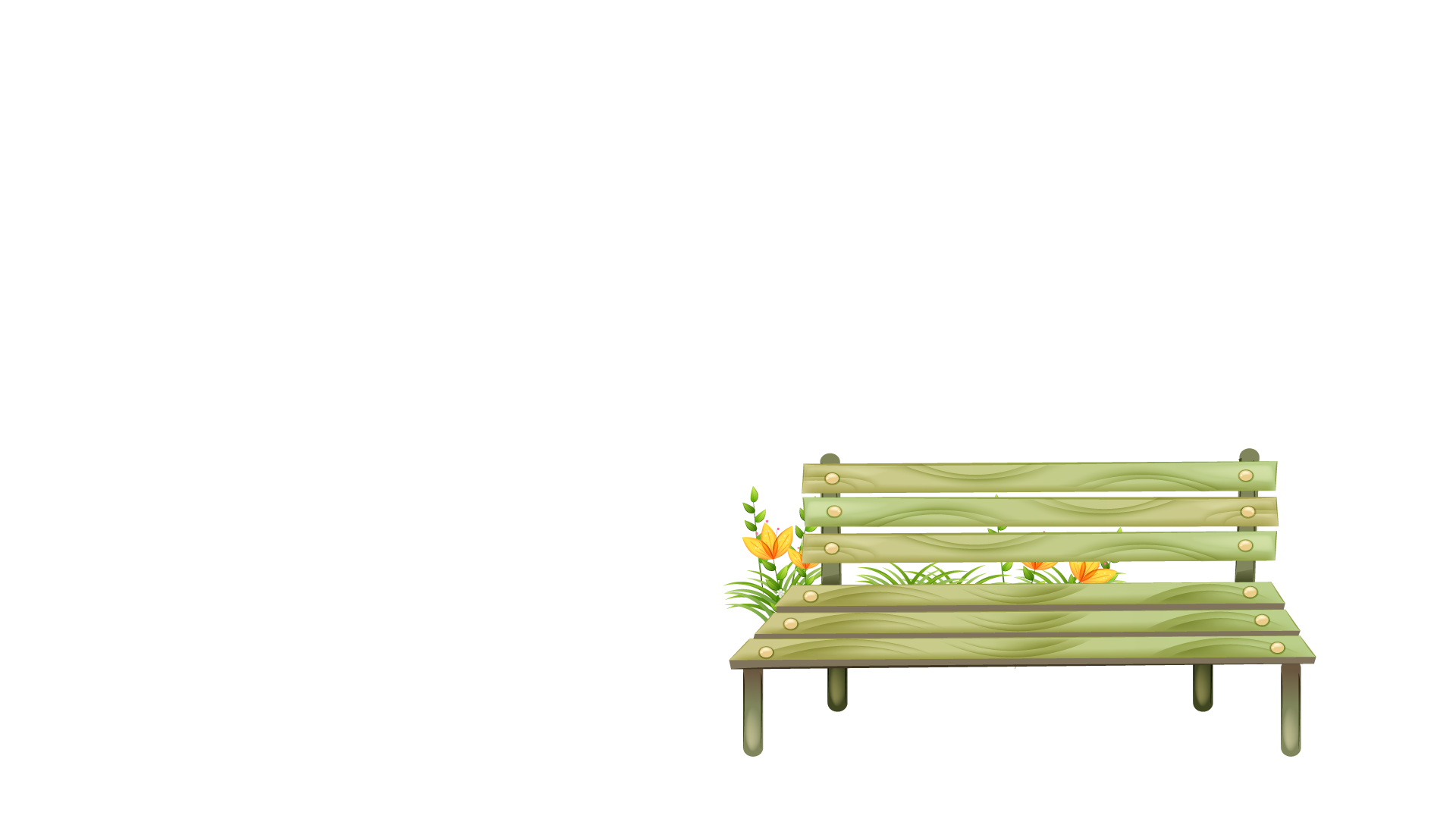 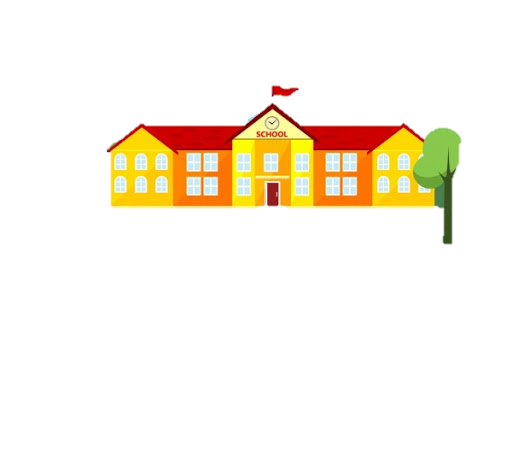 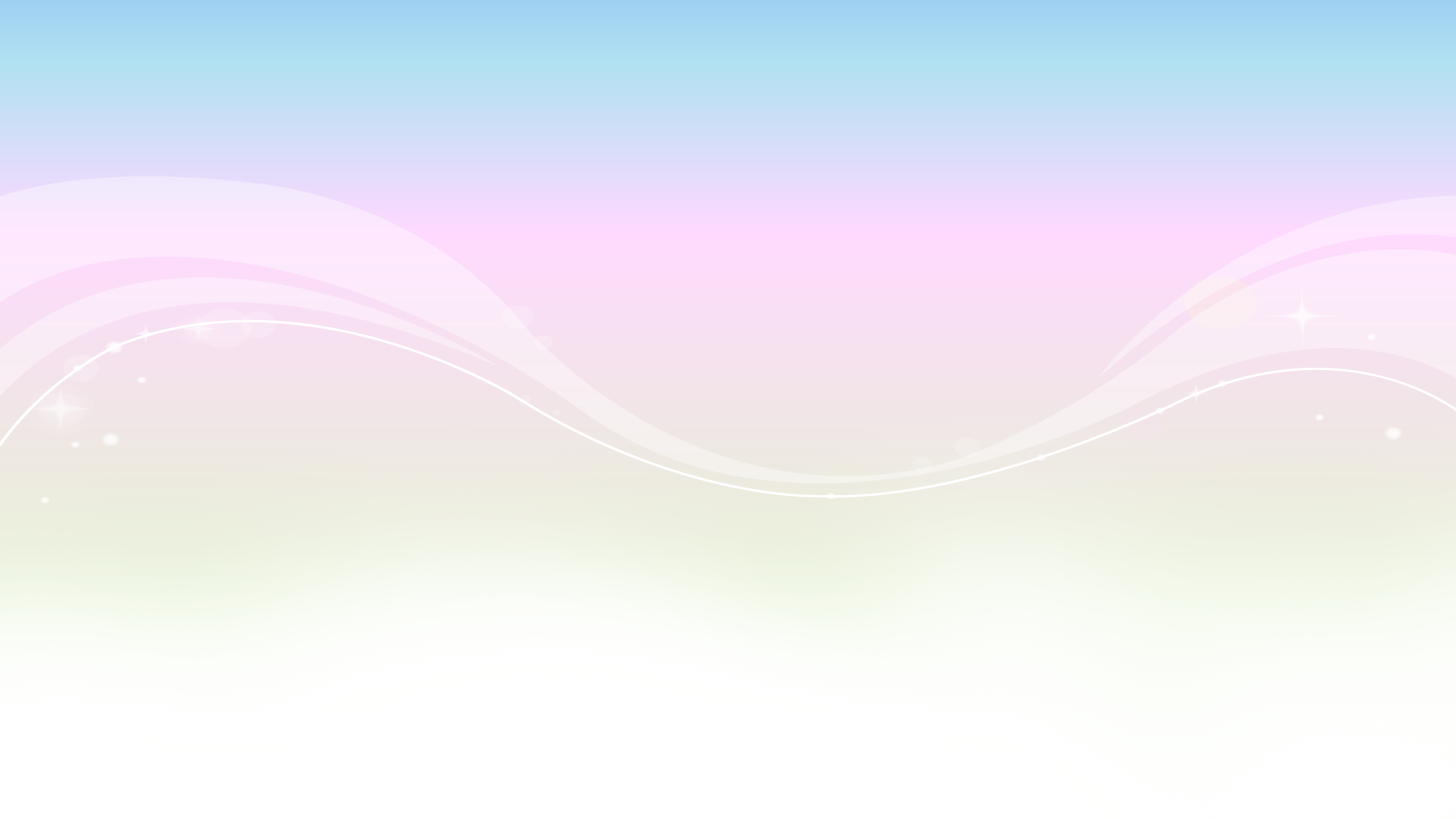 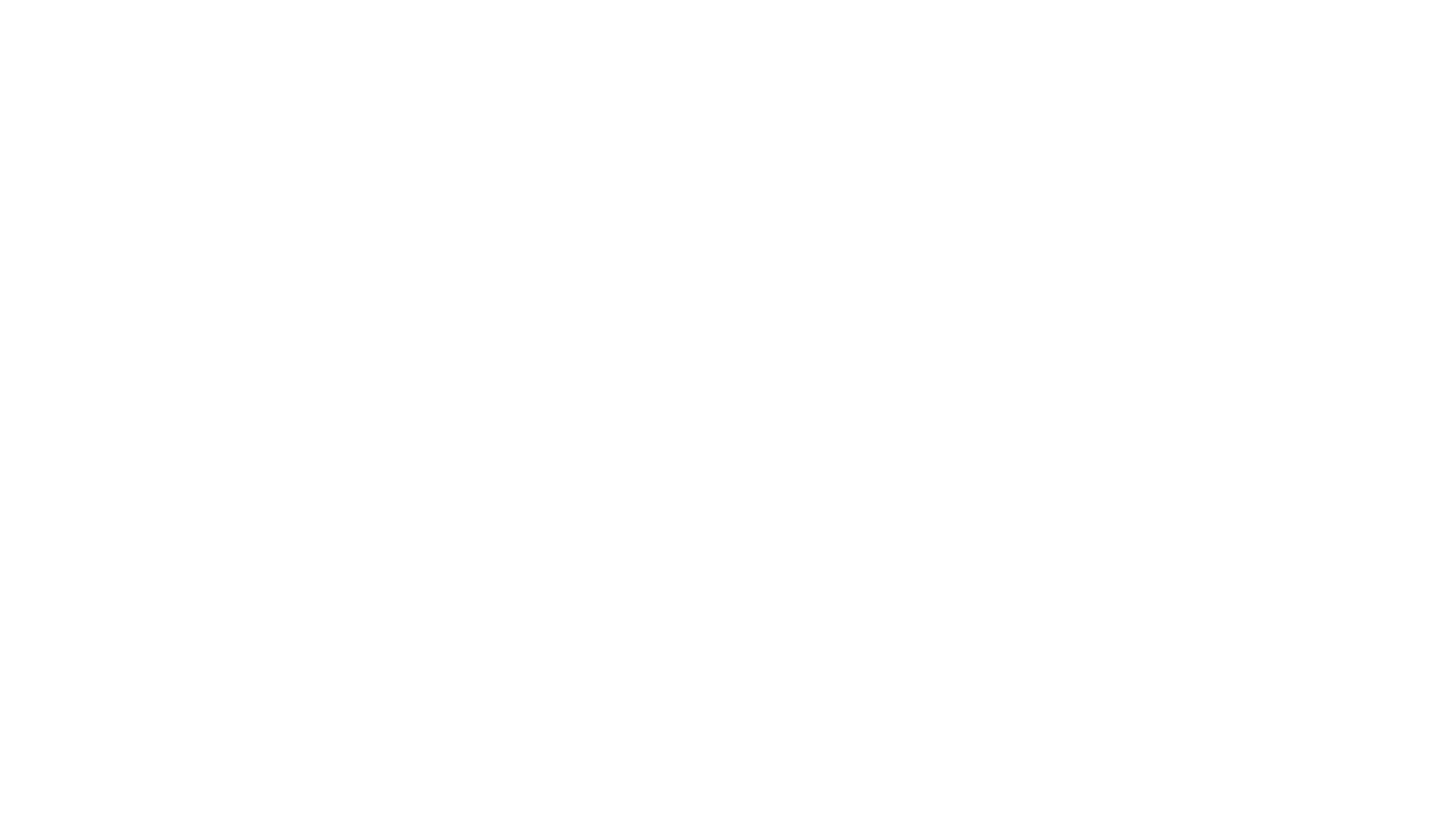 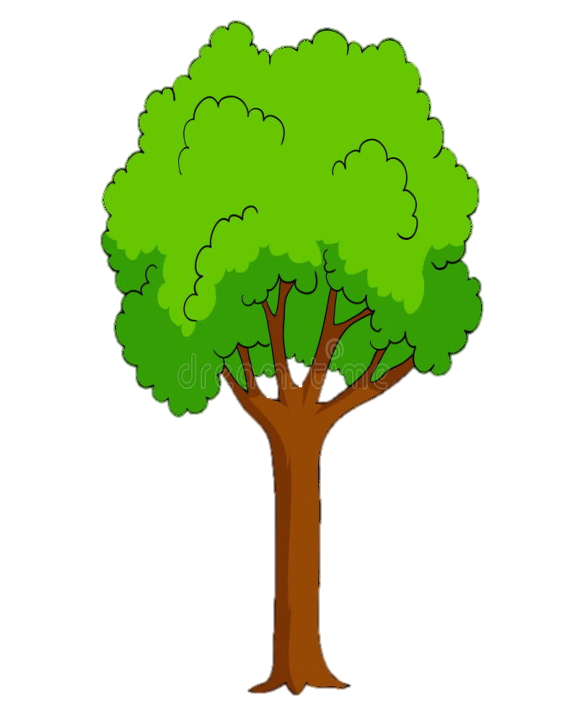 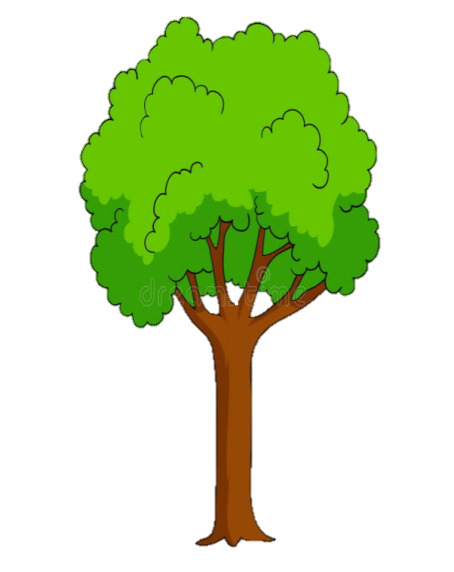 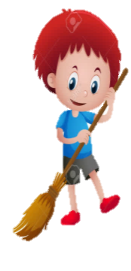 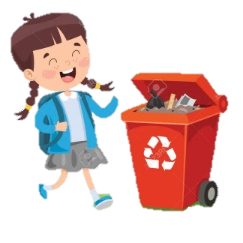 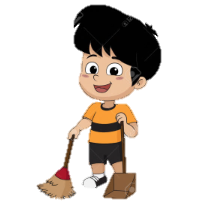 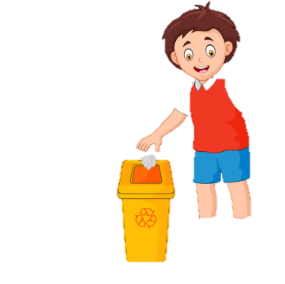 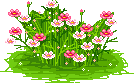 1
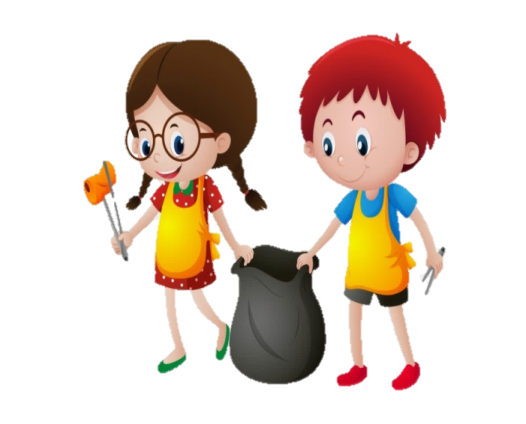 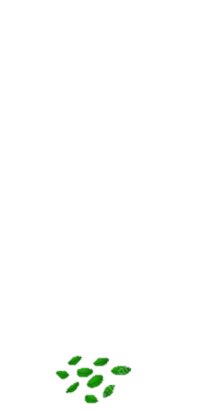 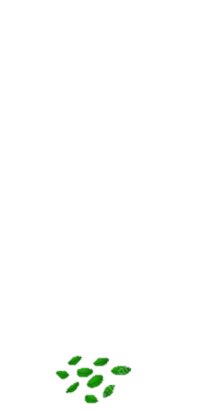 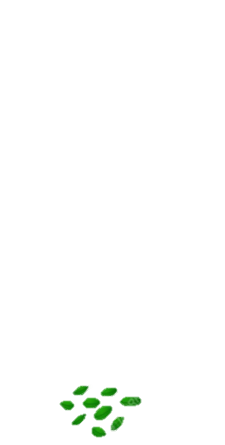 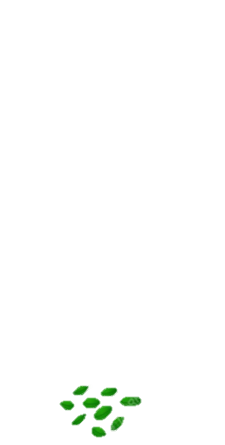 3
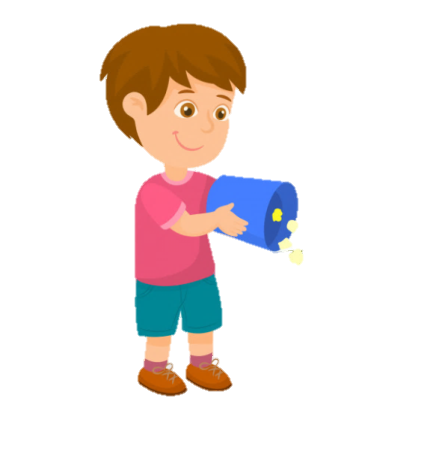 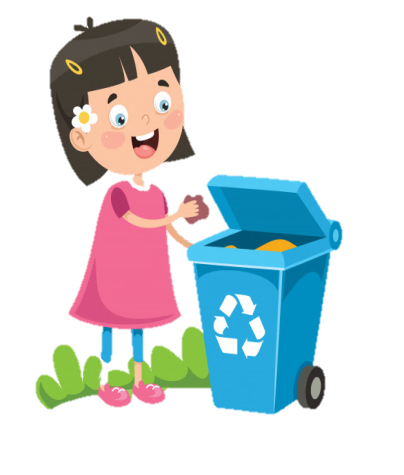 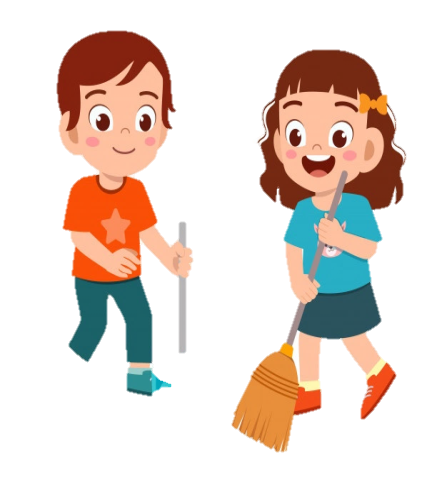 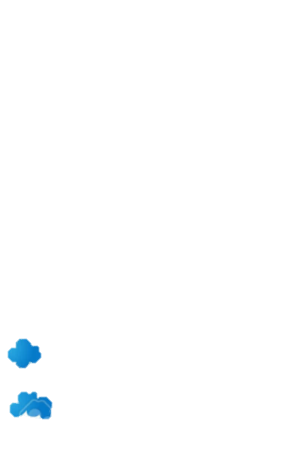 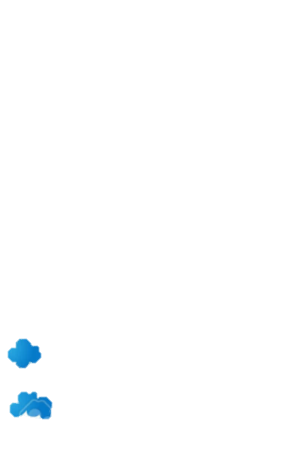 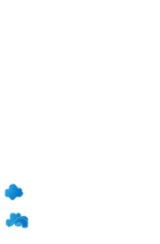 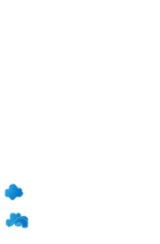 4
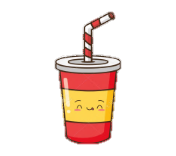 2
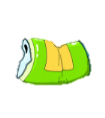 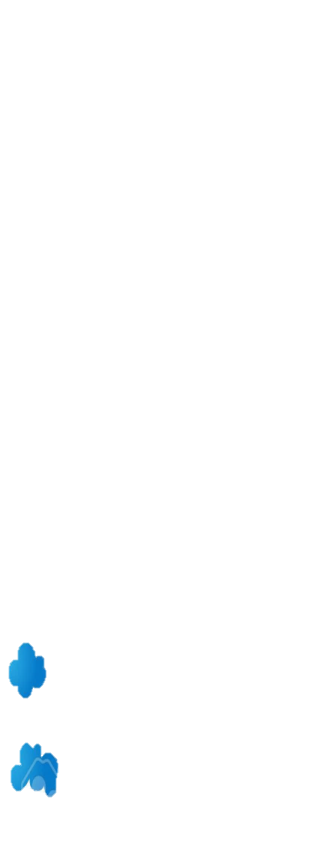 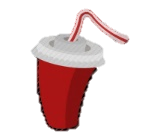 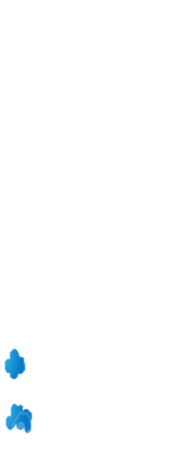 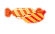 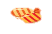 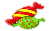 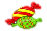 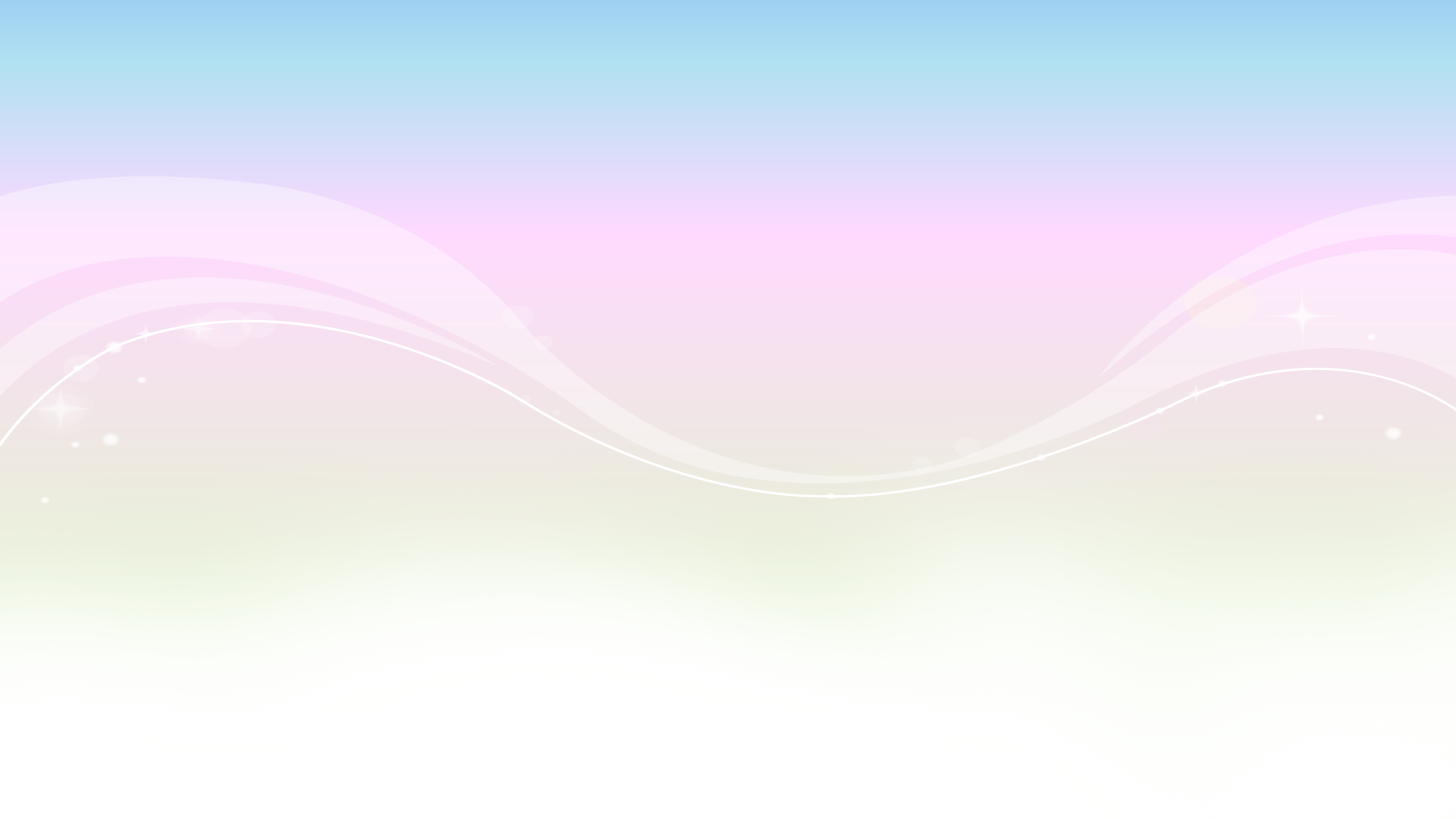 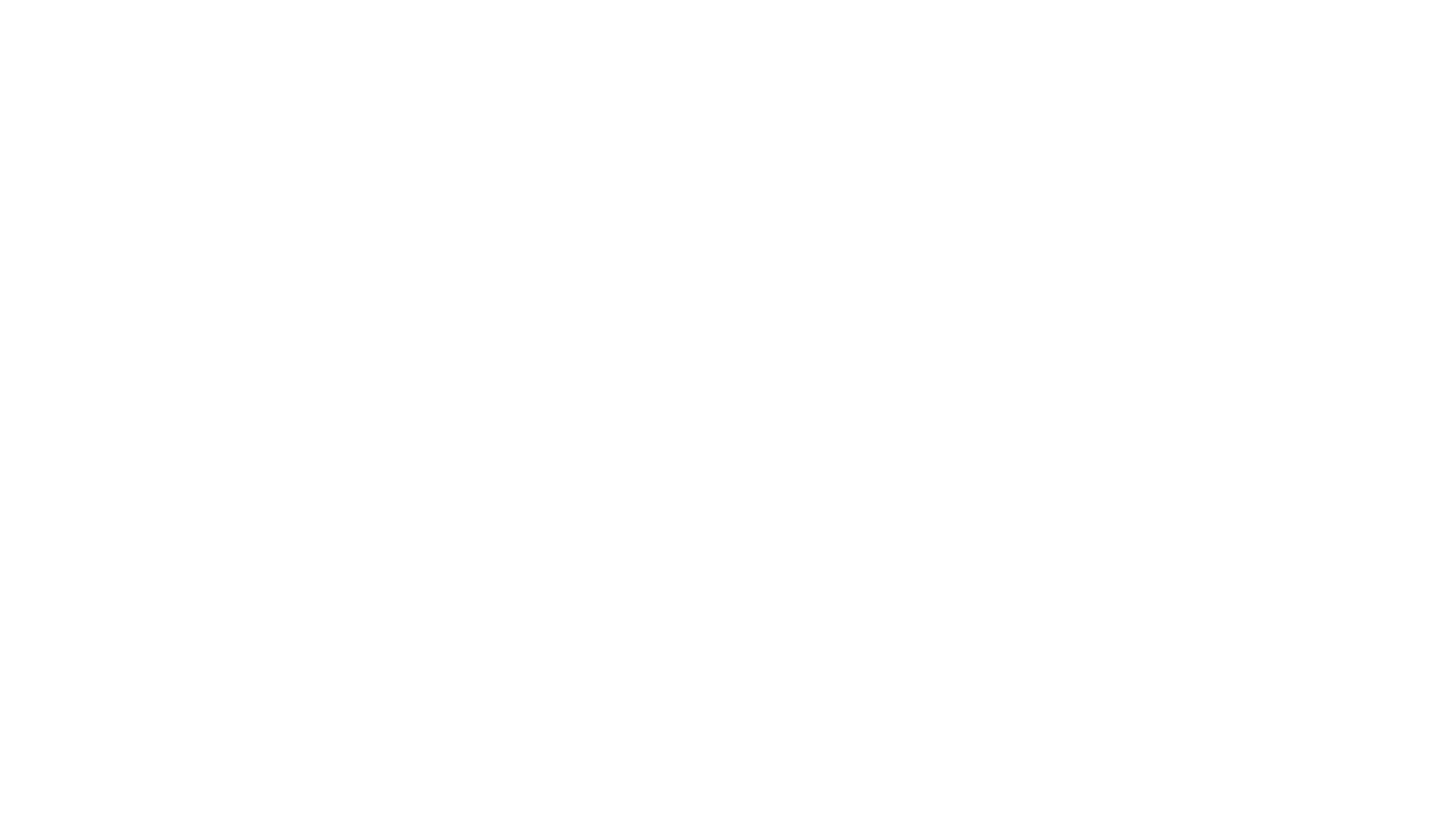 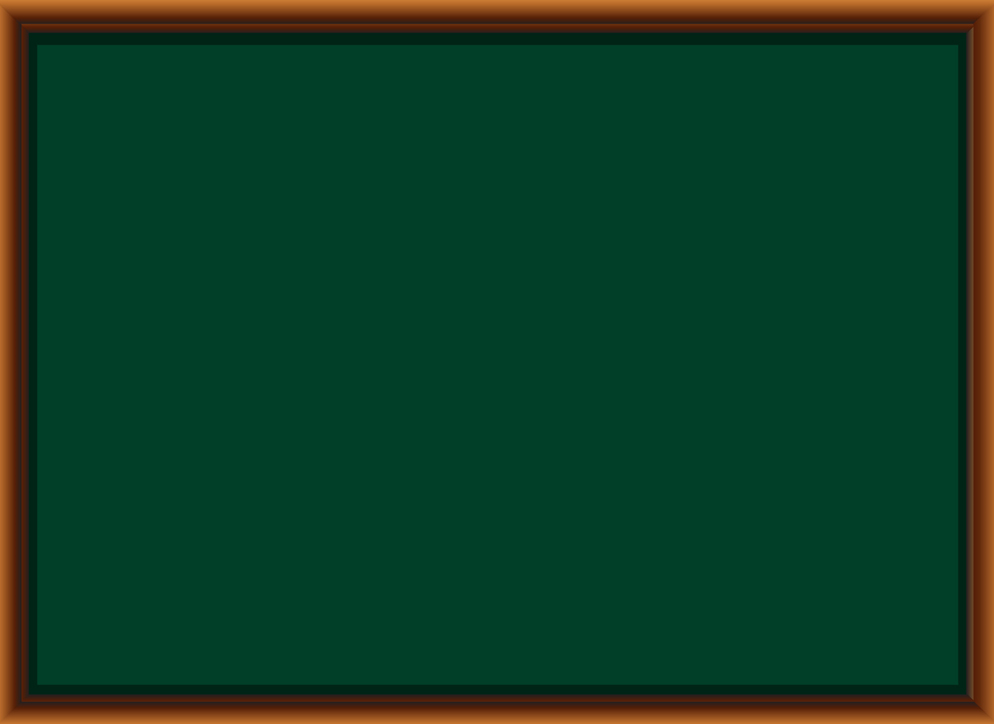 3 x 7 = ?
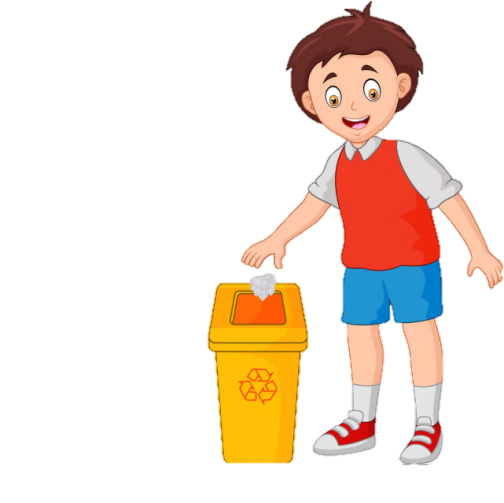 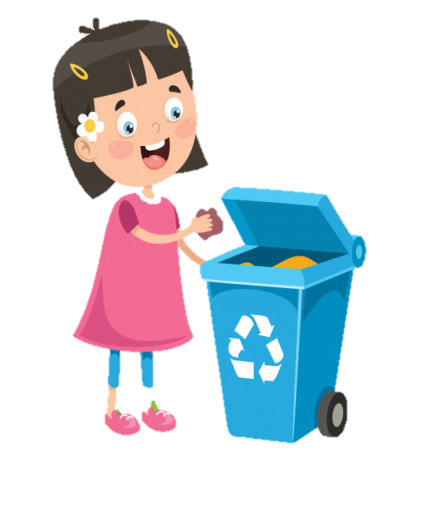 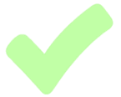 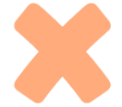 A. 15
B. 21
C.18
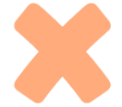 D. 24
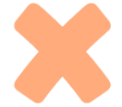 Trở về
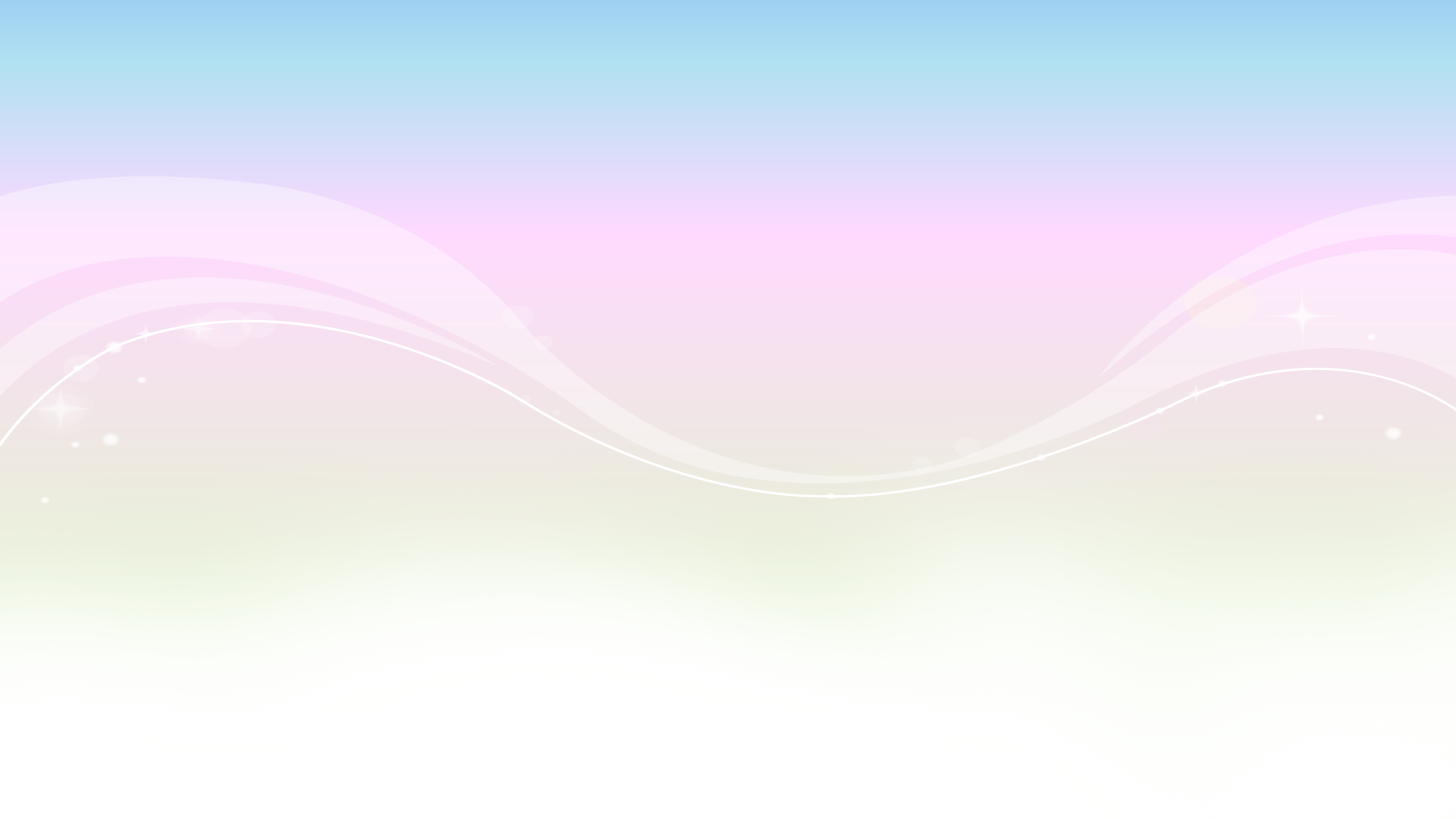 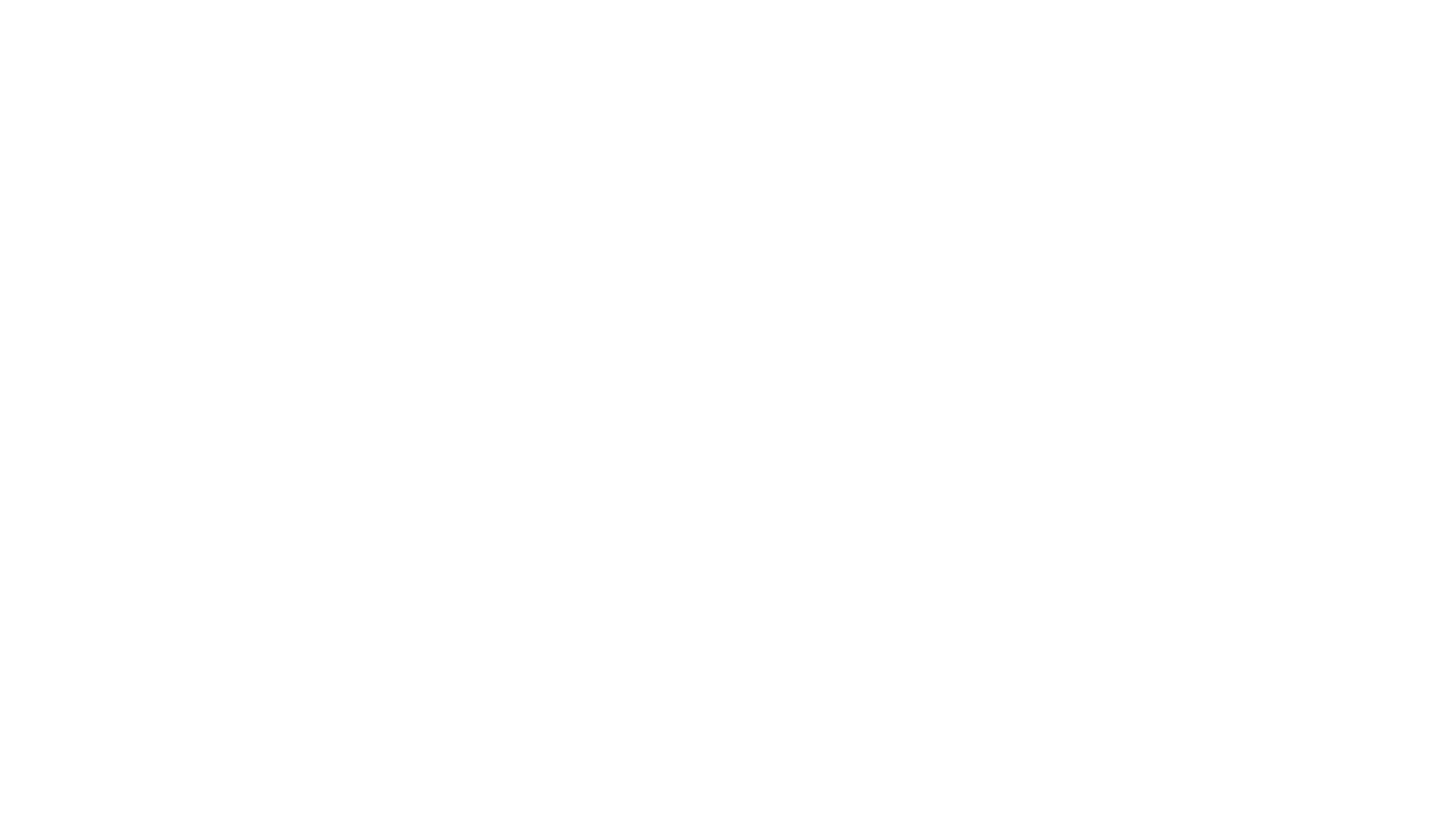 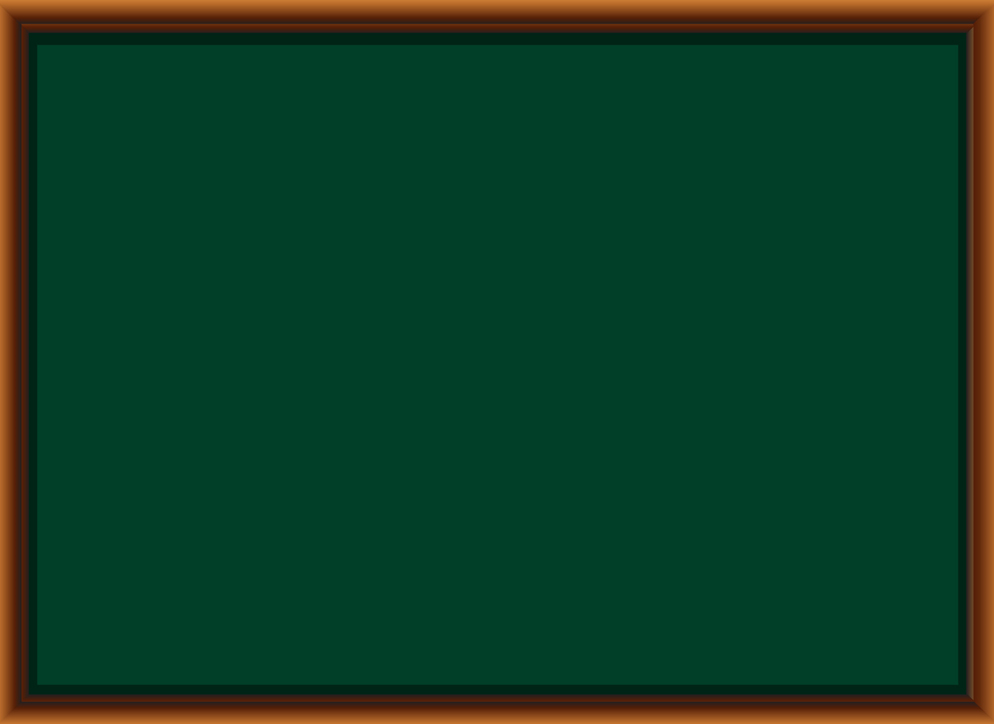 3 x 9 = ?
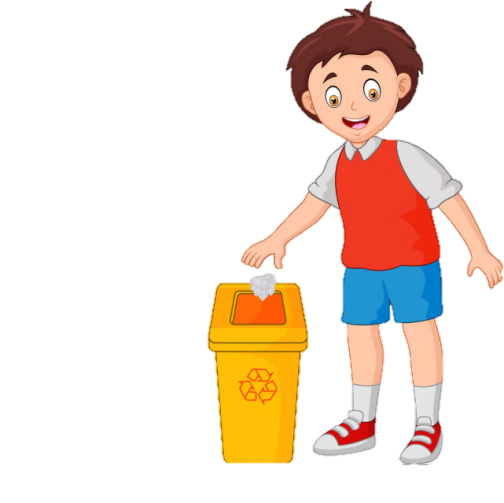 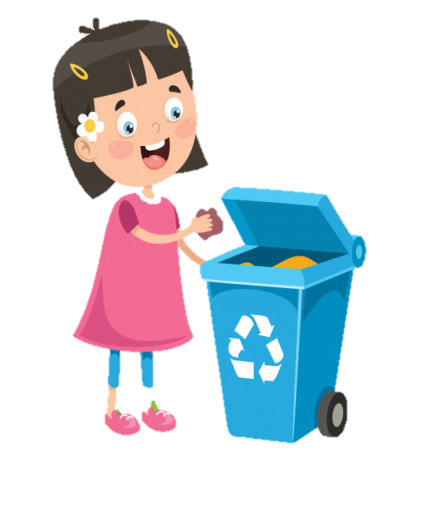 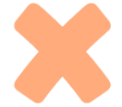 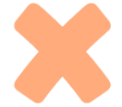 A. 24
B. 18
D. 27
C.21
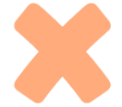 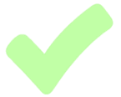 Trở về
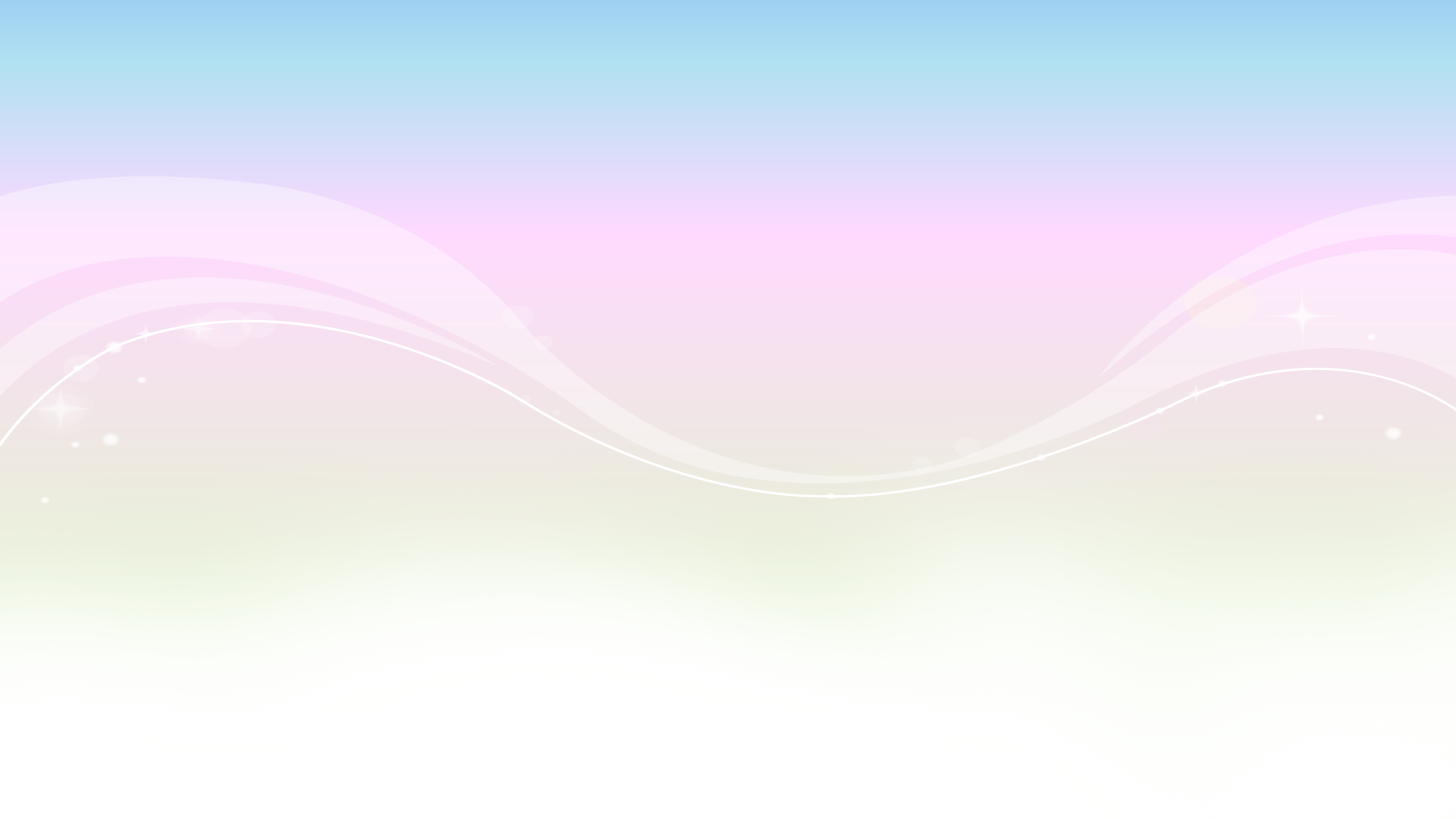 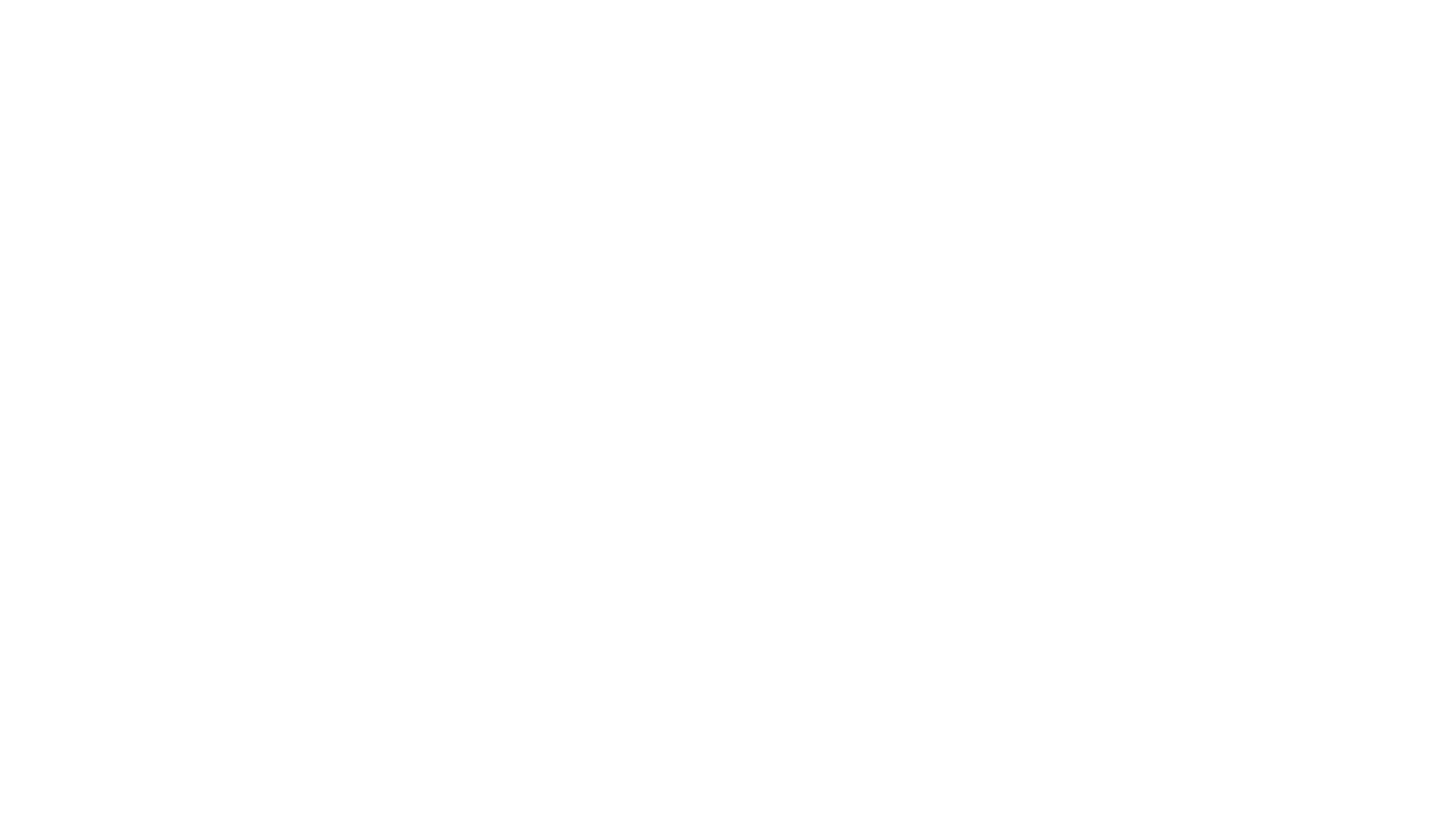 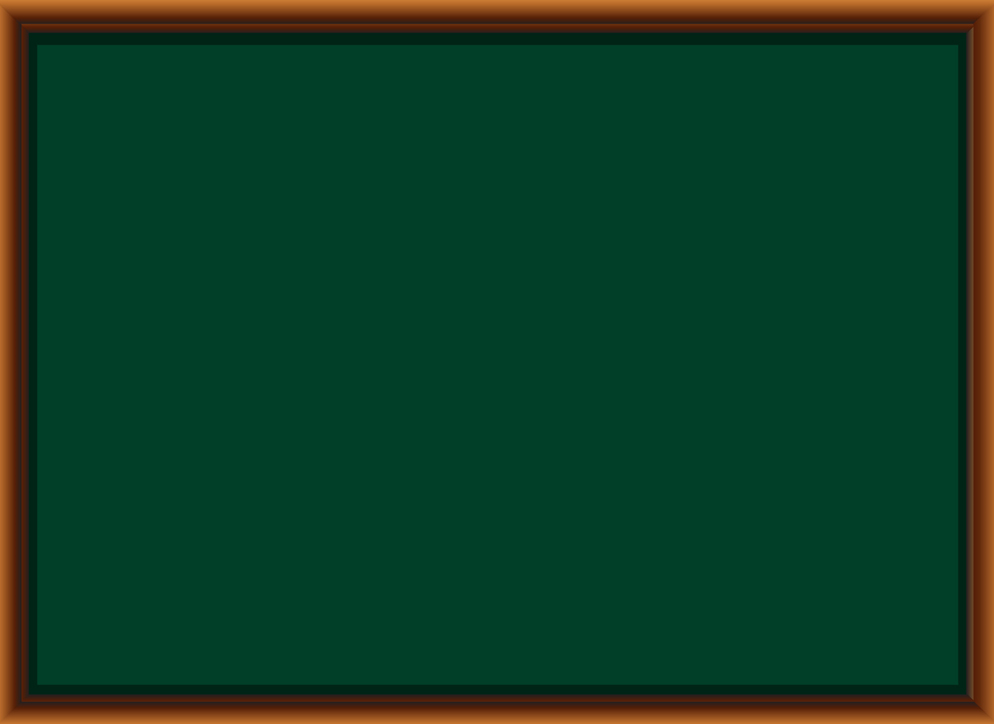 3 x 10 = ?
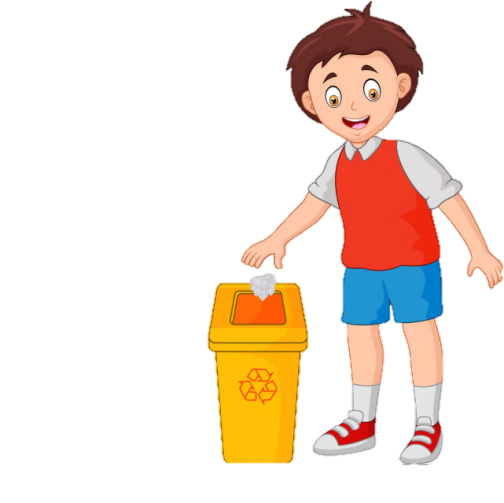 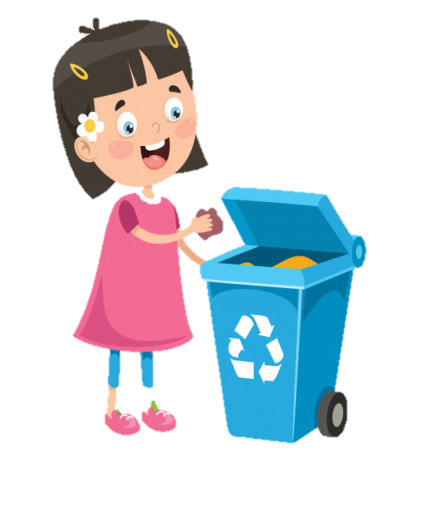 B.24
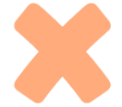 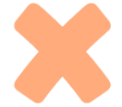 A. 27
C. 30
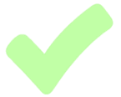 D. 21
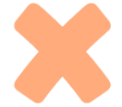 Trở về
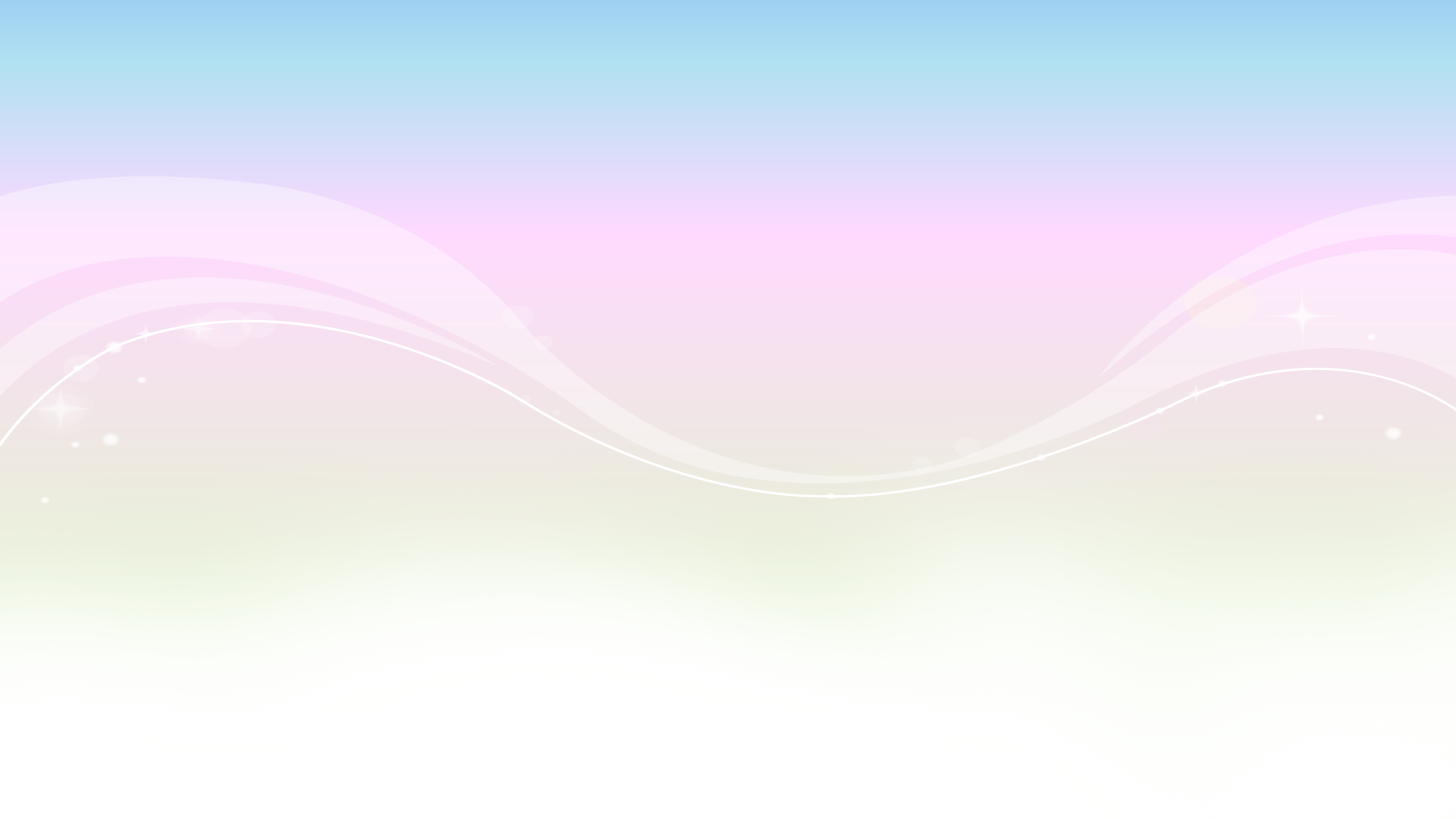 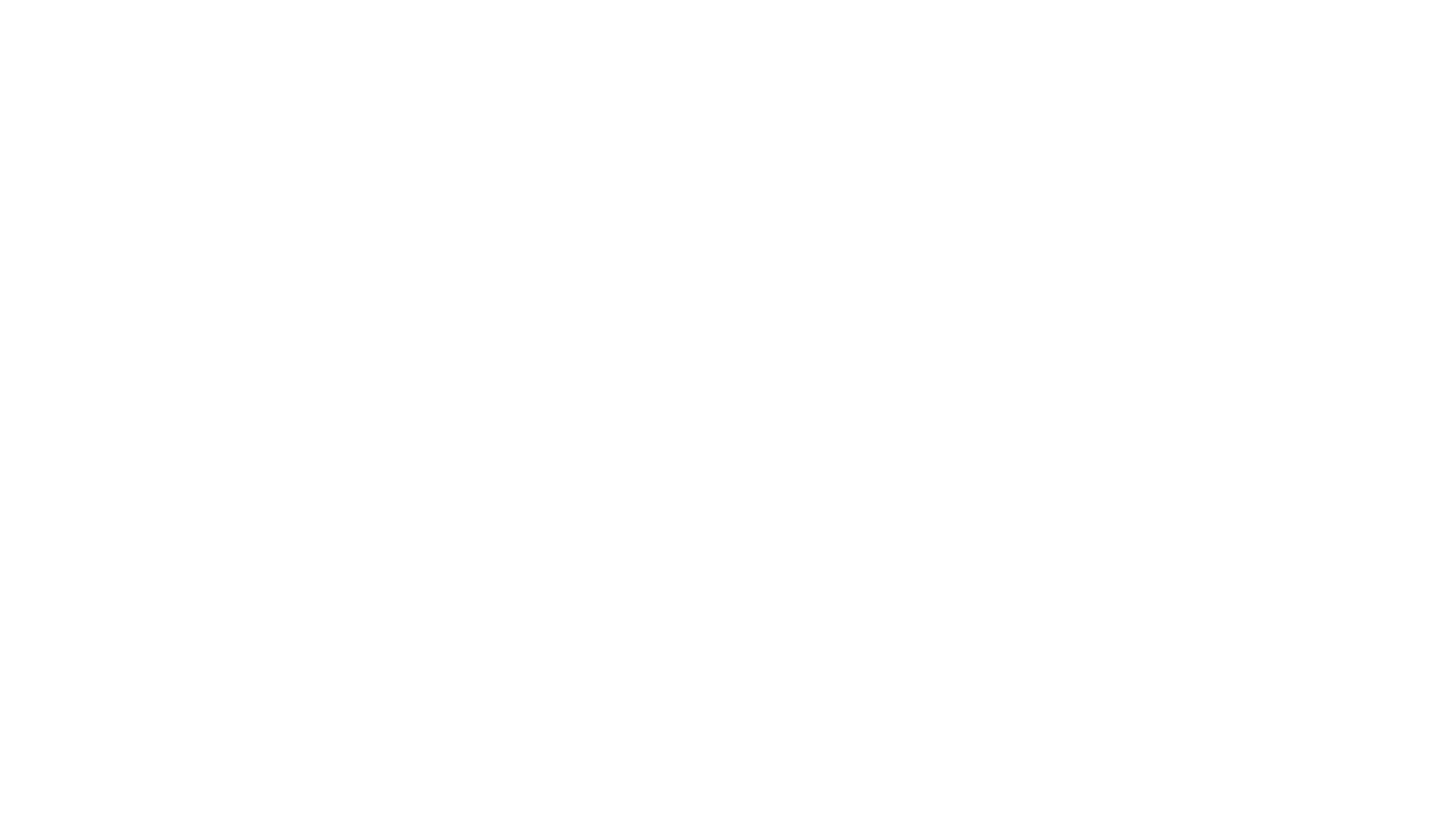 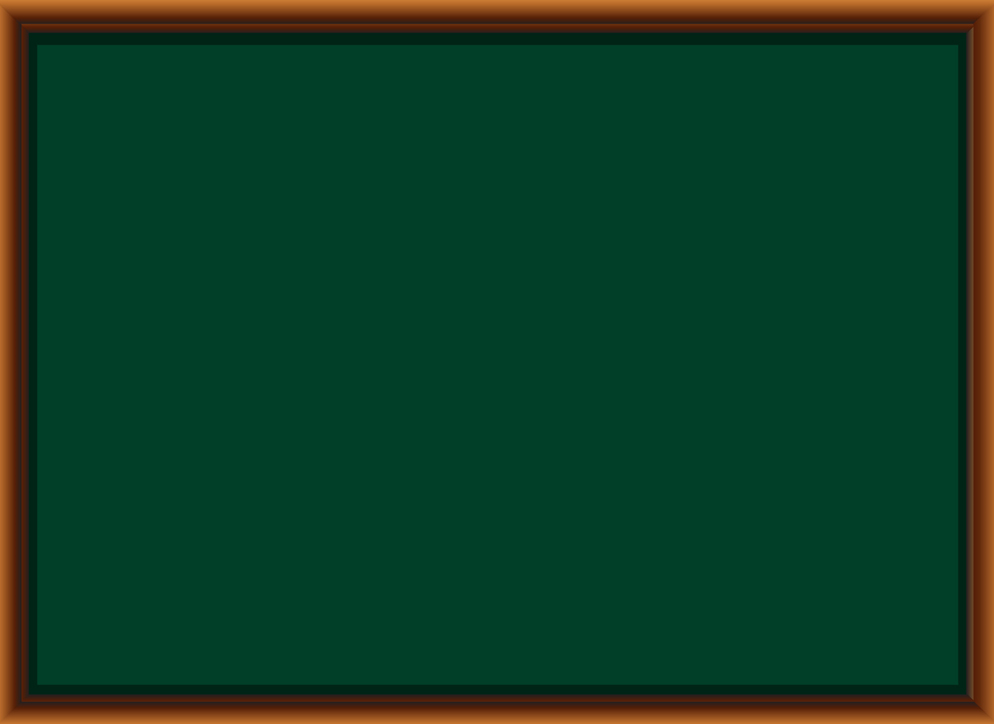 3 x 3 = ?
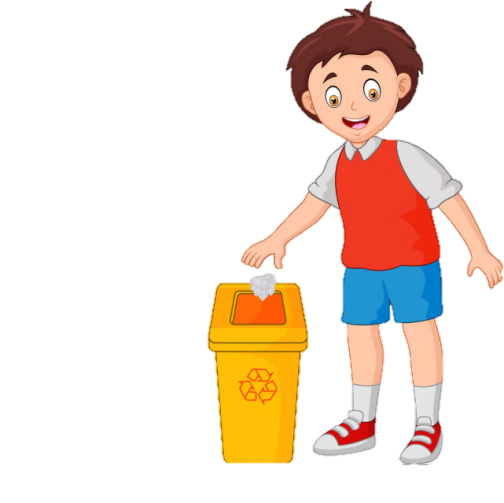 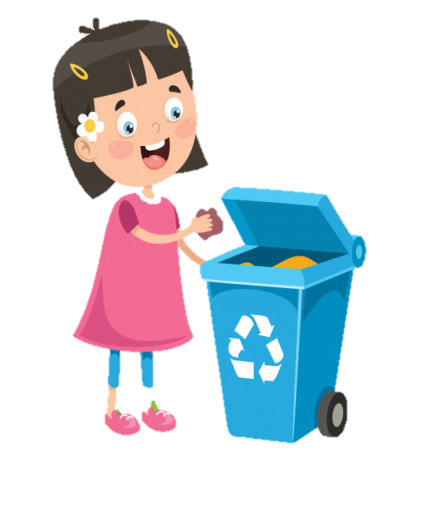 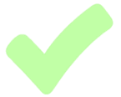 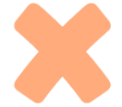 A. 6
B. 9
C. 12
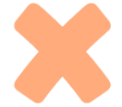 D. 15
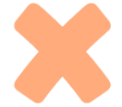 Trở về
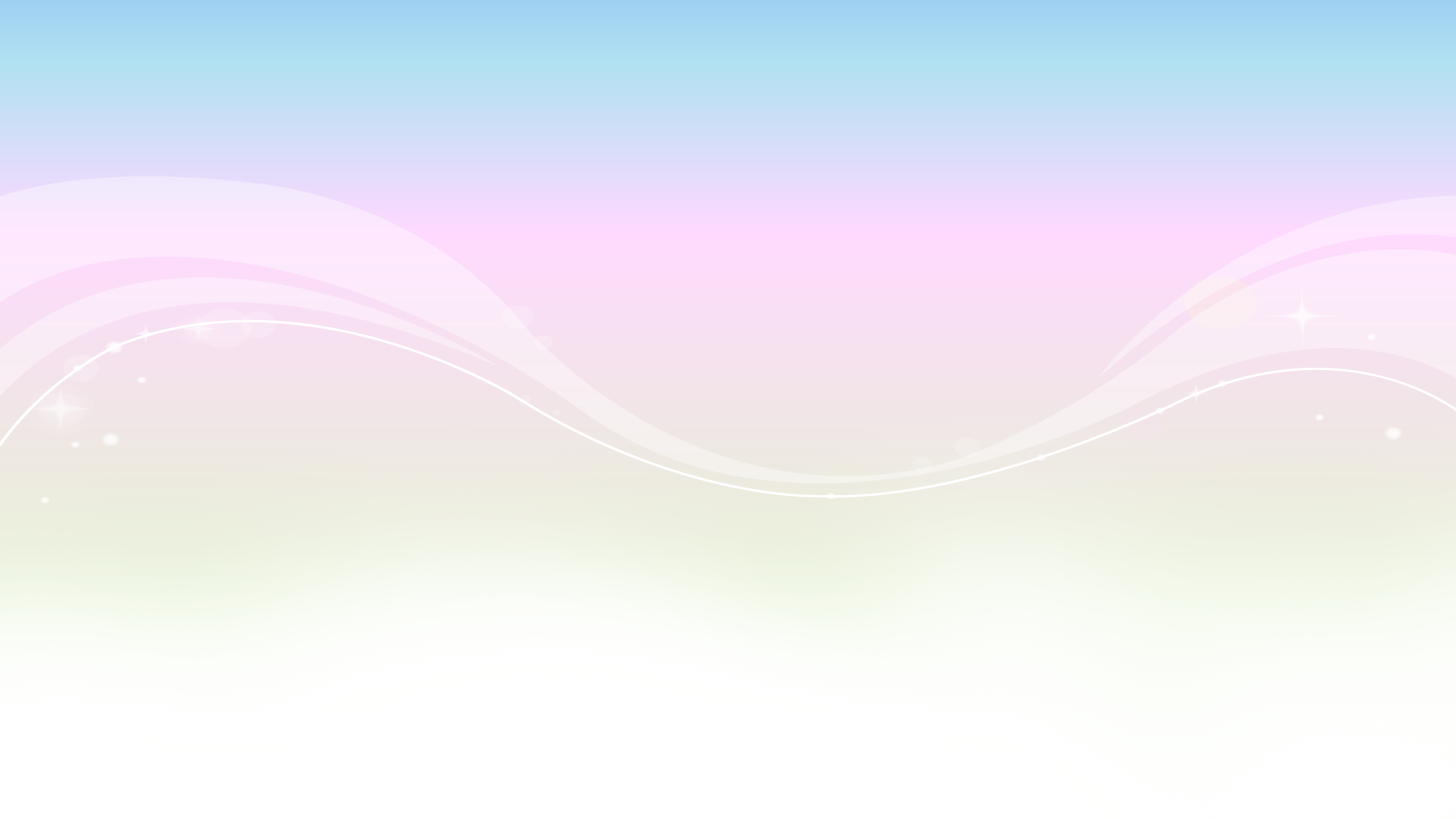 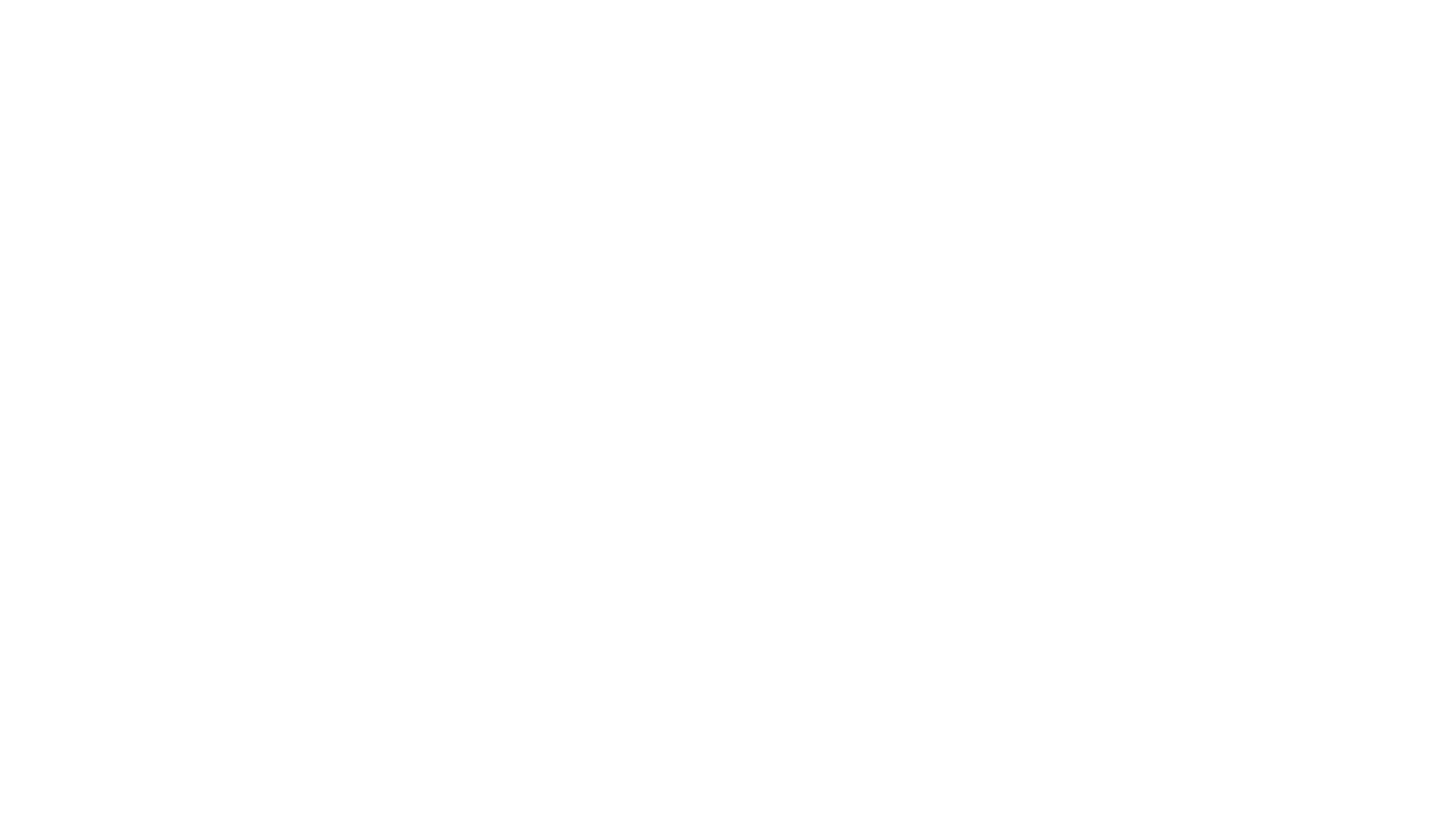 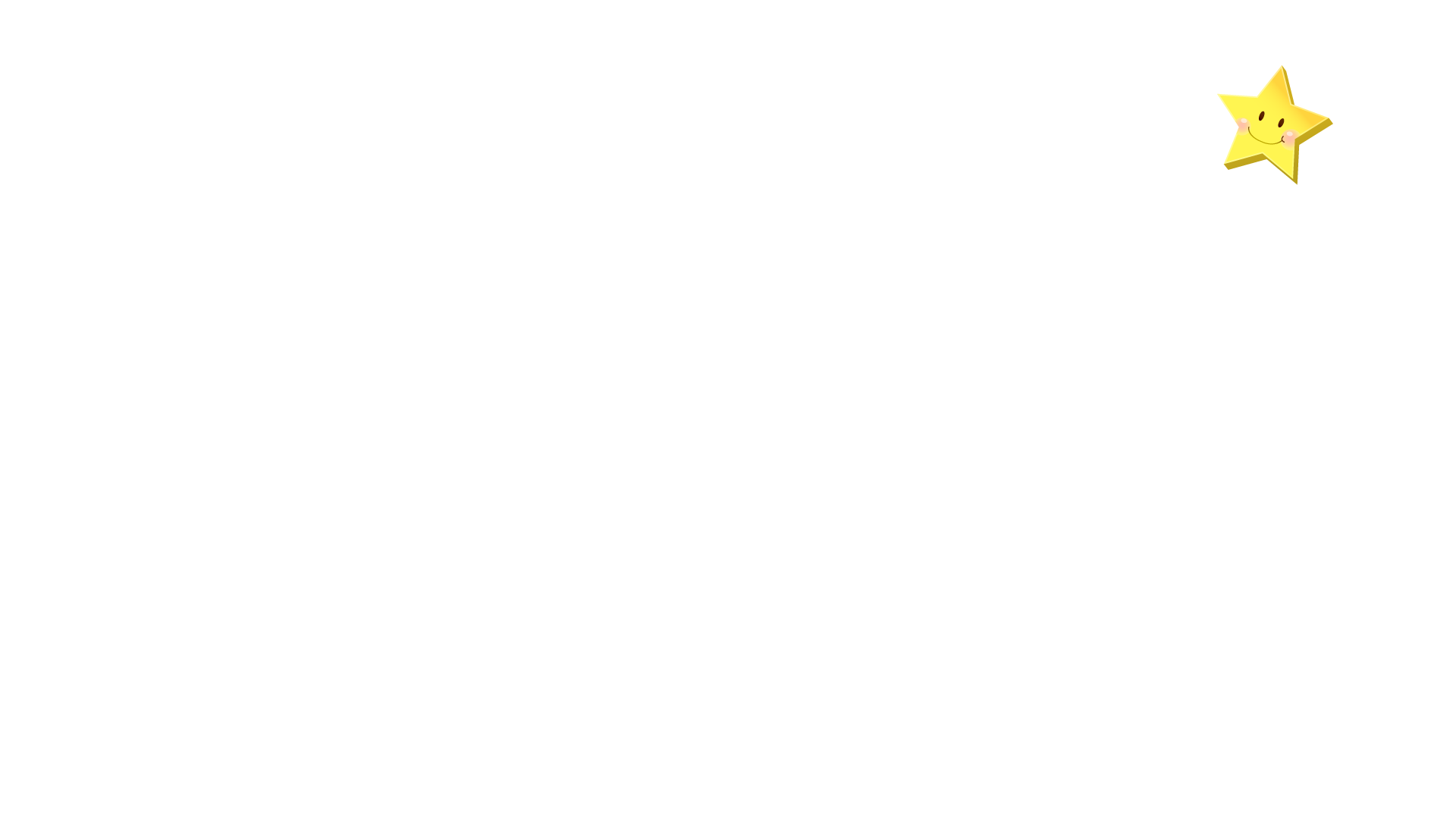 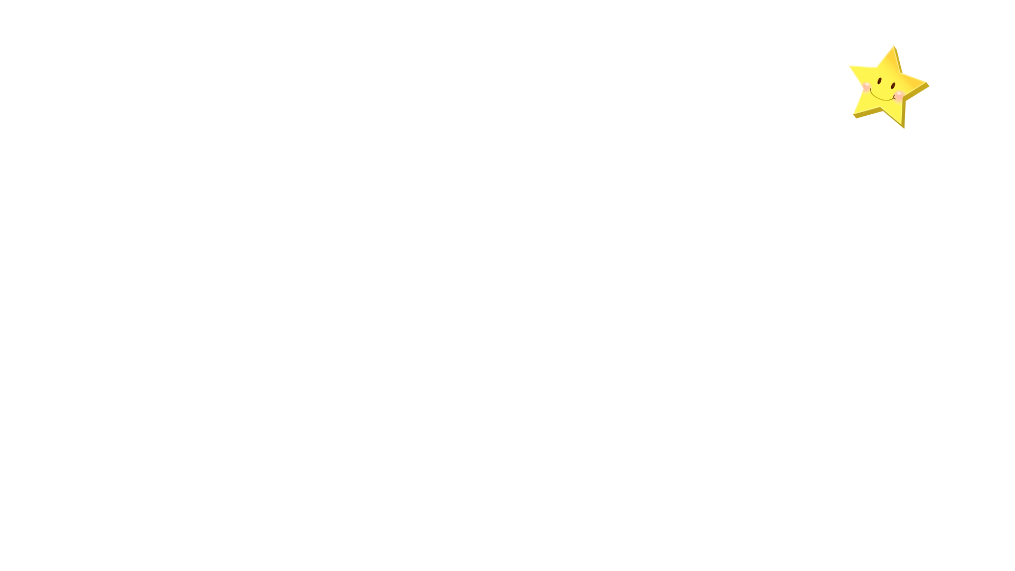 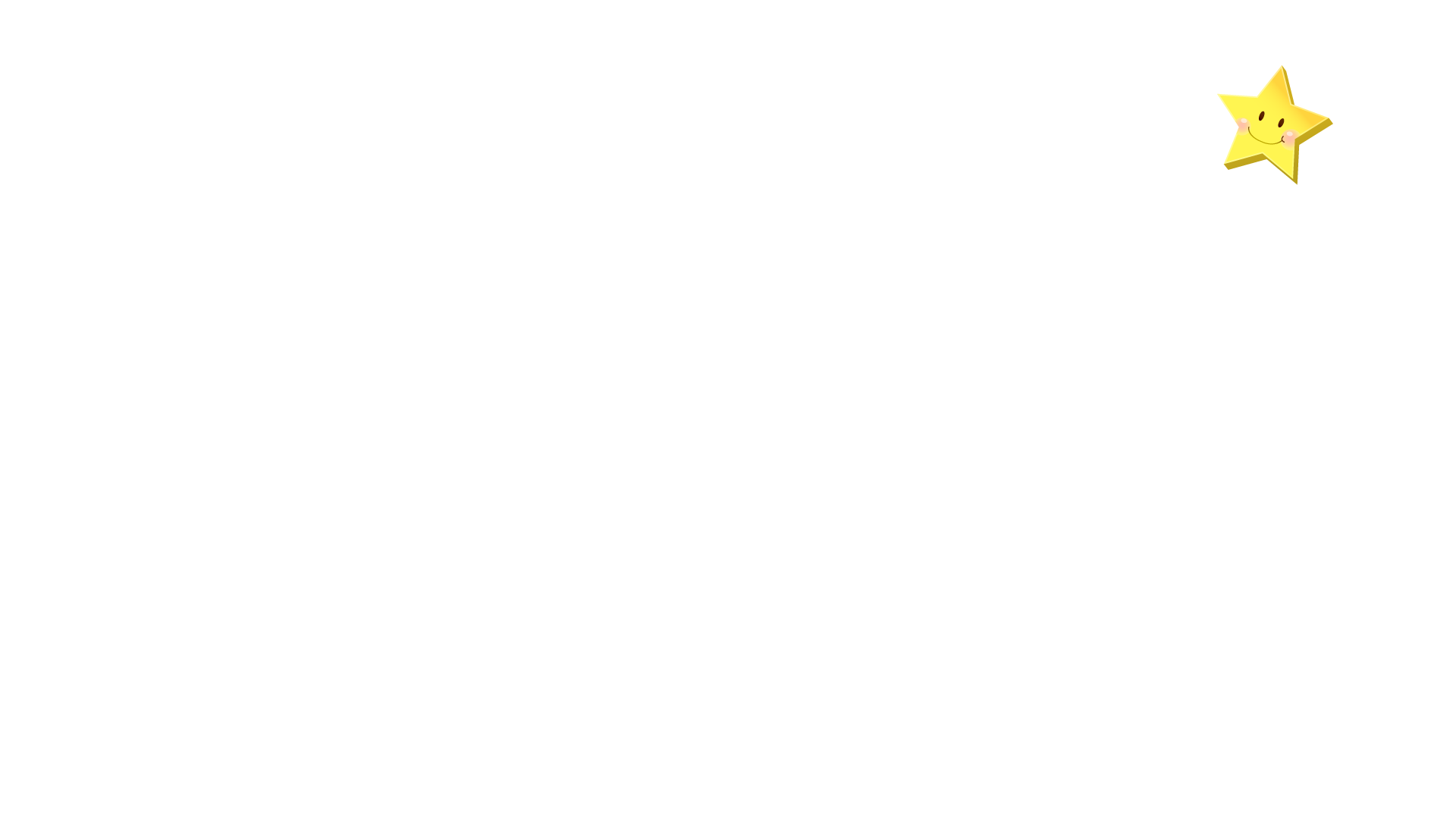 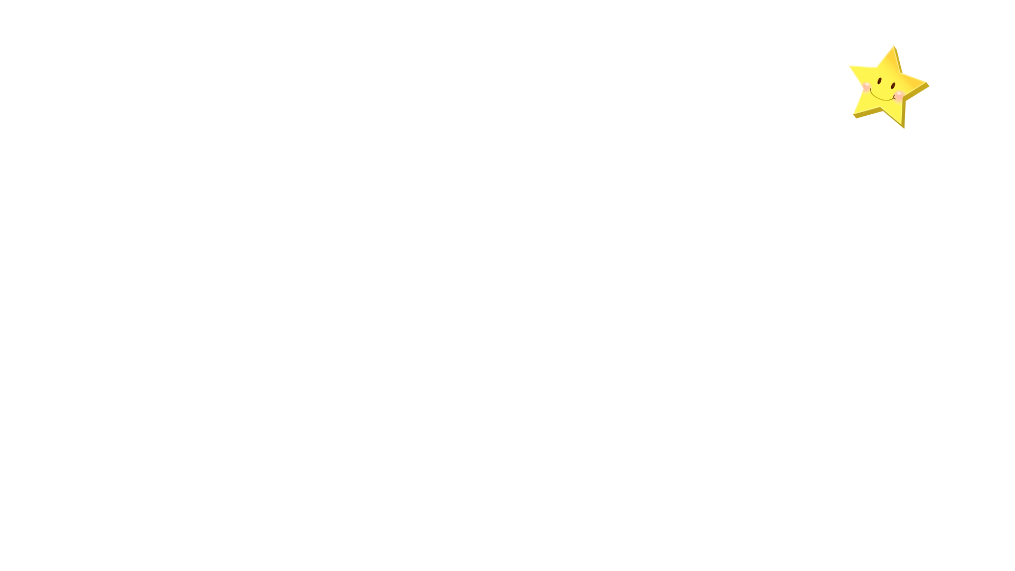 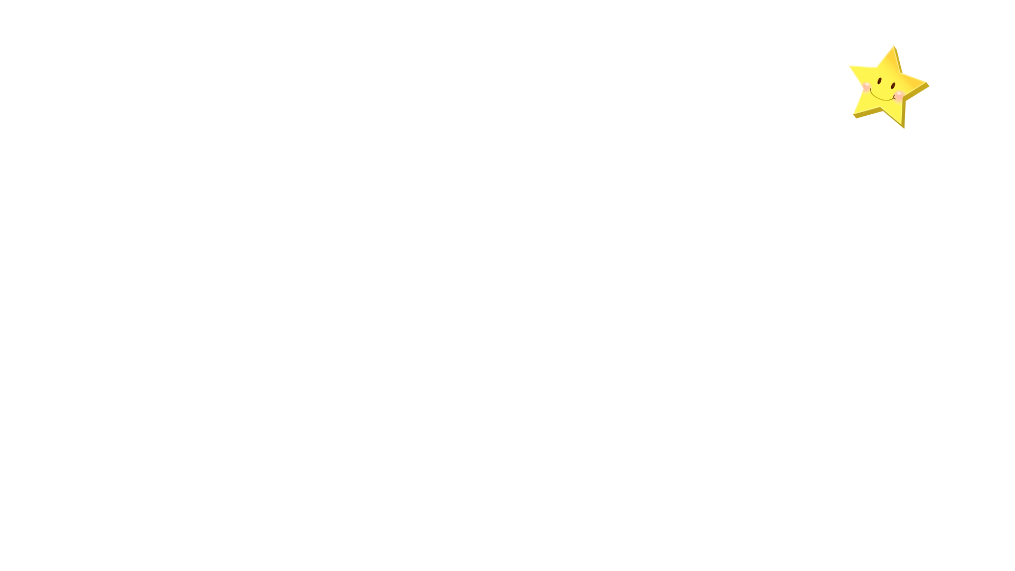 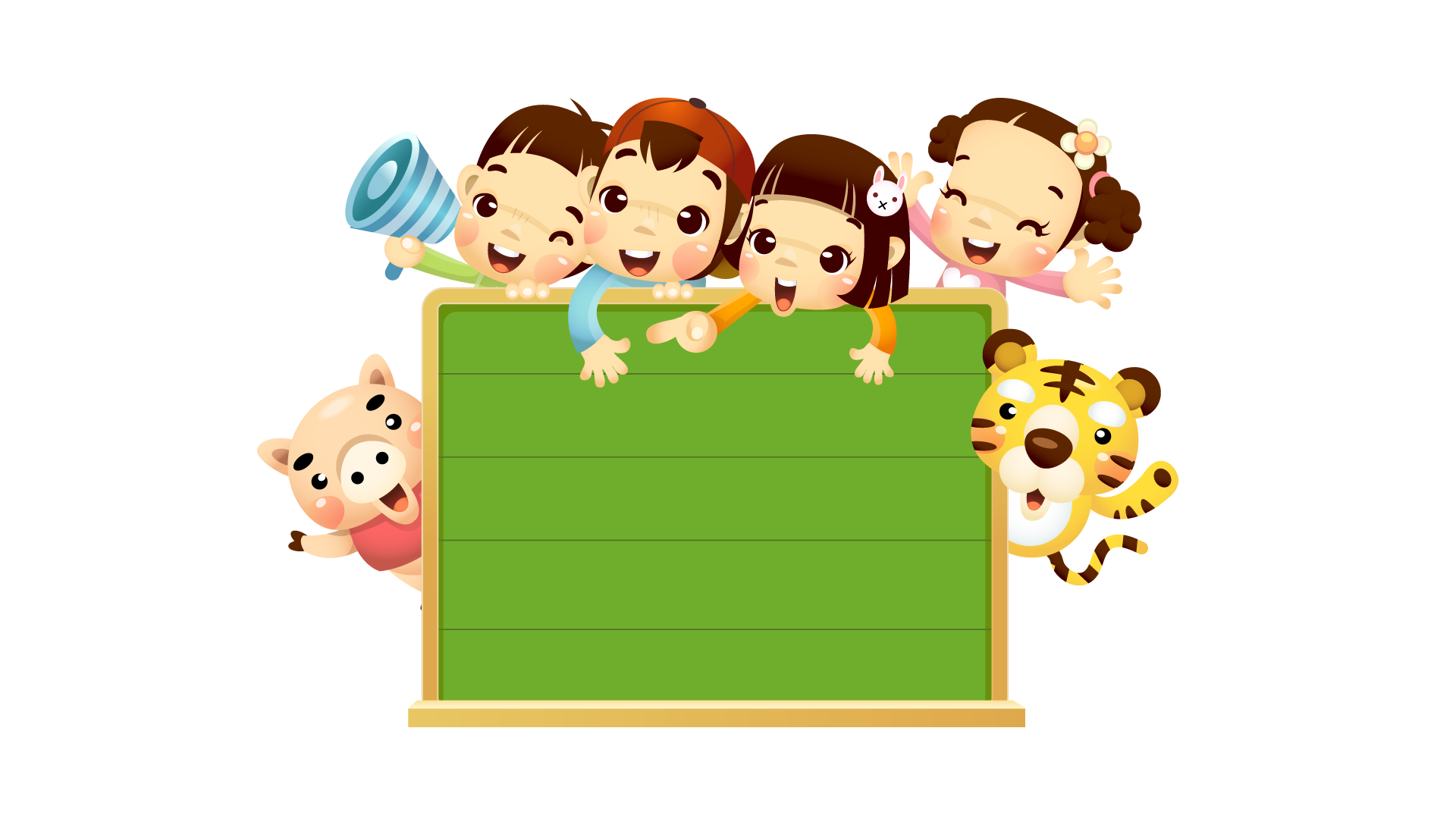 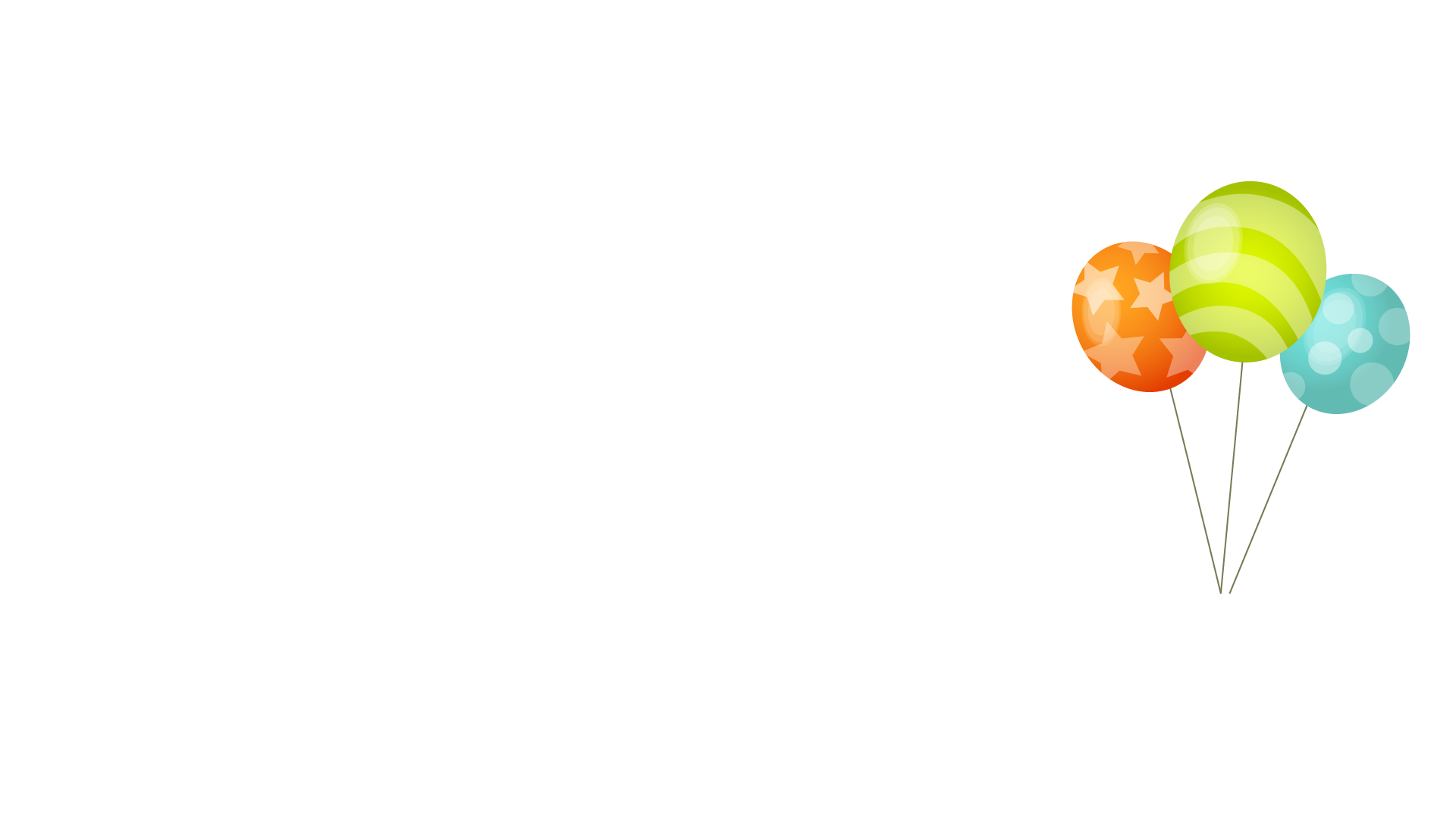 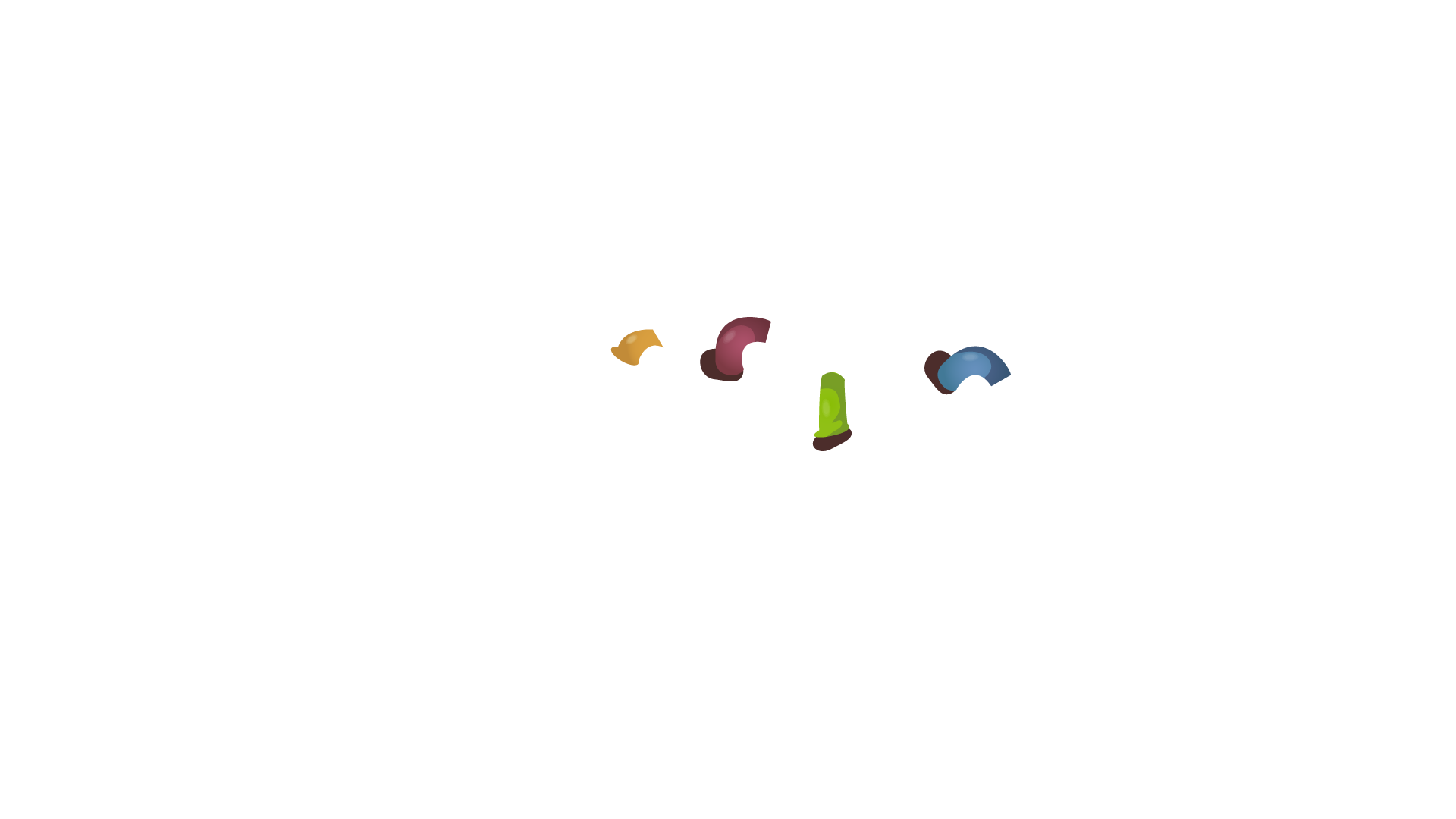 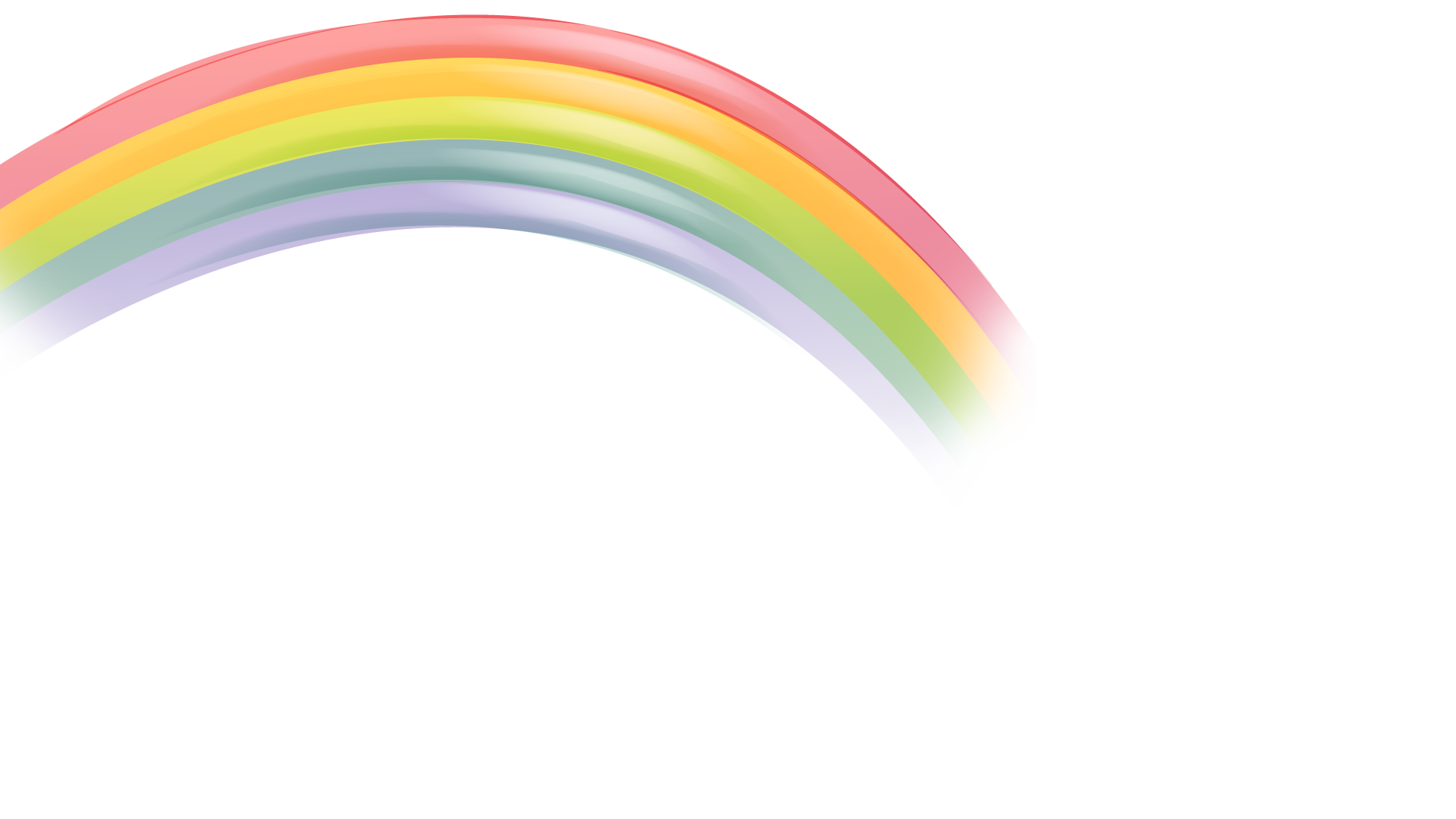 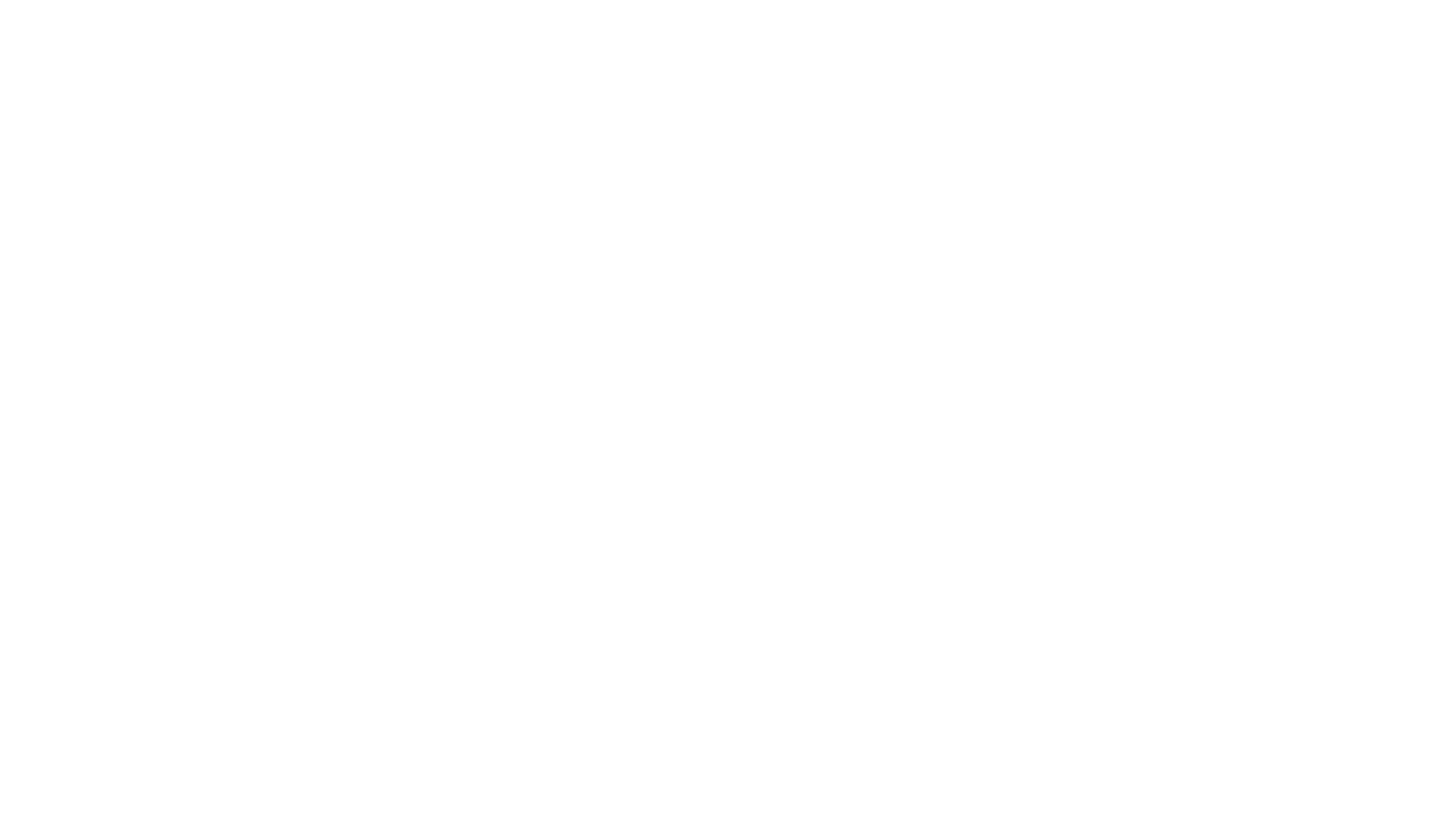 Thank you